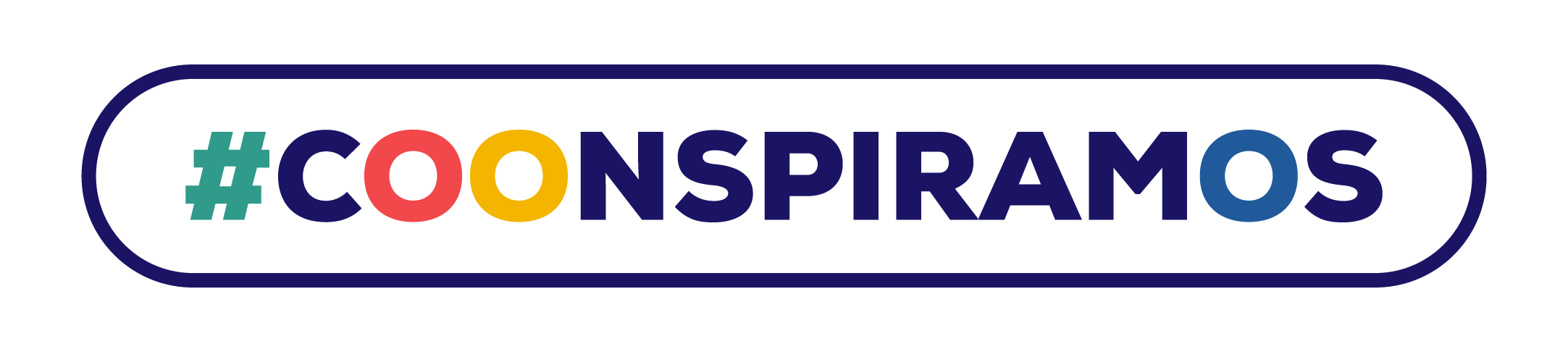 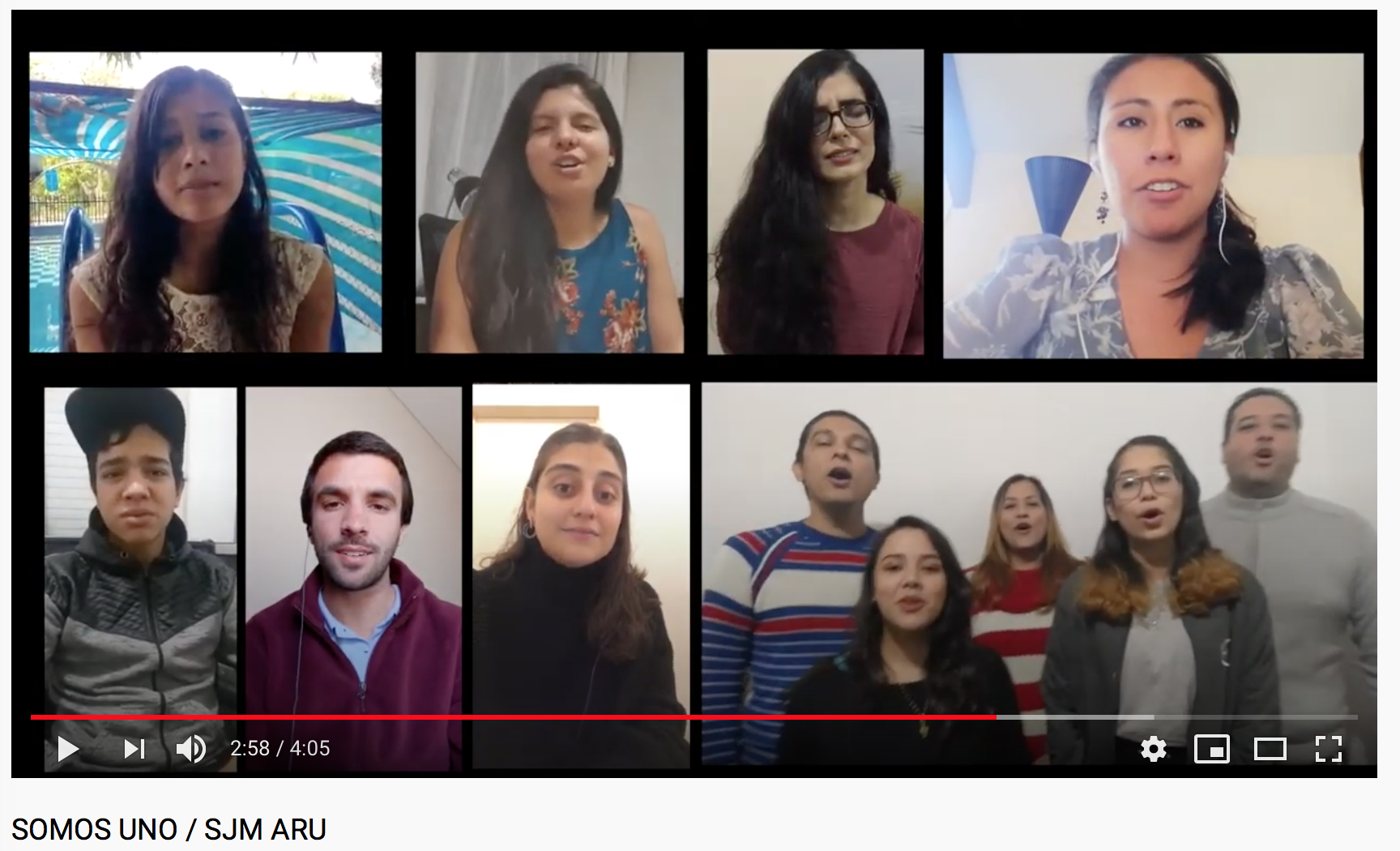 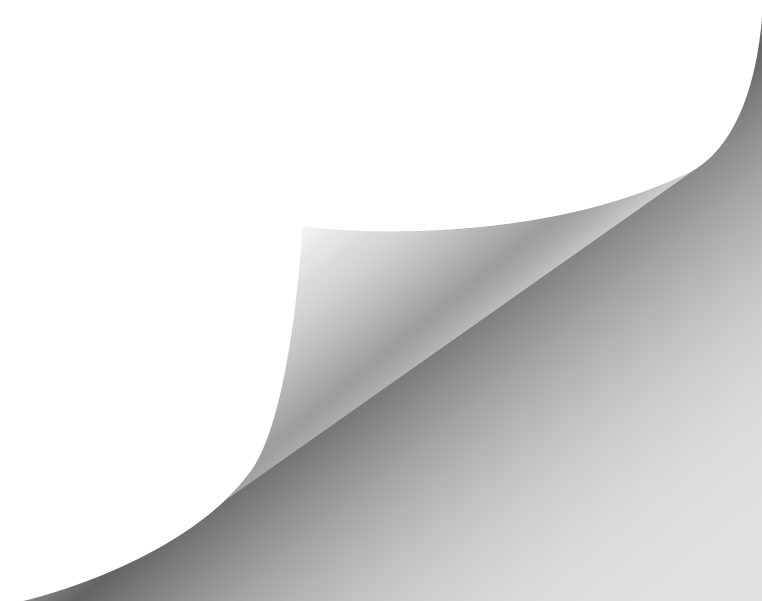 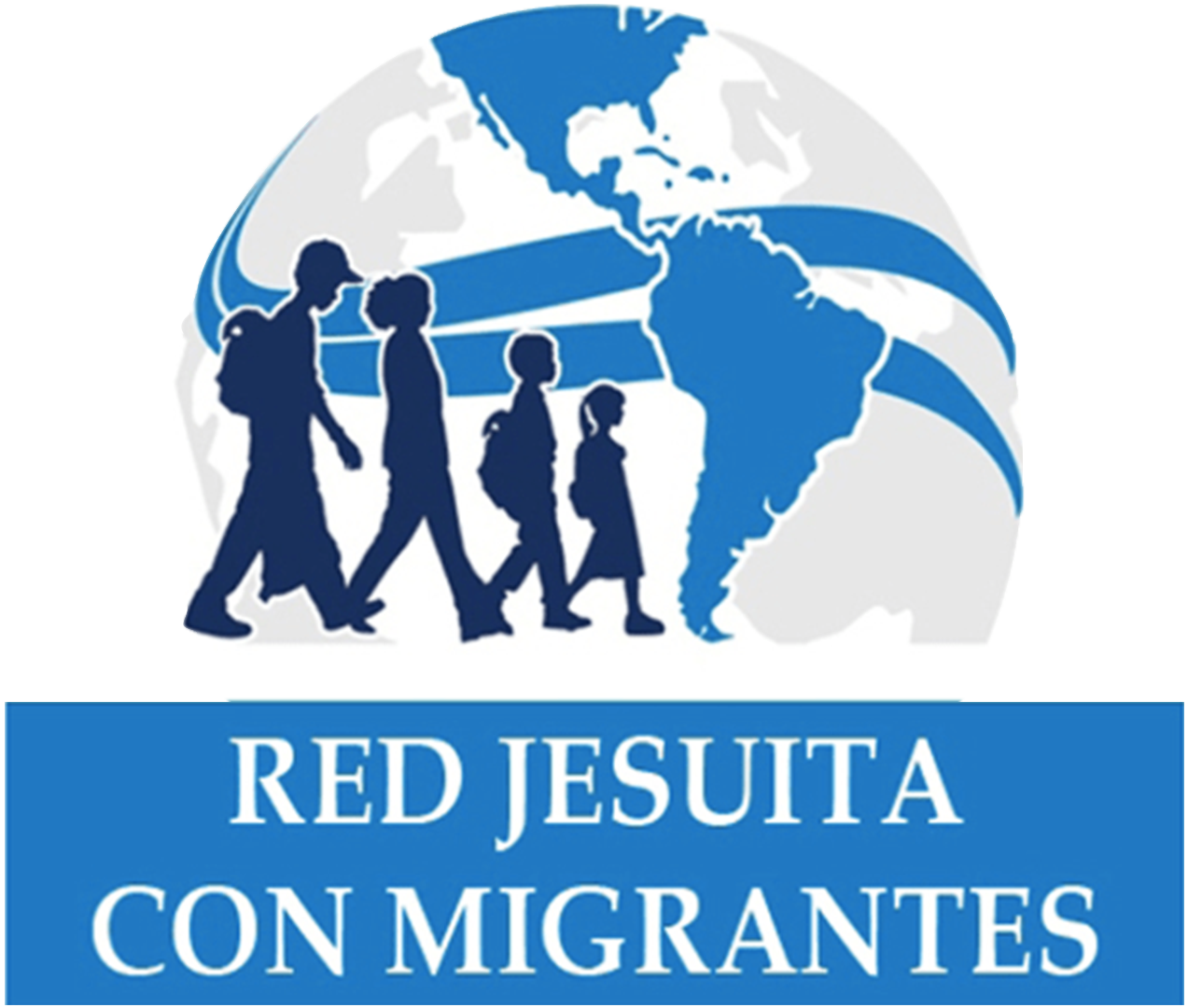 CUARTO ENCUENTRO COONSPIRAMOS
Red Jesuita con Migrantes
Marzo 4- 2021
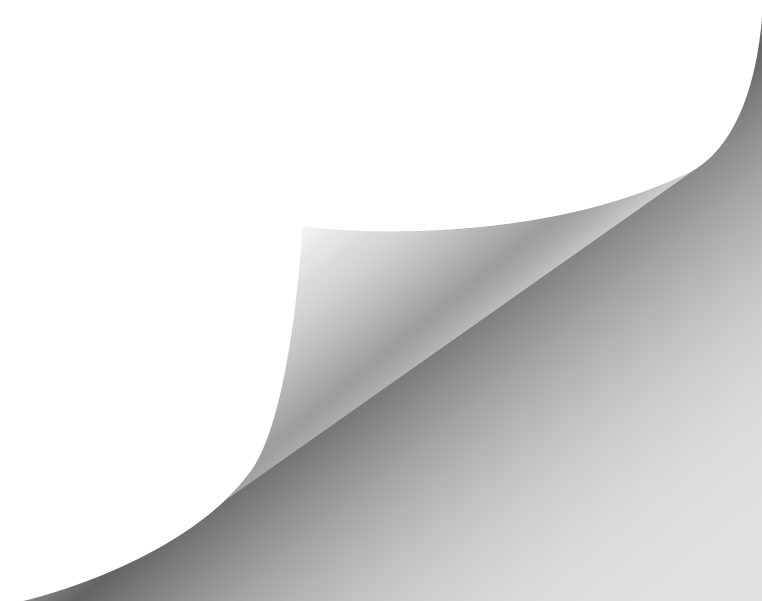 Objetivo de hoy…
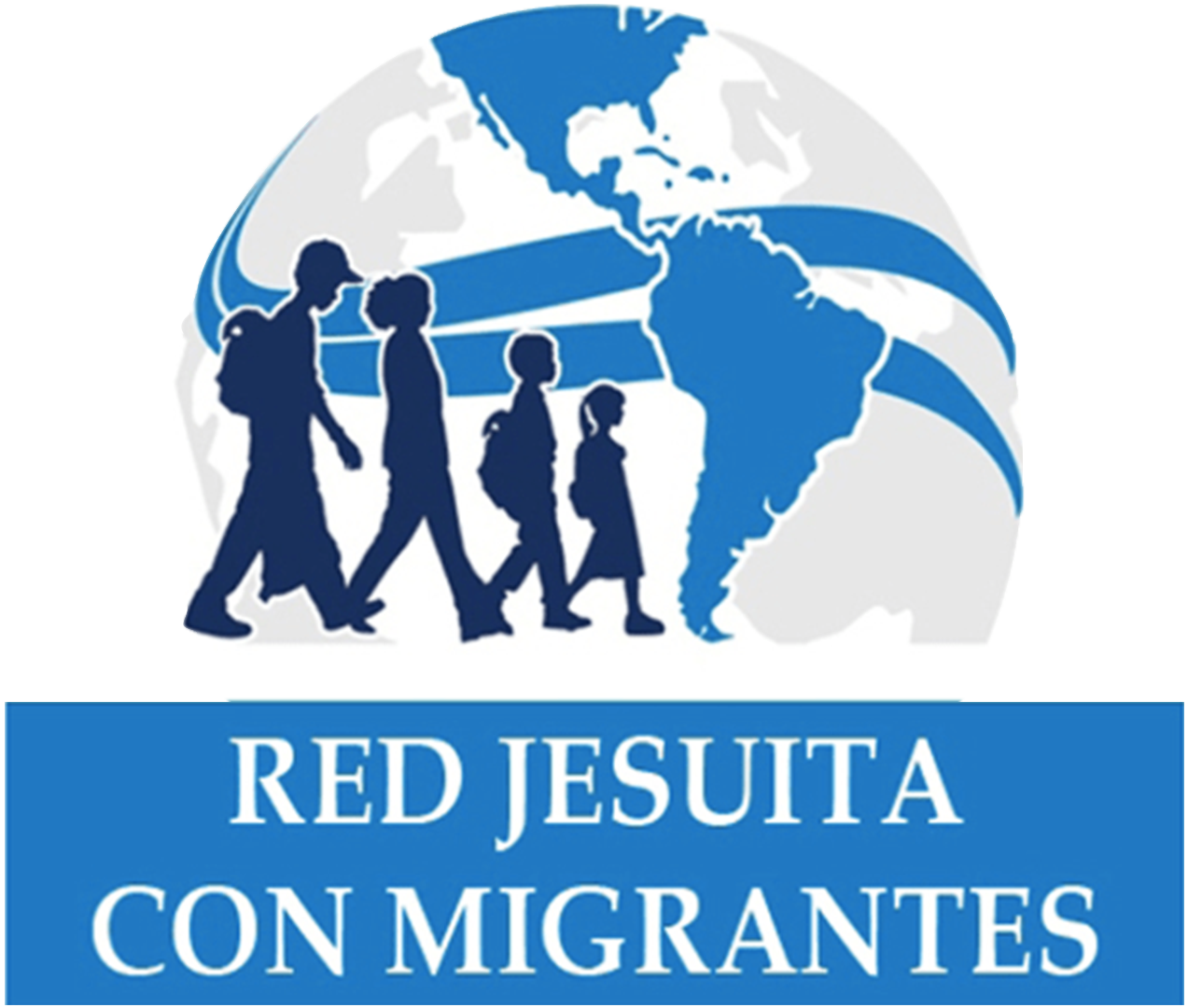 Retomar el proceso y continuarlo de acuerdo a lo que elijamos colectivamente.

"Sin prisa, pero sin pausa" y con el corazón en lo que podemos compartir con generosidad desde nuestras propias posibilidades y necesidades.
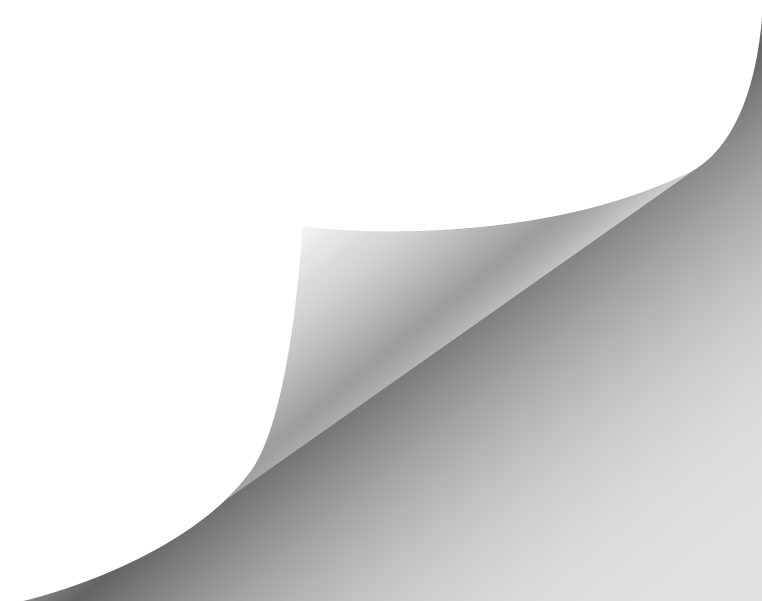 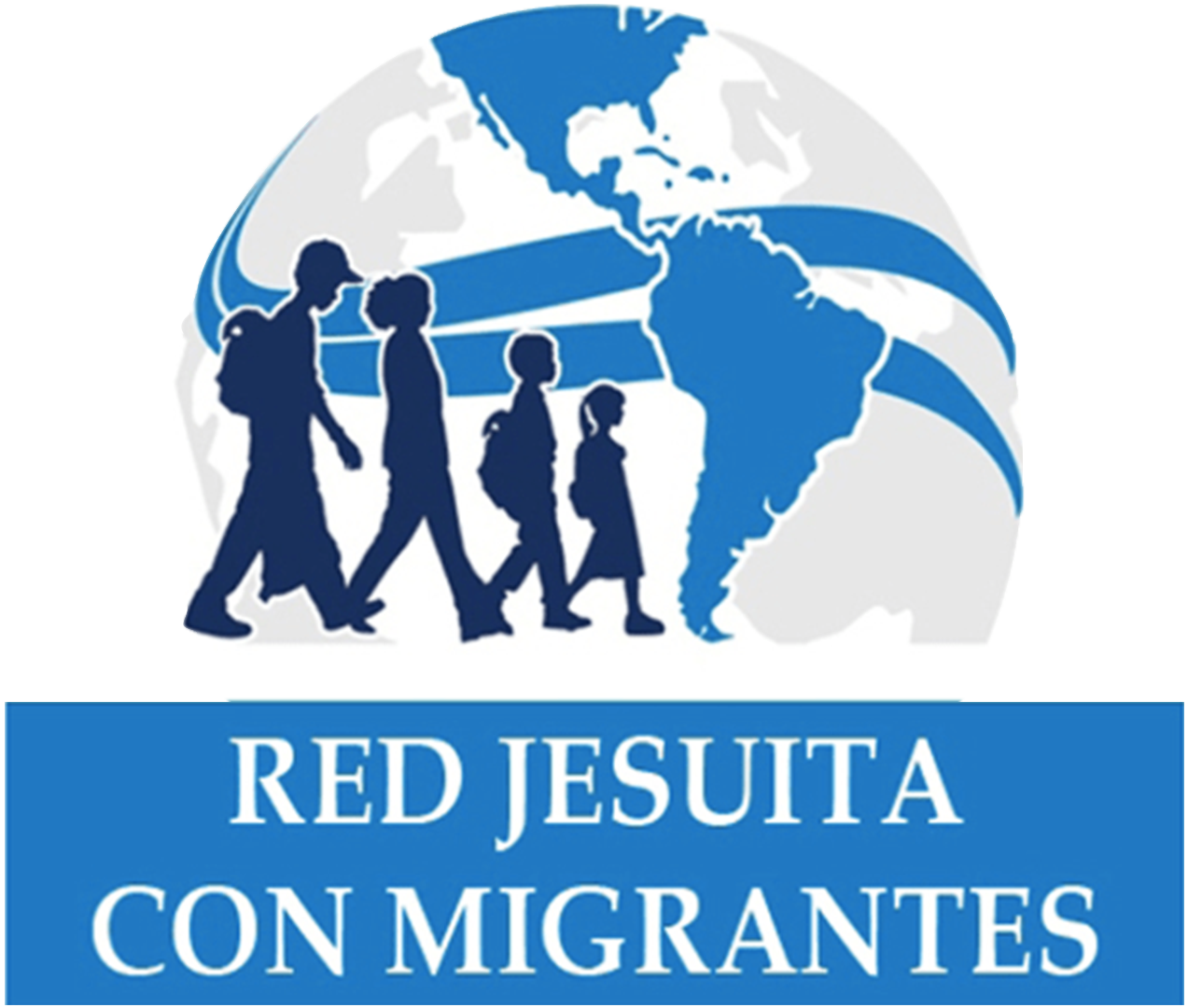 JAVI
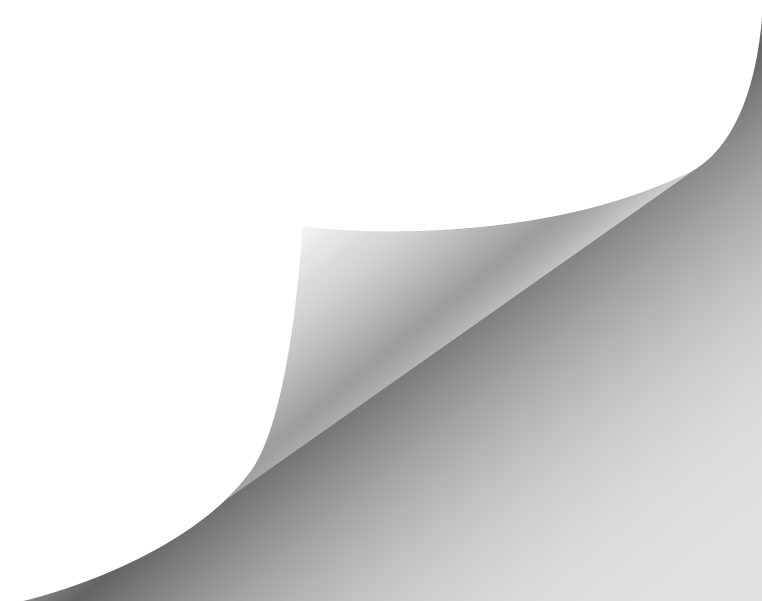 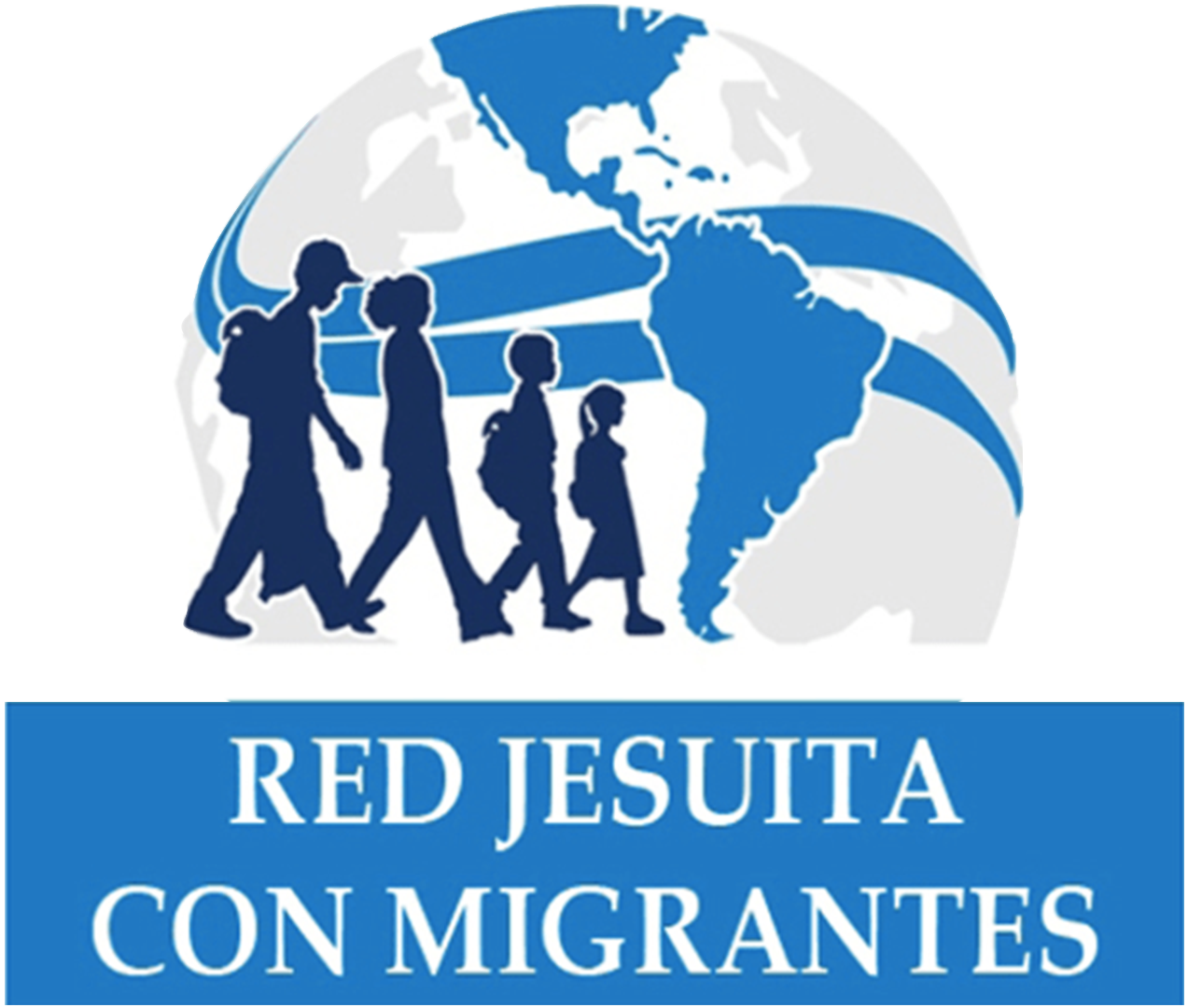 ENCONTRARNOS
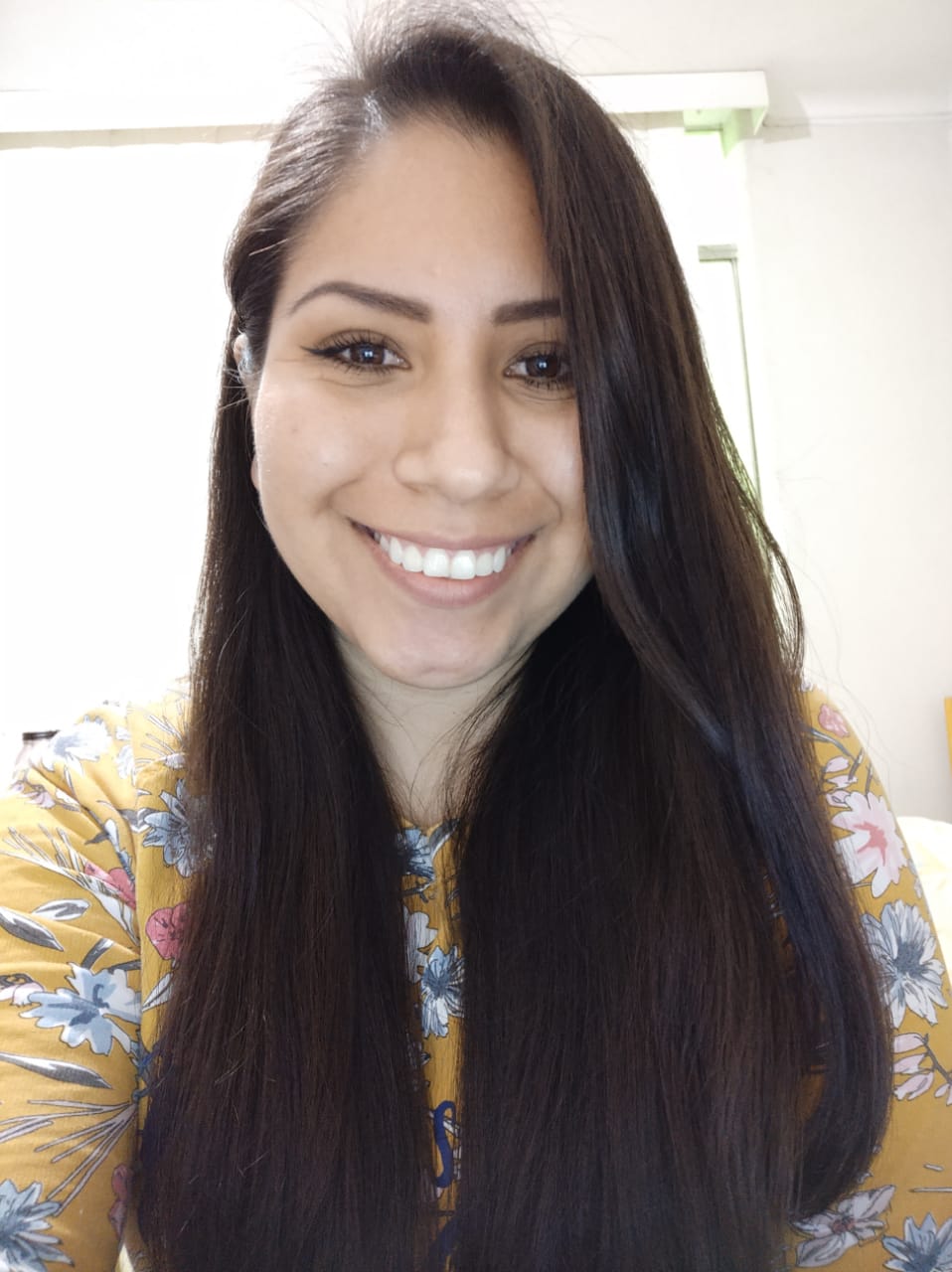 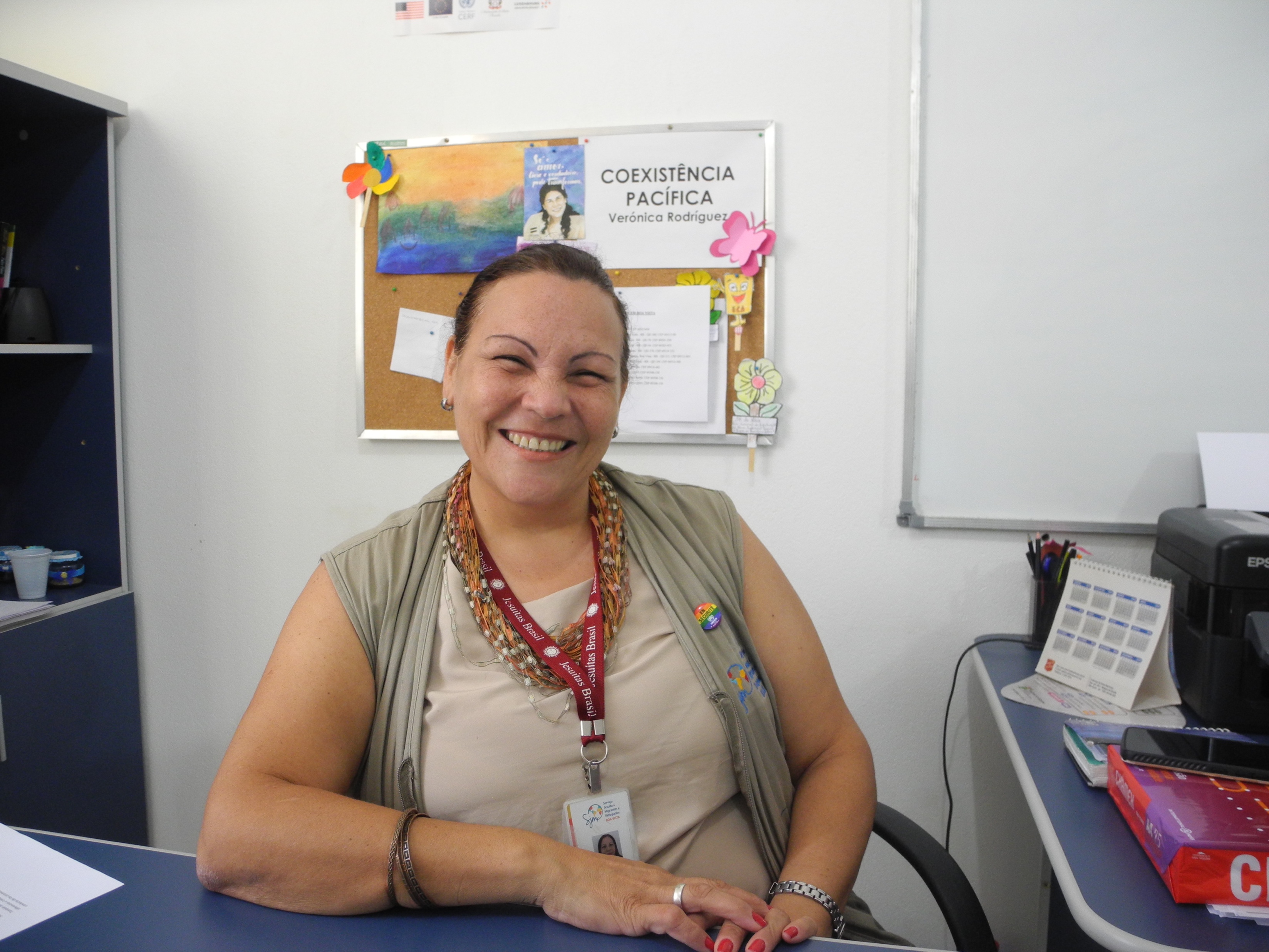 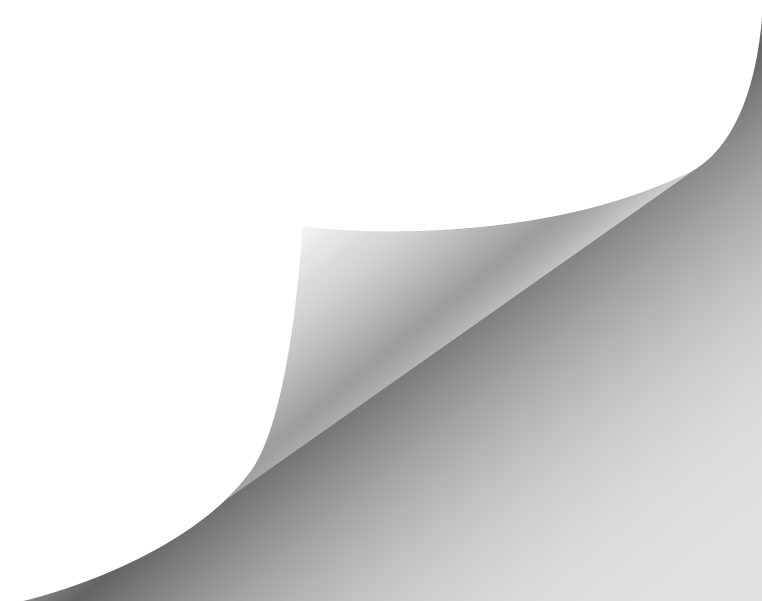 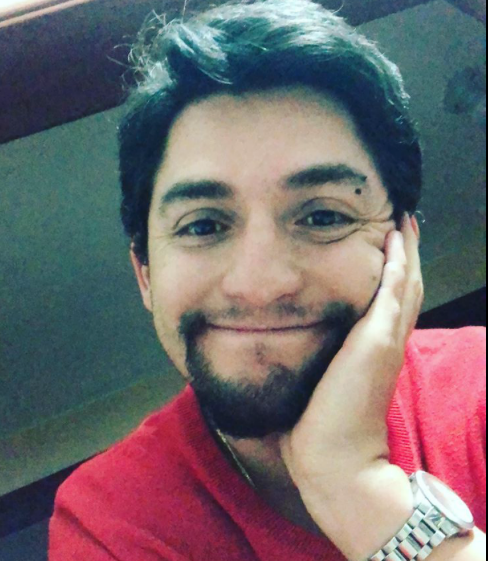 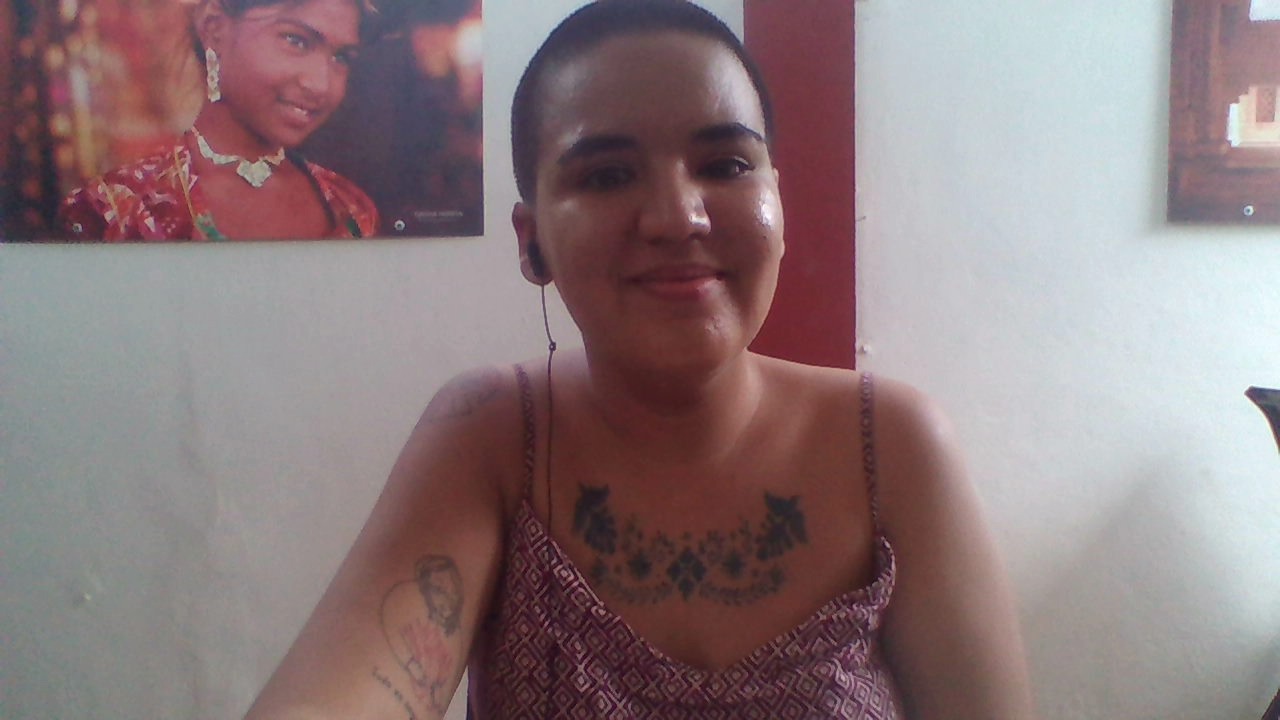 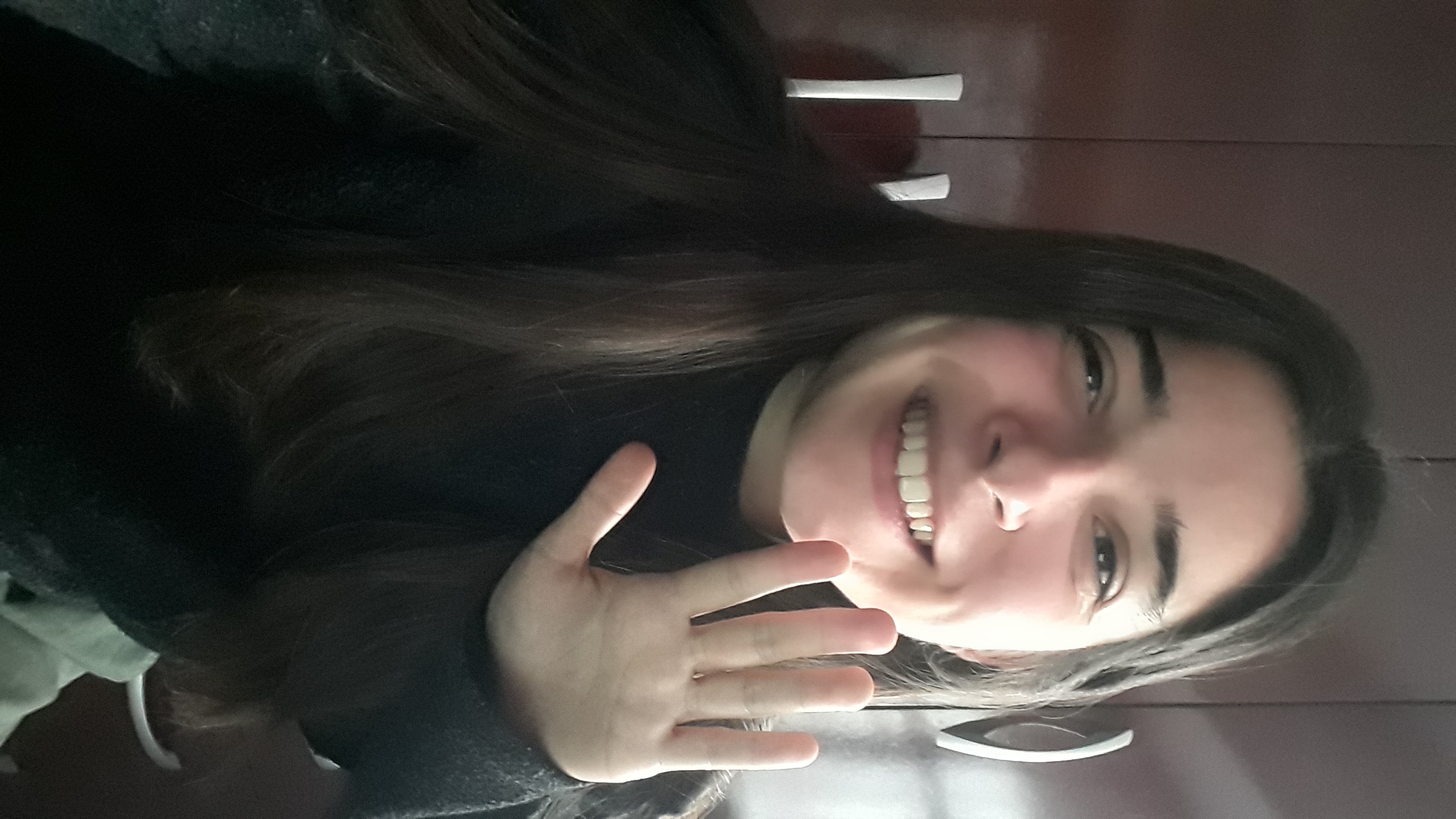 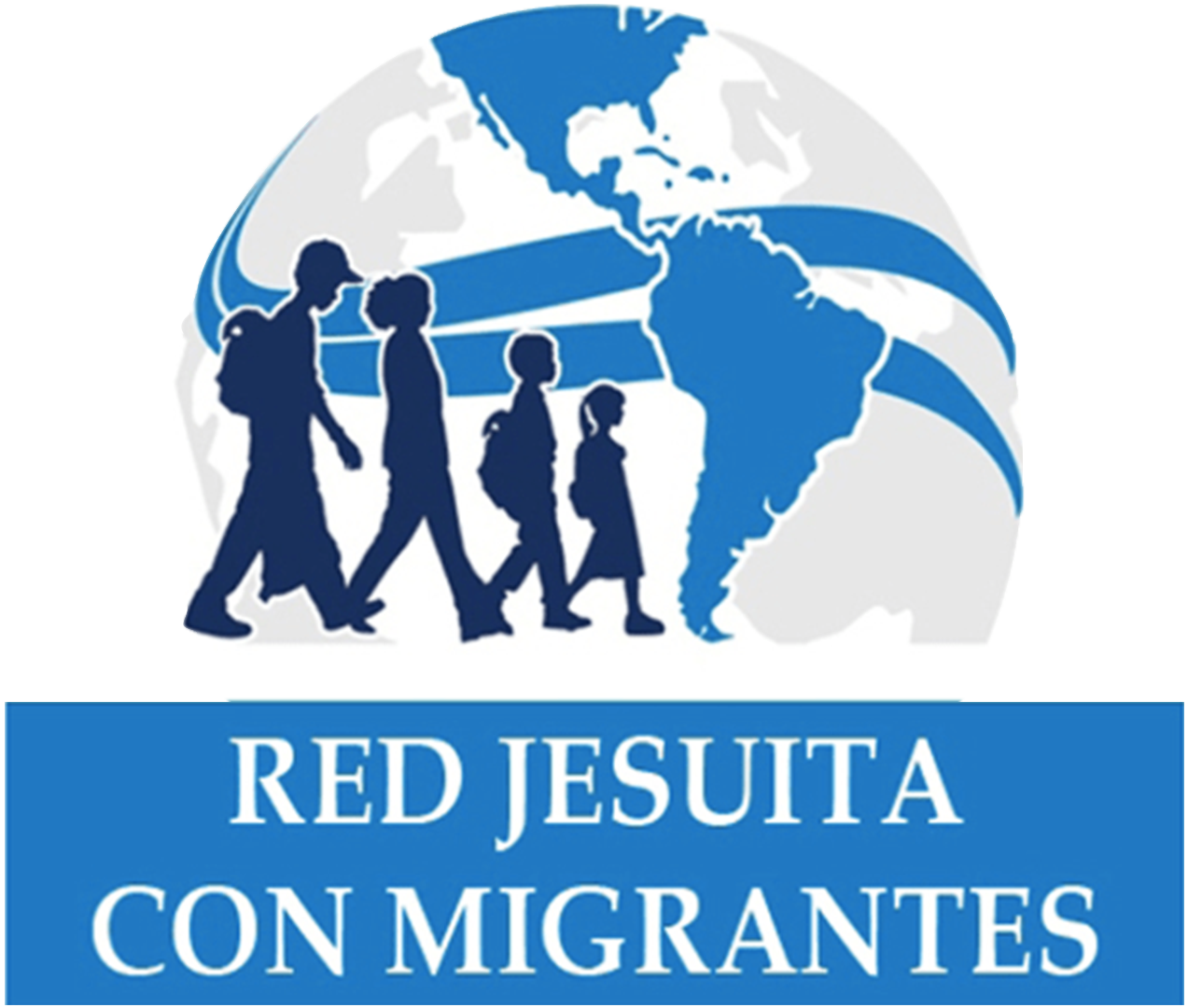 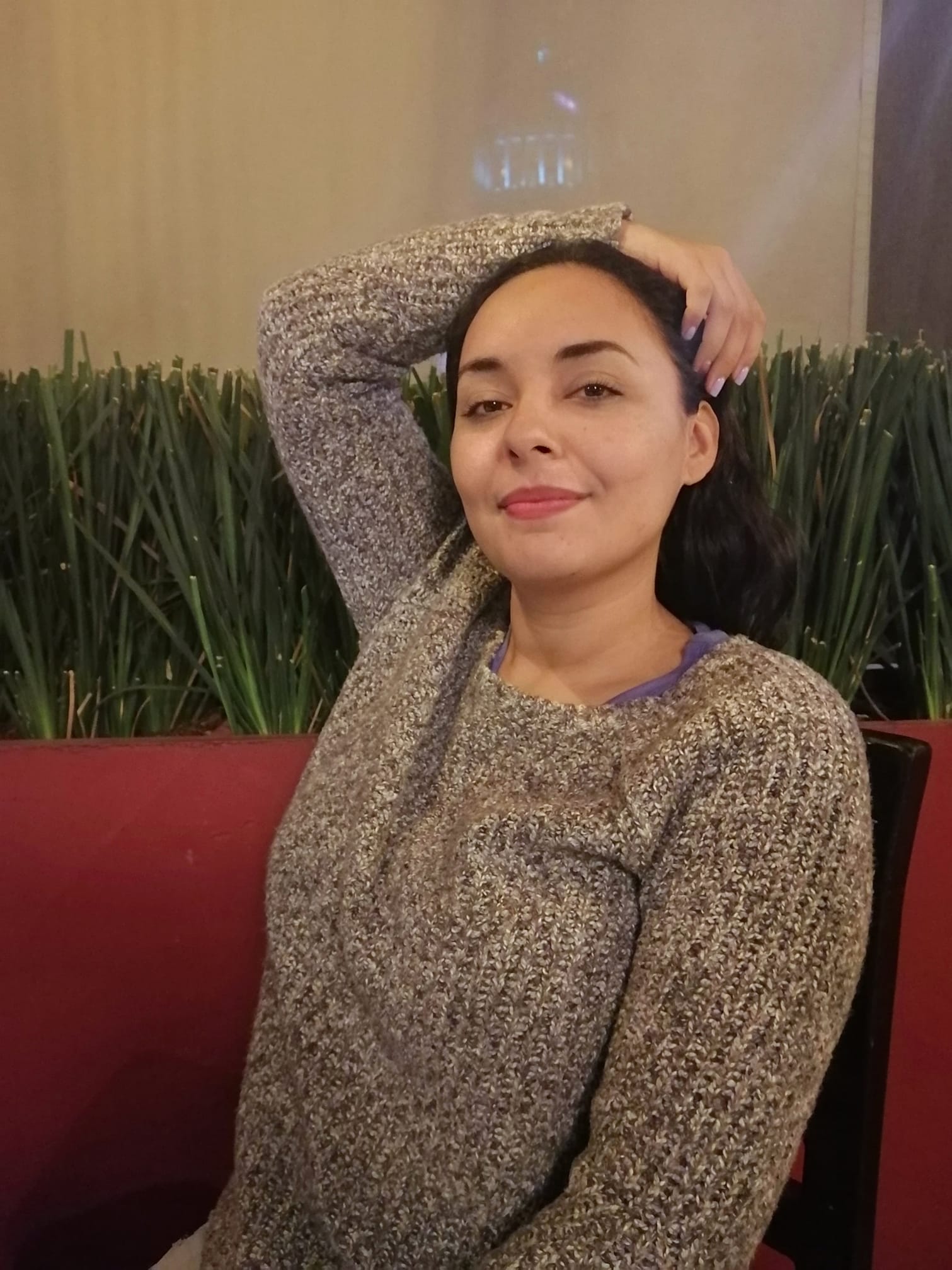 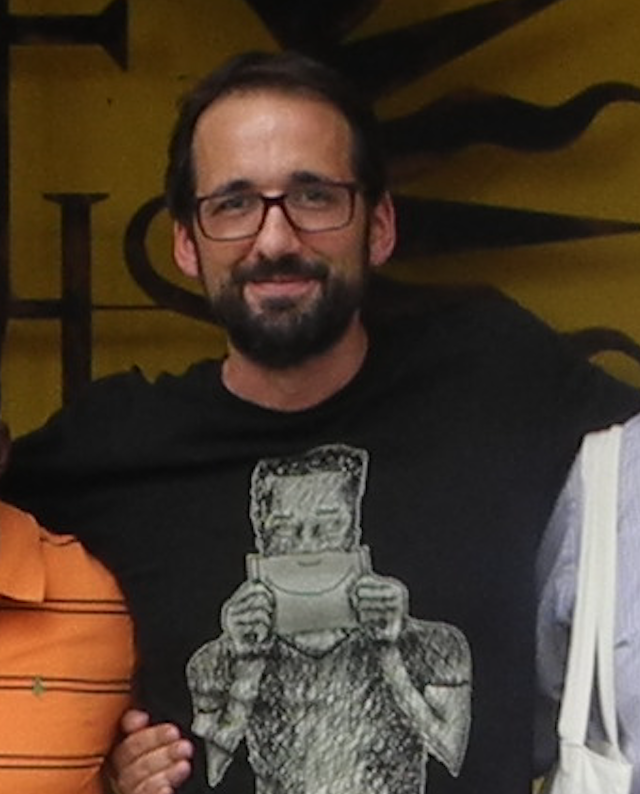 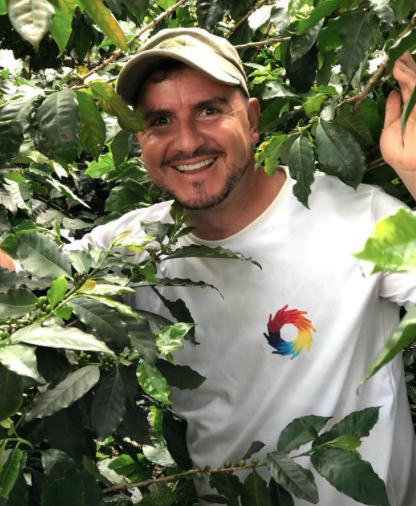 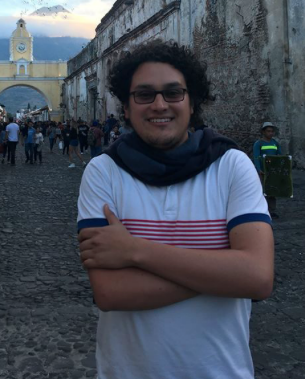 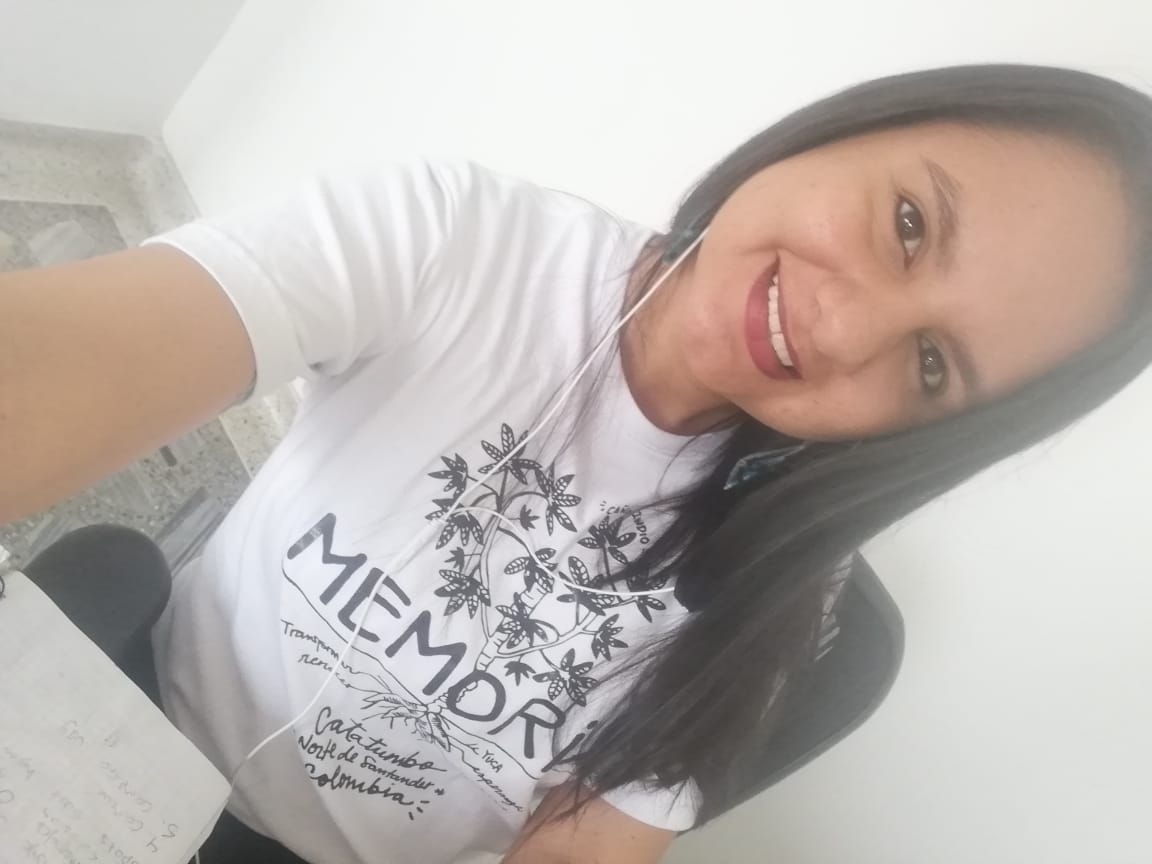 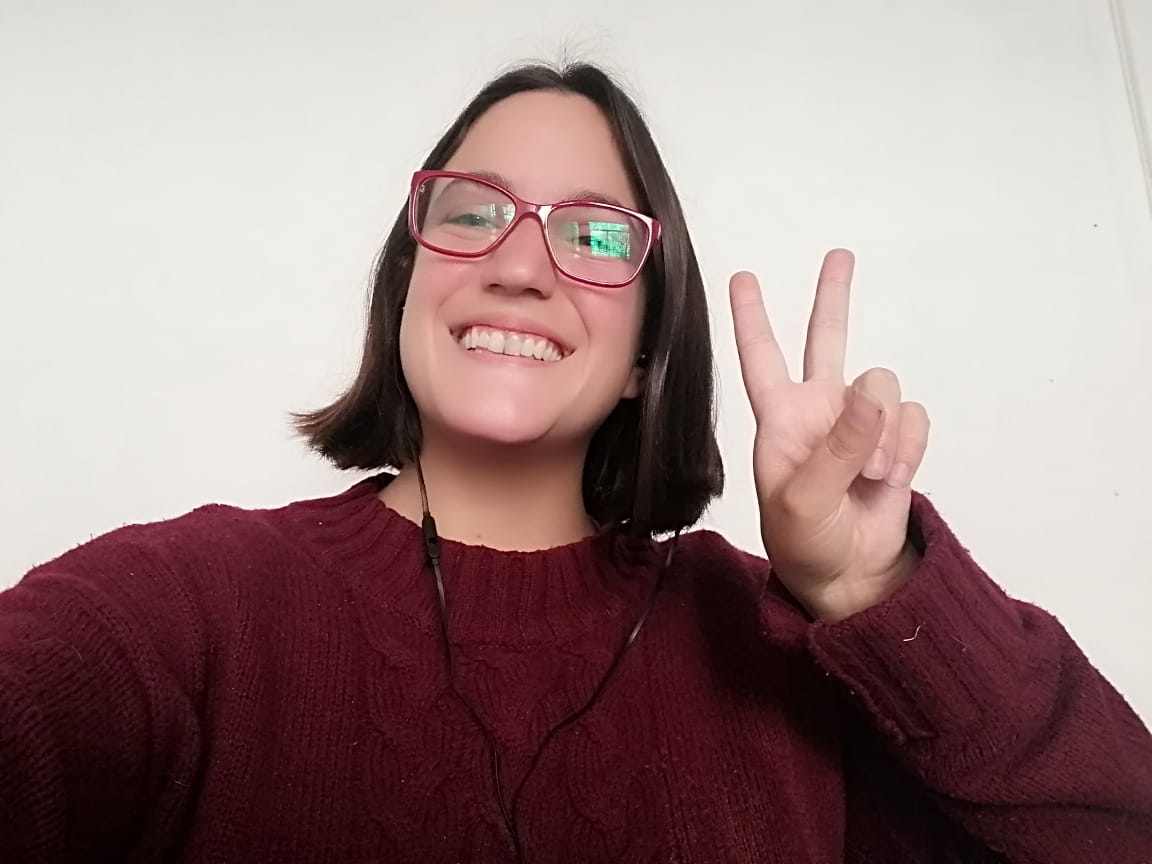 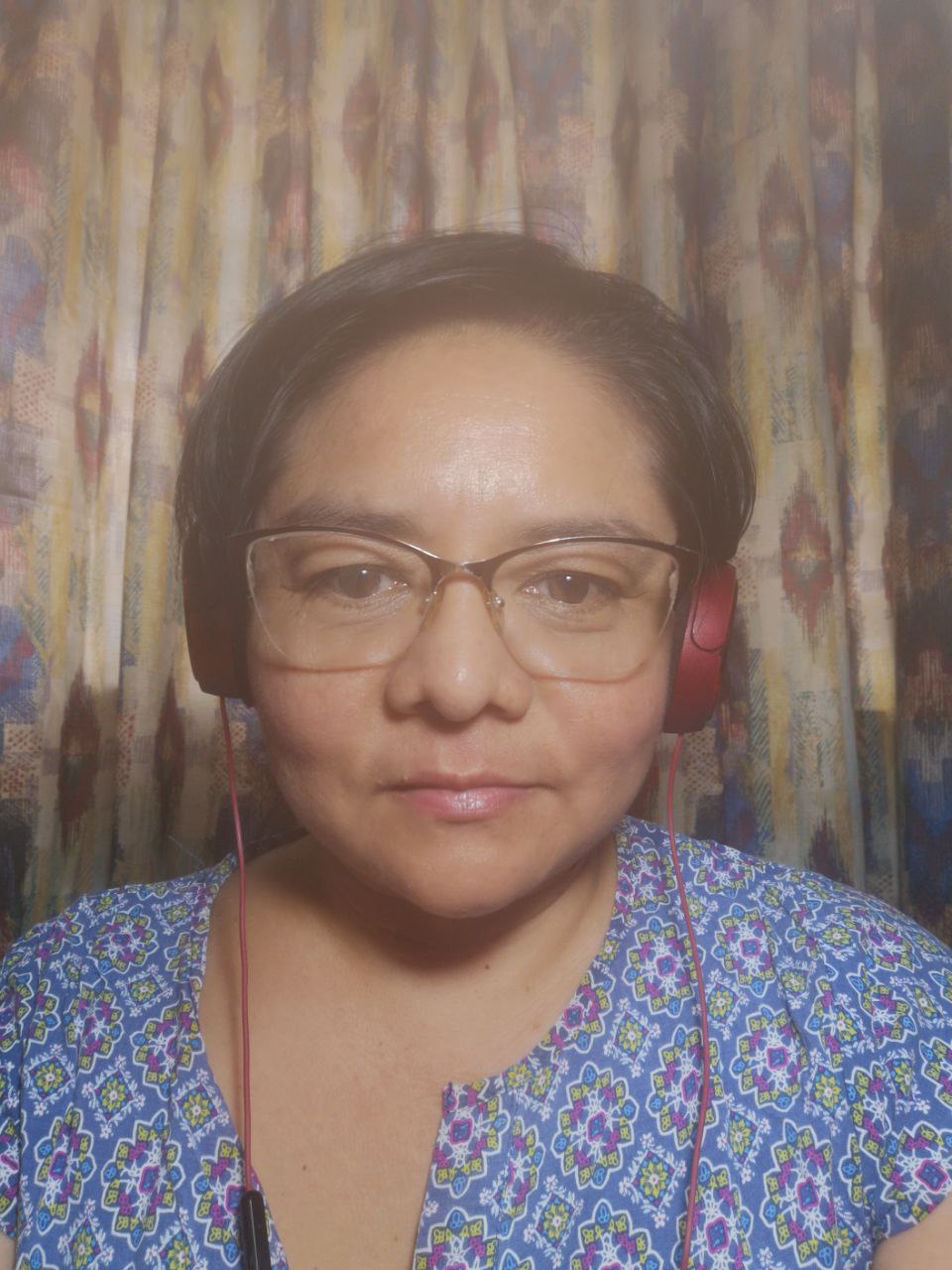 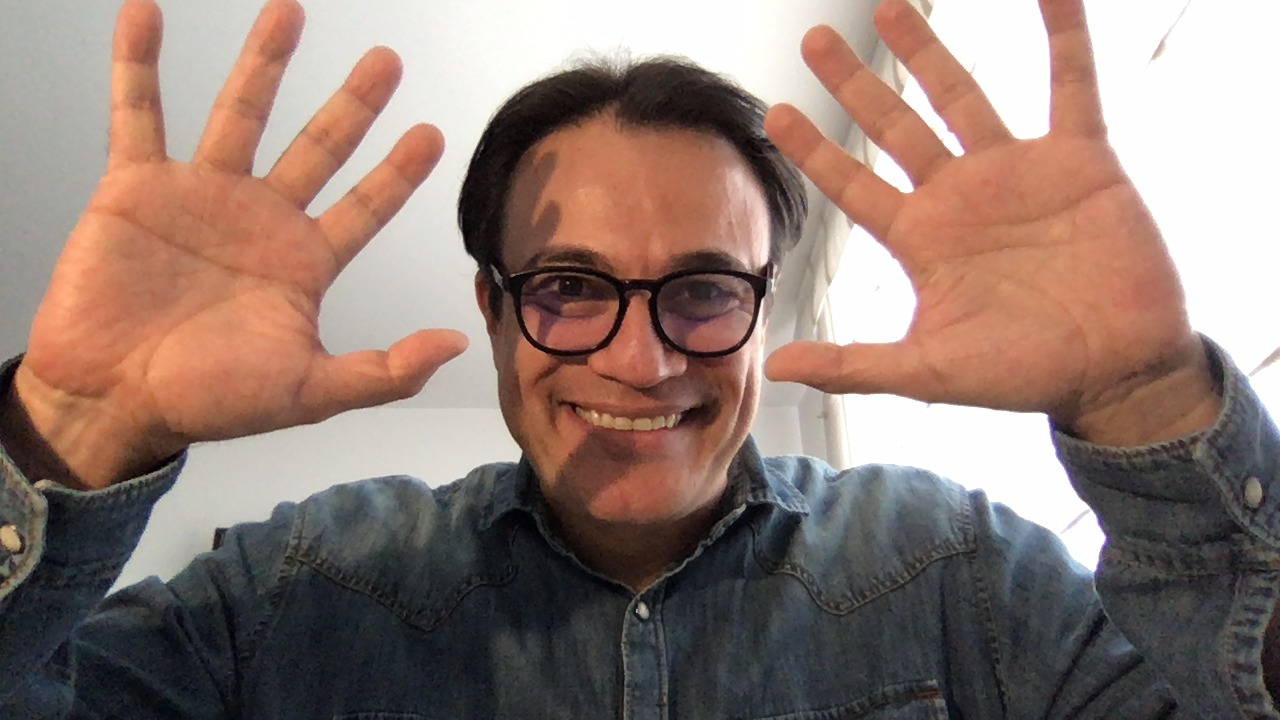 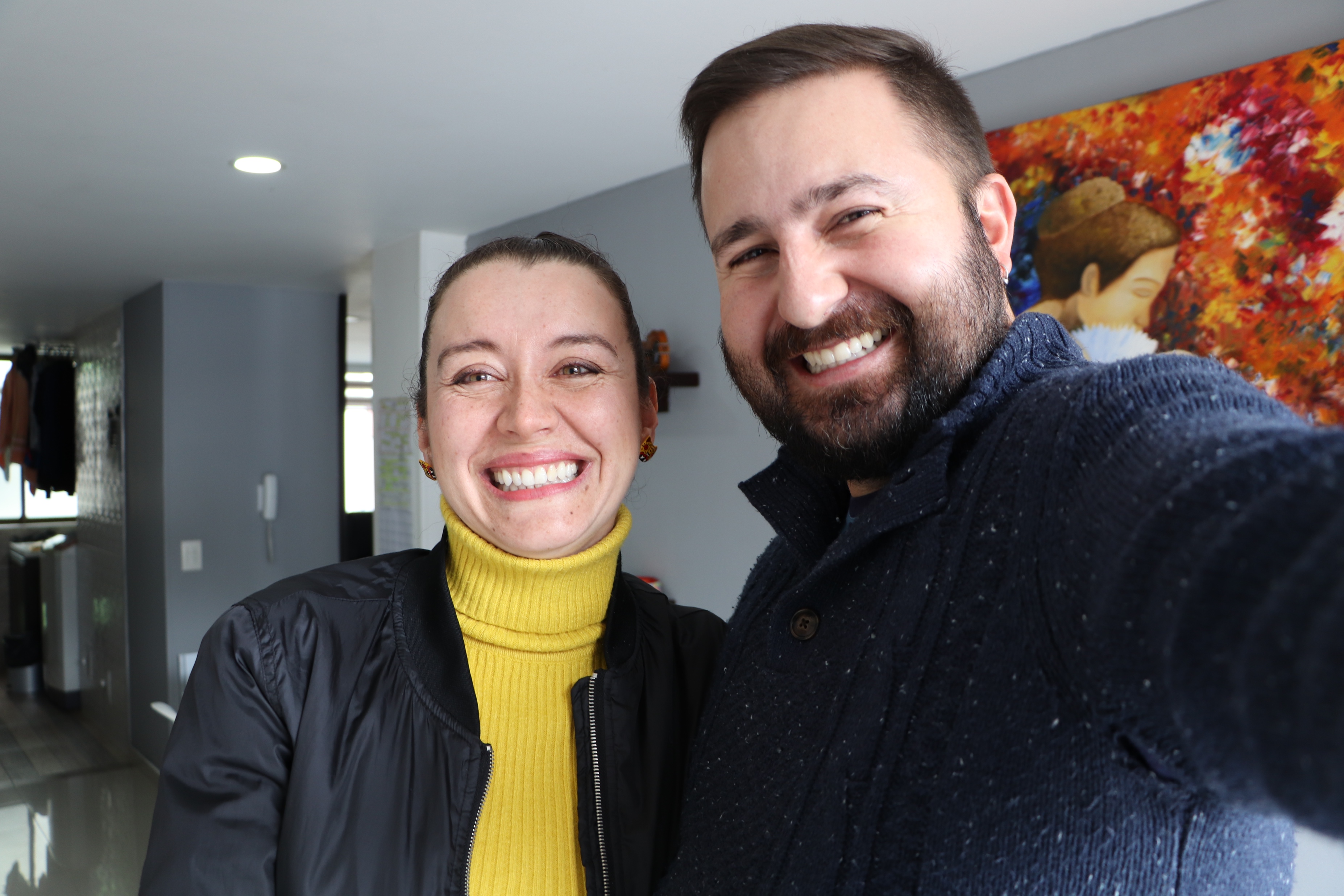 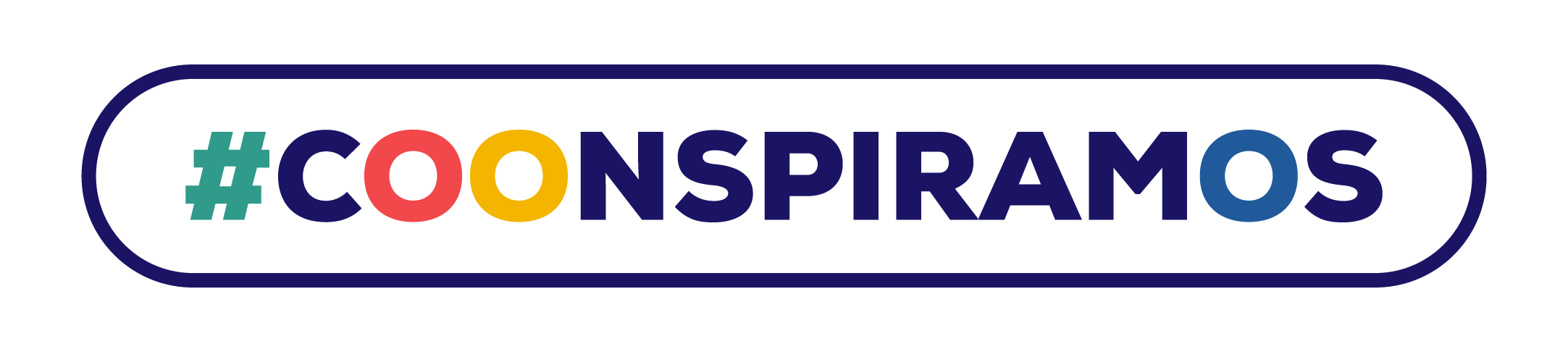 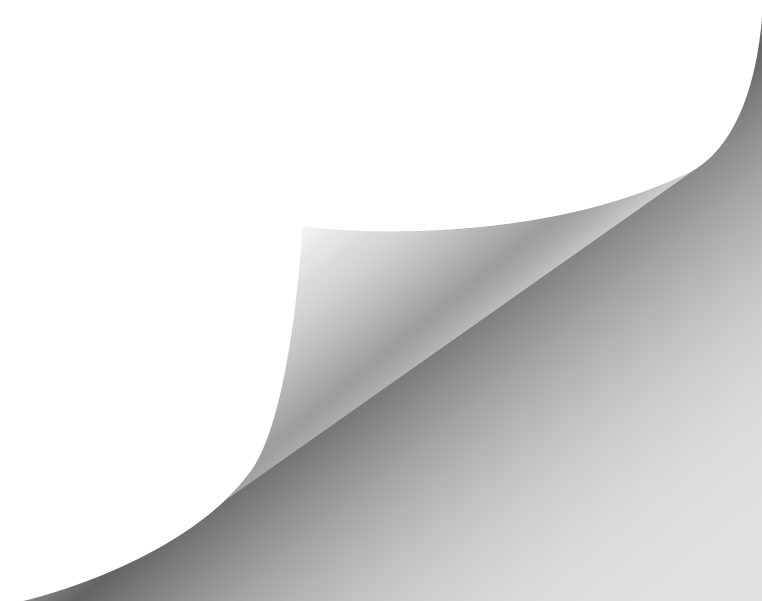 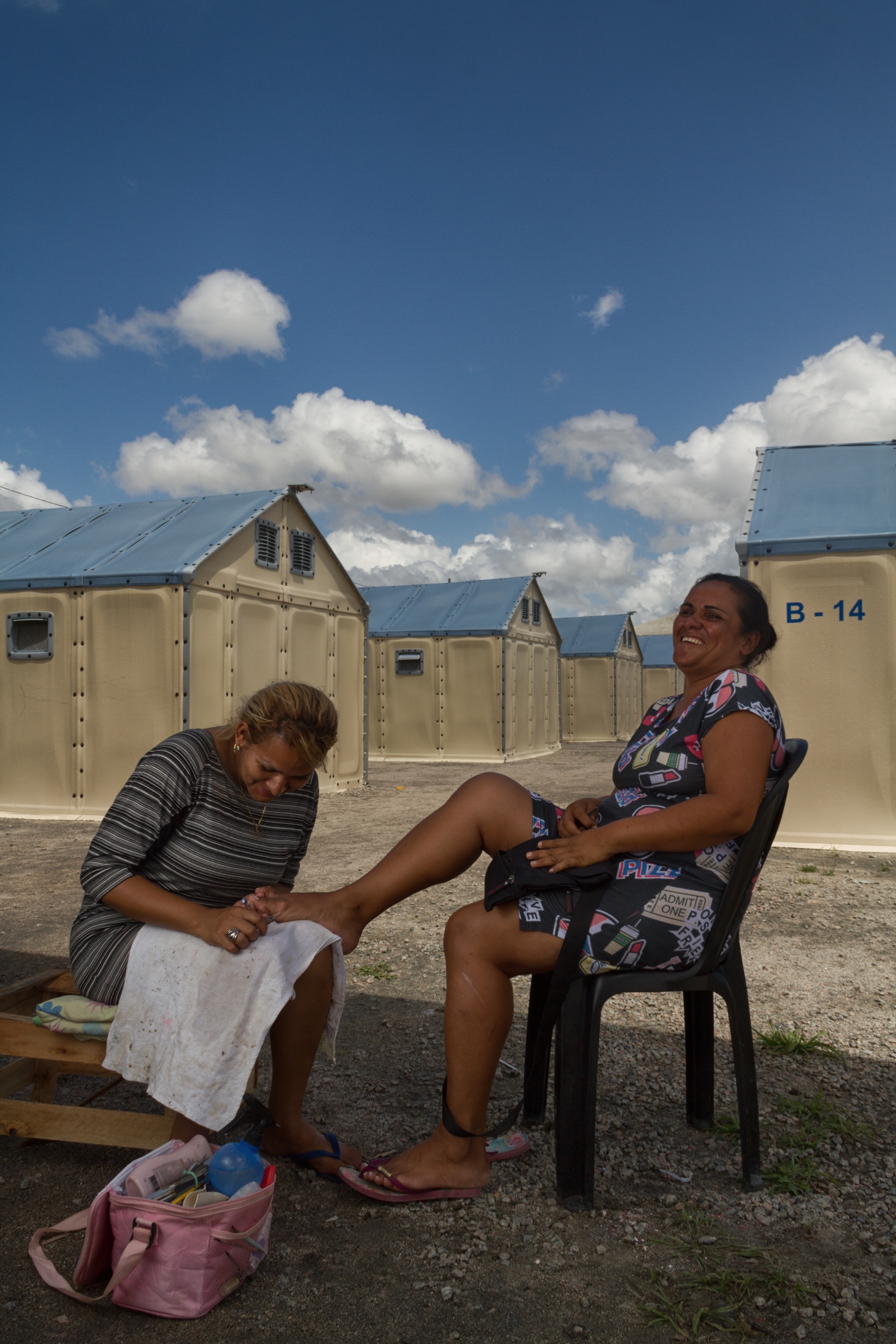 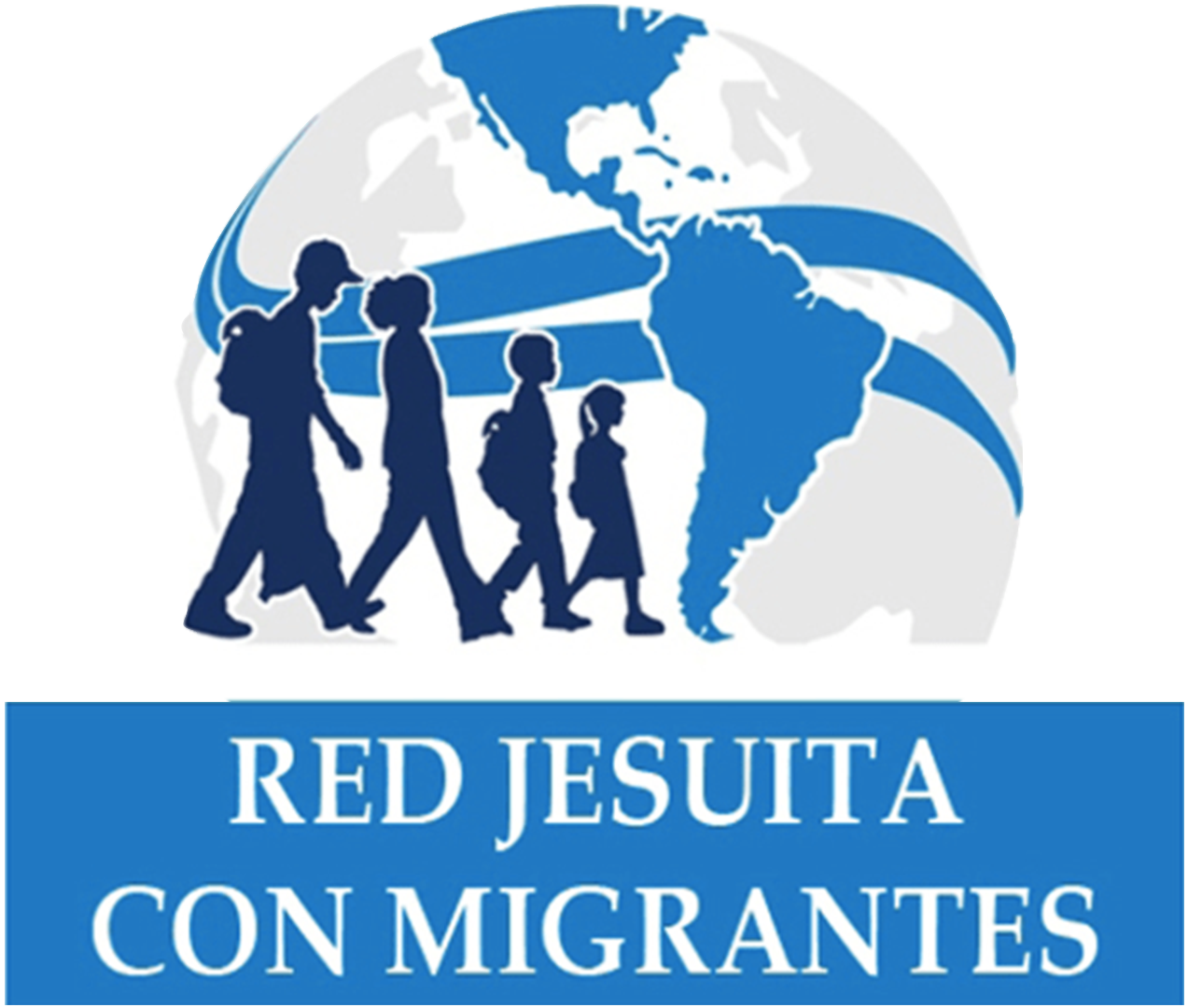 Sentir y comentar una frustración y una alegría que tengo hoy.
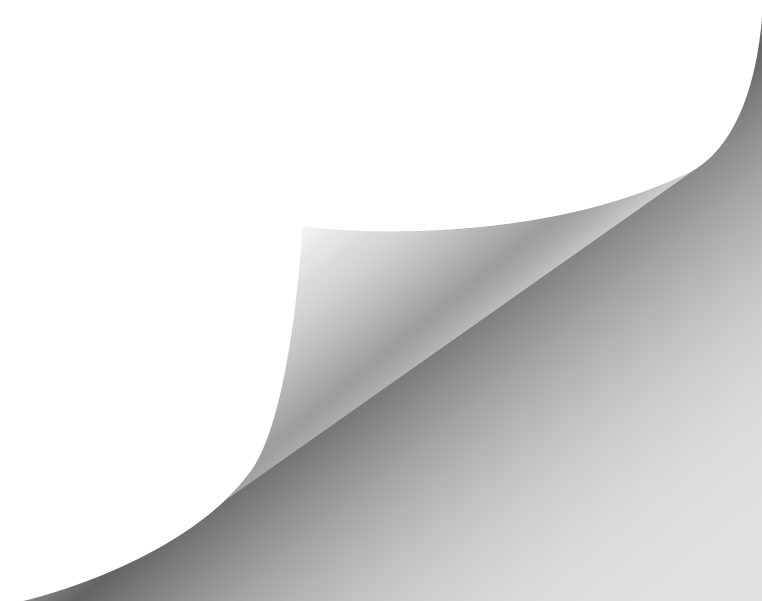 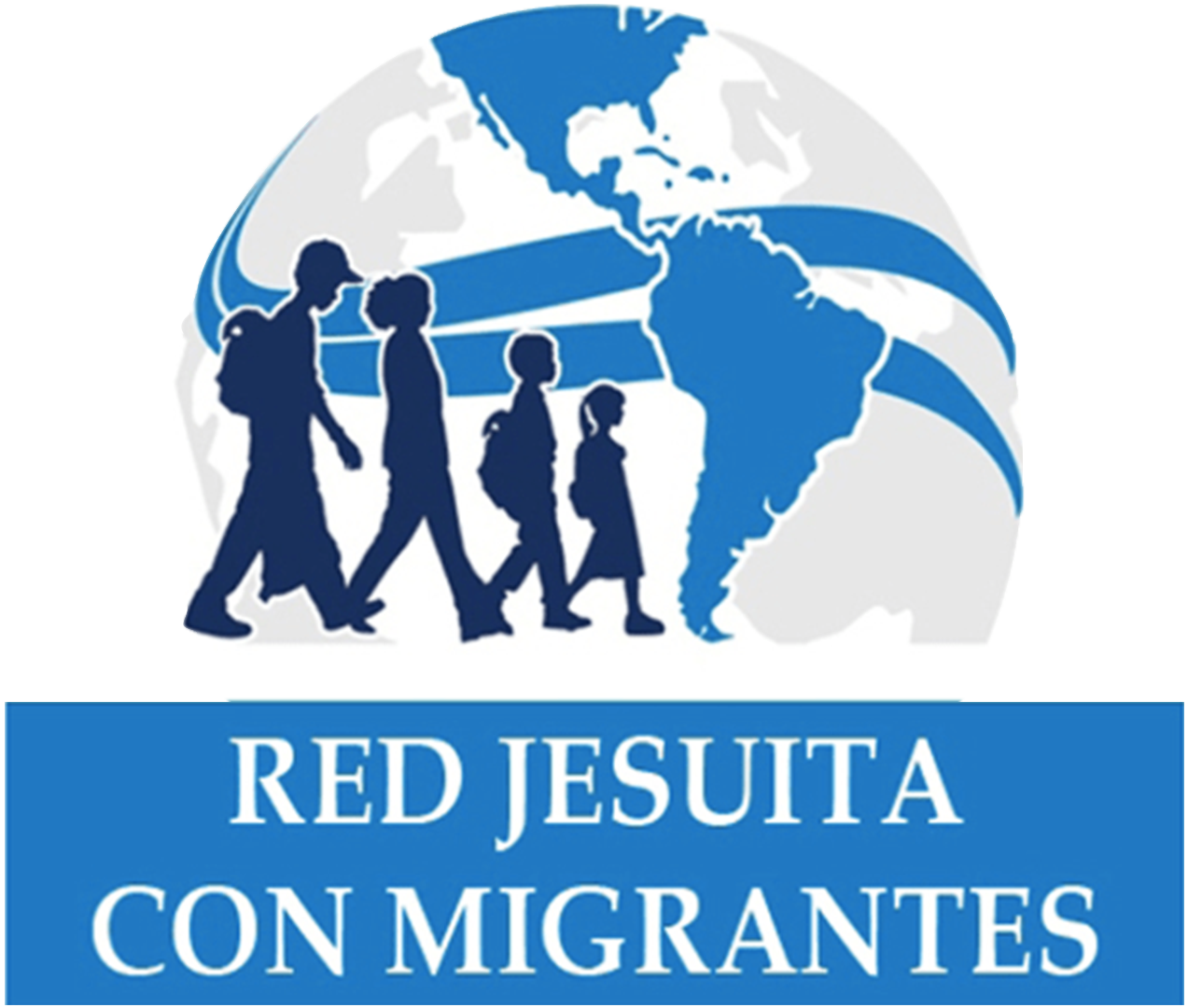 LO QUE NOS MOTIVÓ
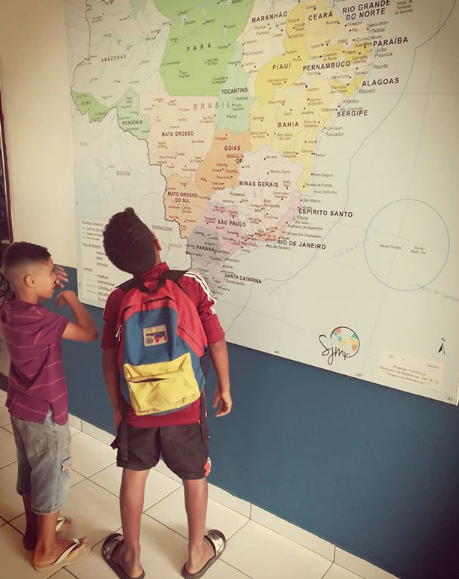 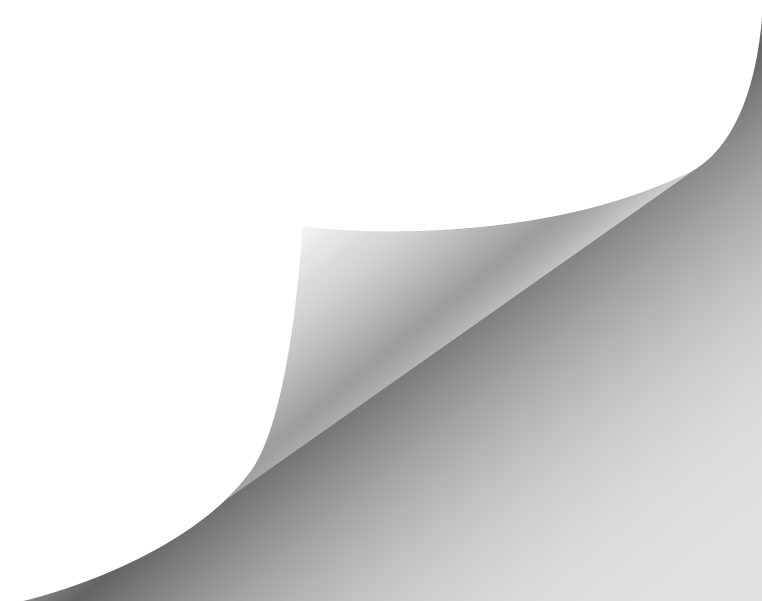 #COONSPIRAMOS es una apuesta por dar pasos ciertos hacia comunidades de prácticas, saberes y aprendizajes en la misión compartida de caminar con las personas migrantes, desplazadas, refugiadas y las comunidades de acogida. 

La hipótesis que tenemos es que entre más colaboración tenemos como Red, será más pertinente nuestro acompañamiento.
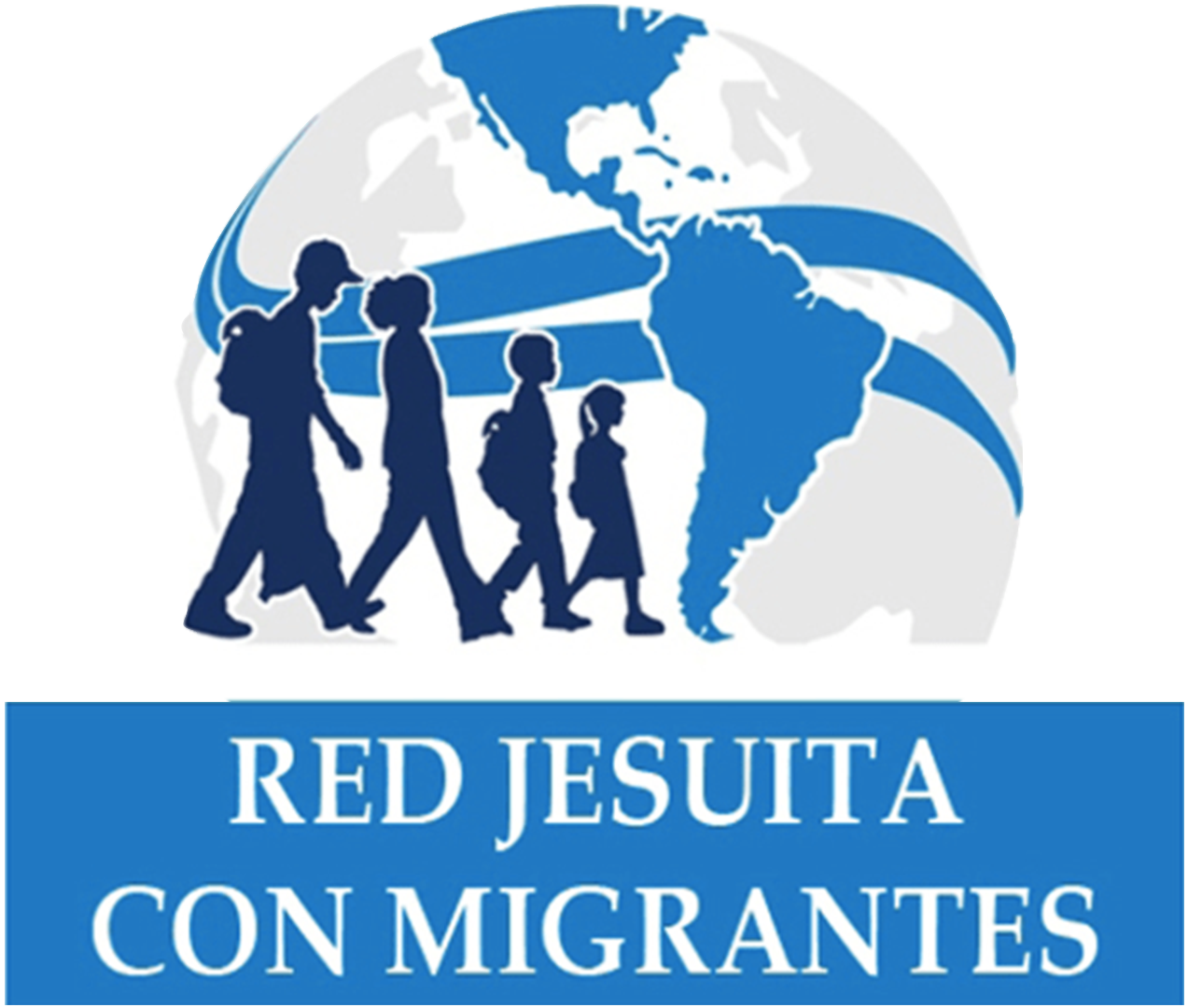 LÍNEA 
DEL TIEMPO
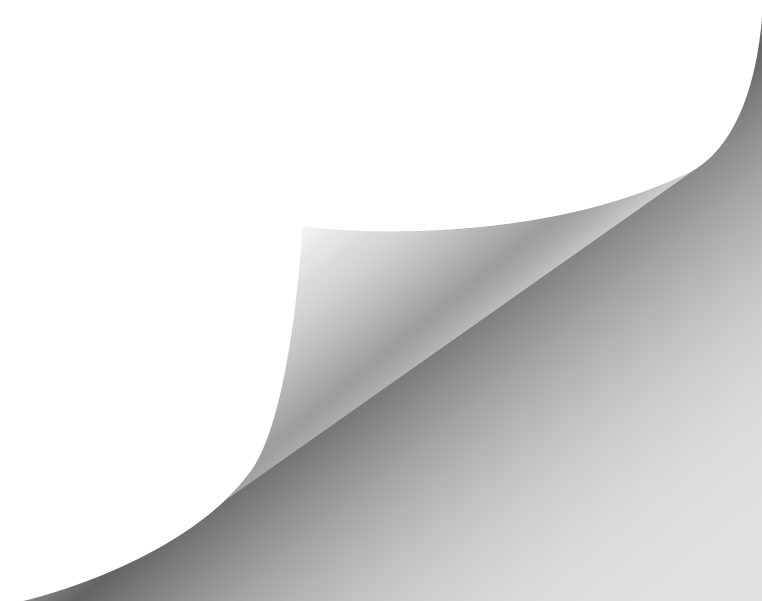 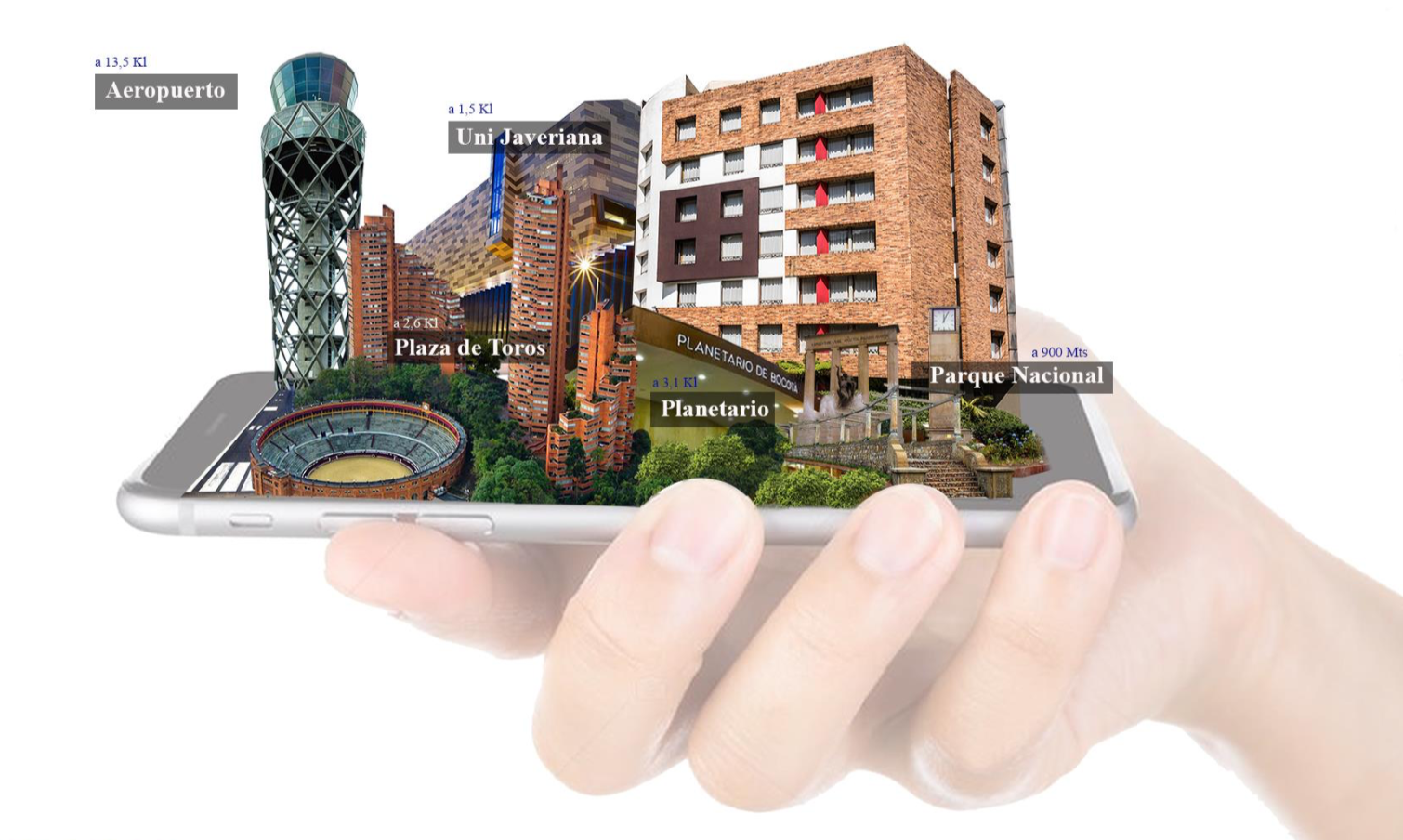 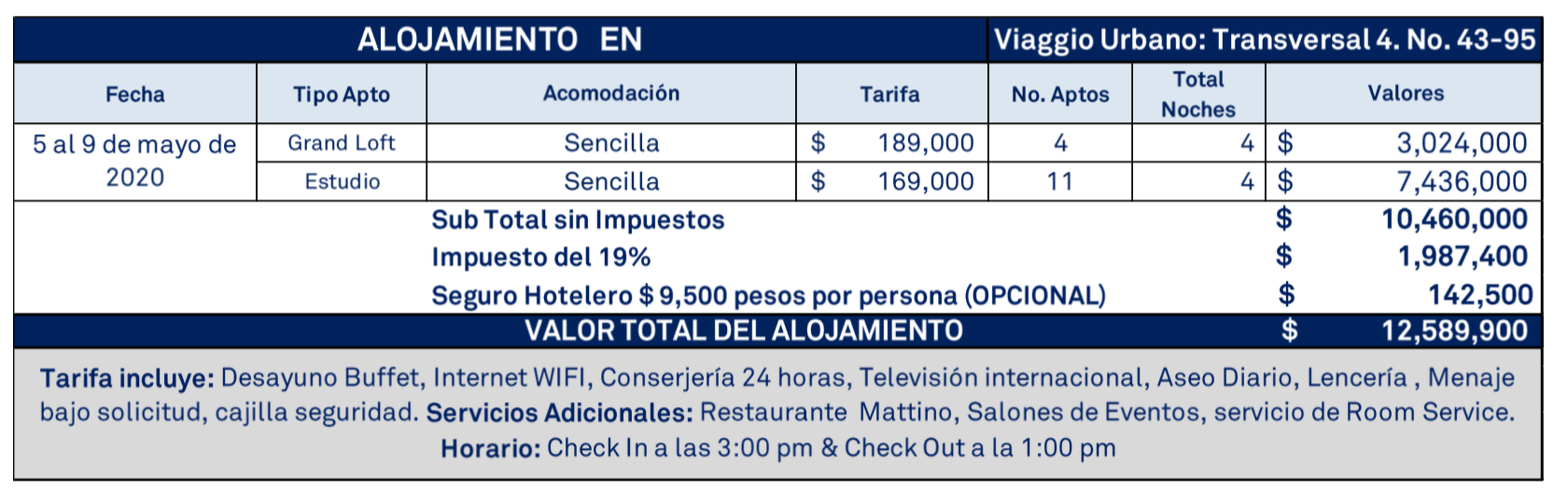 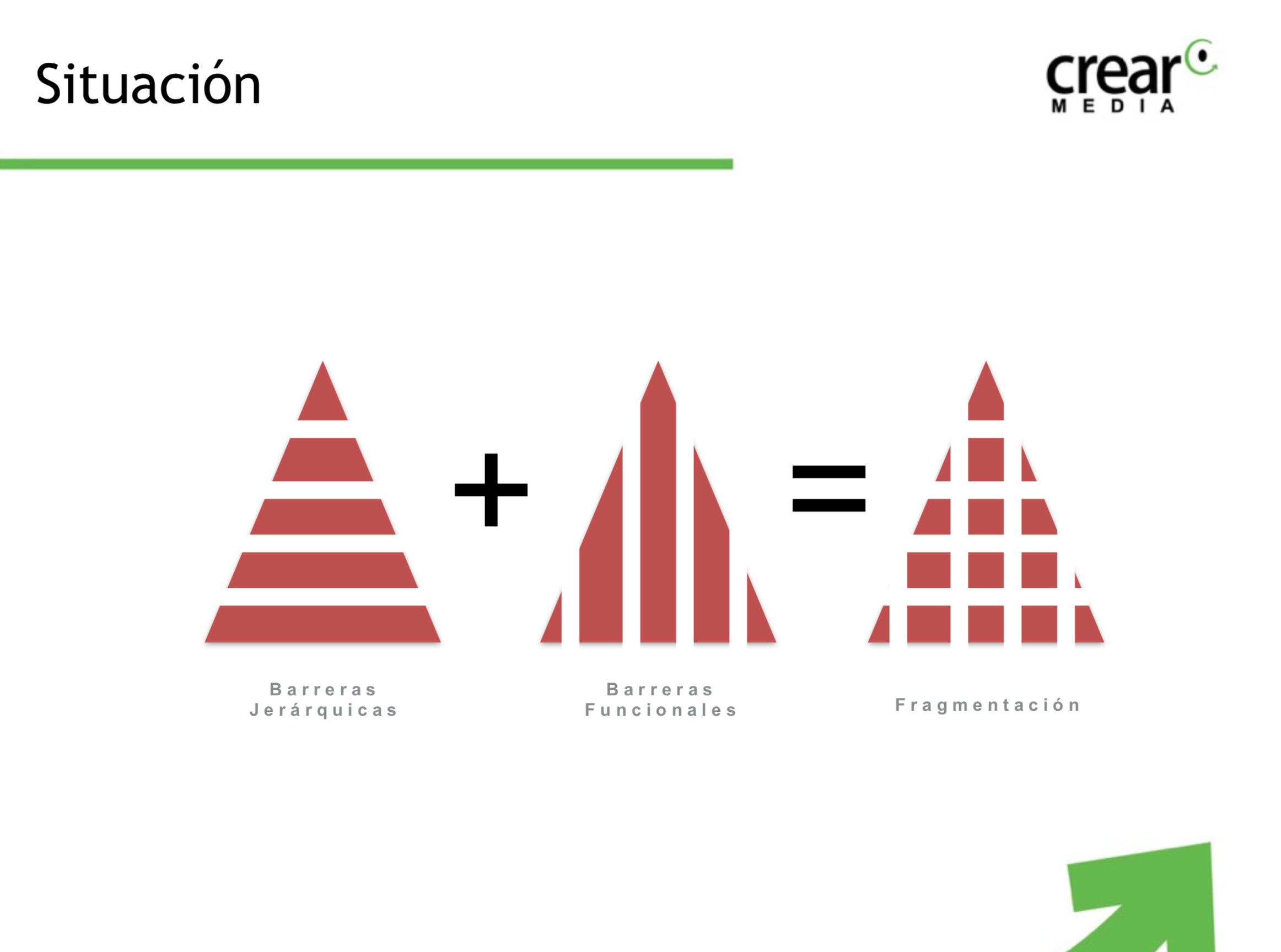 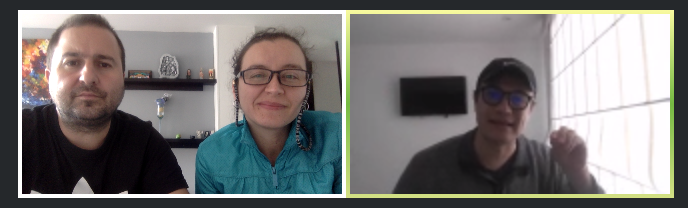 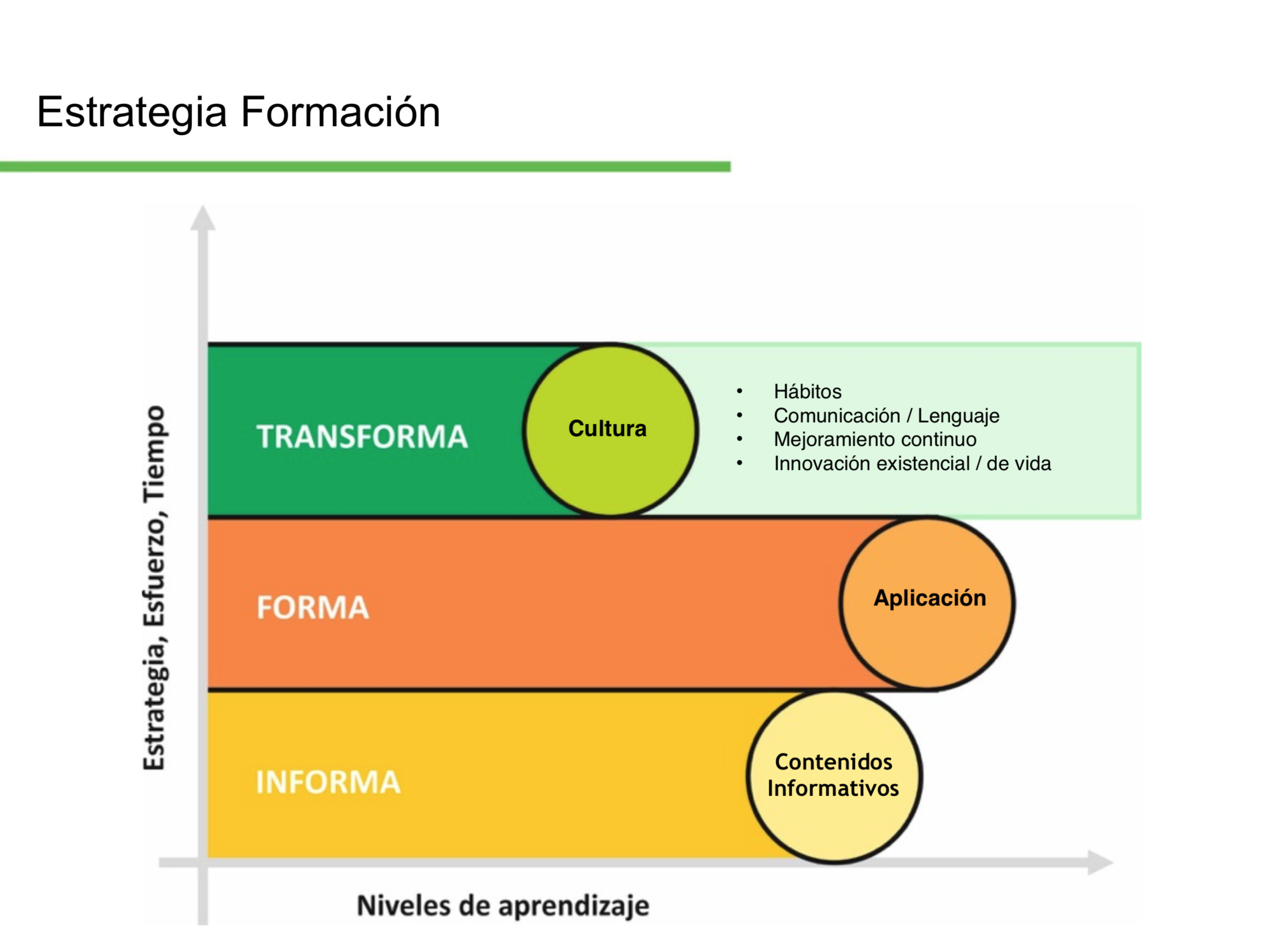 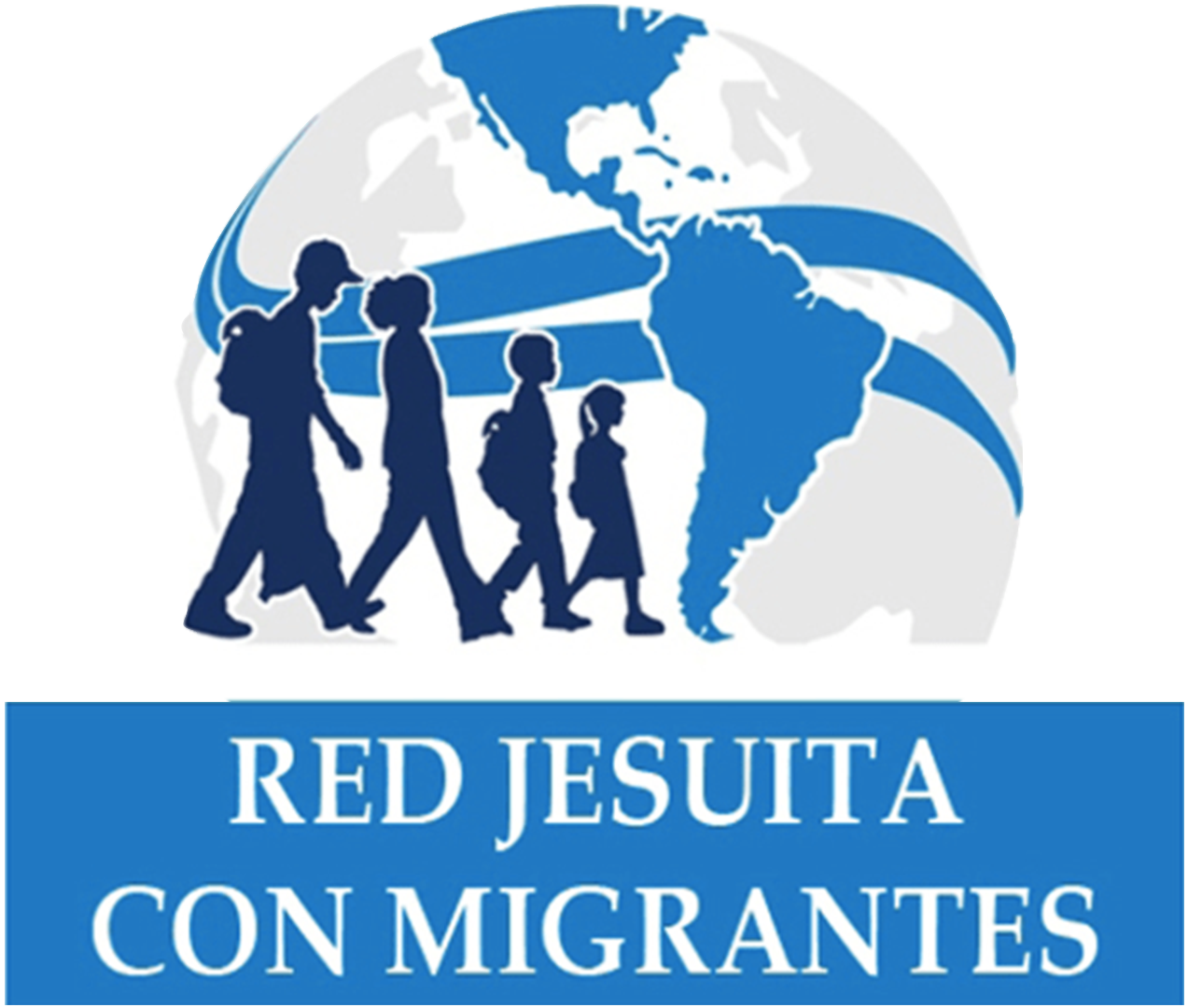 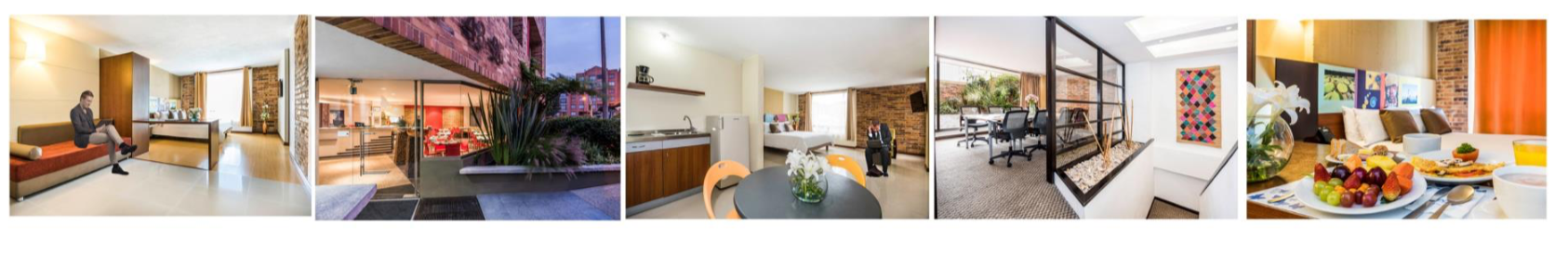 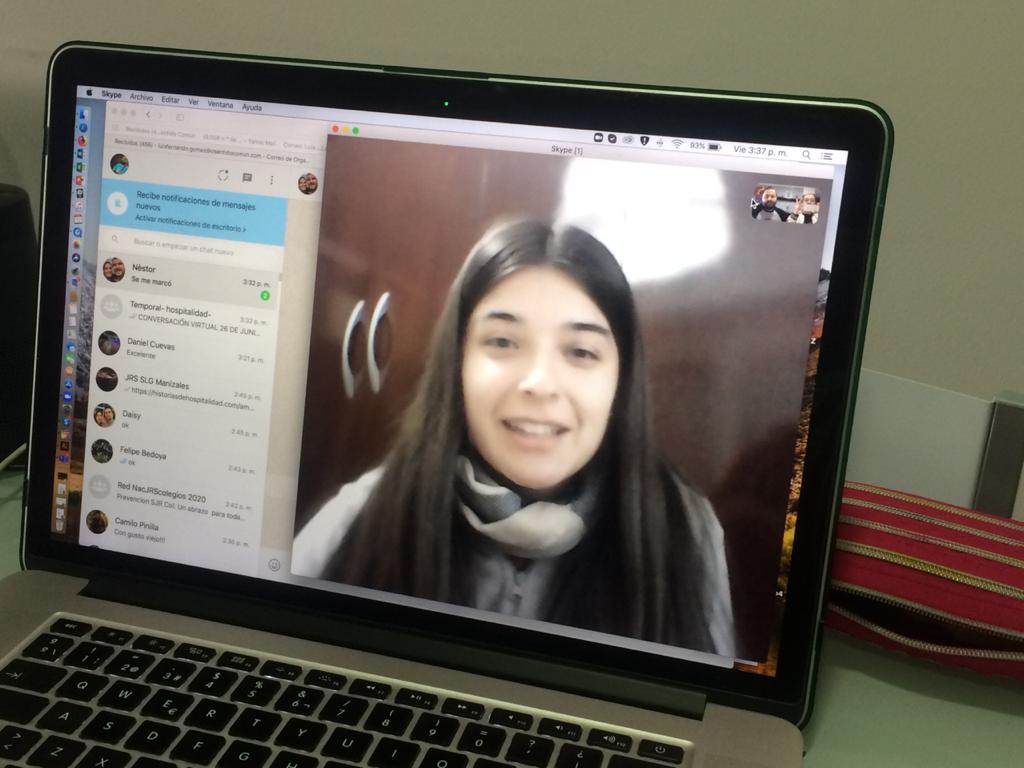 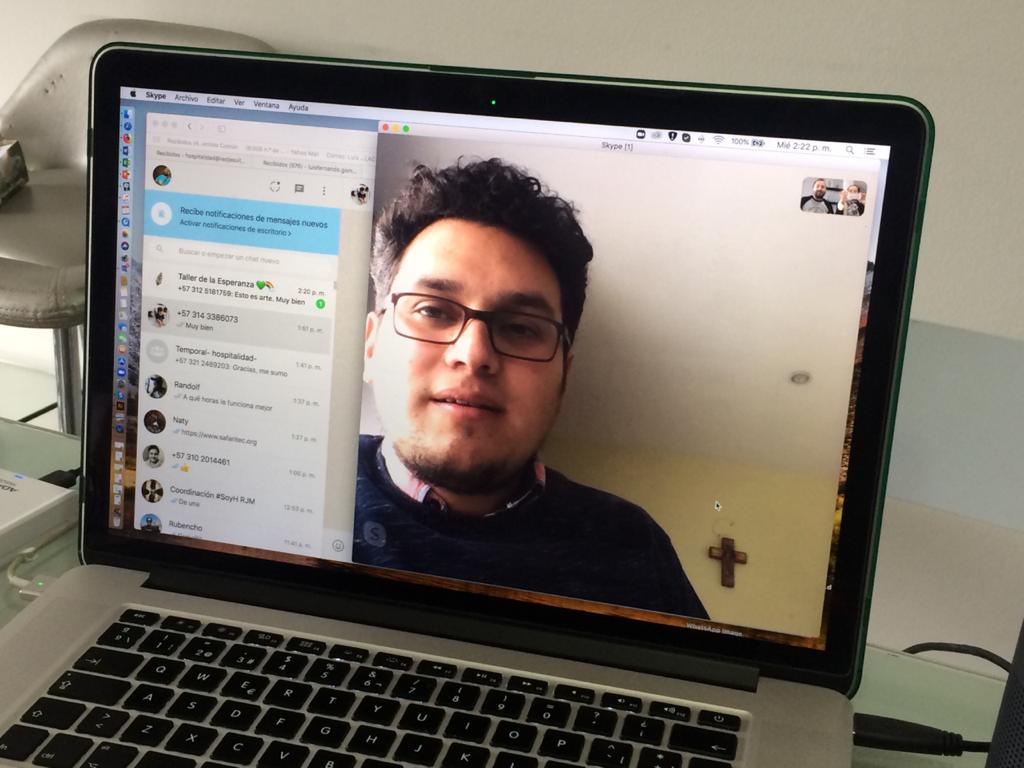 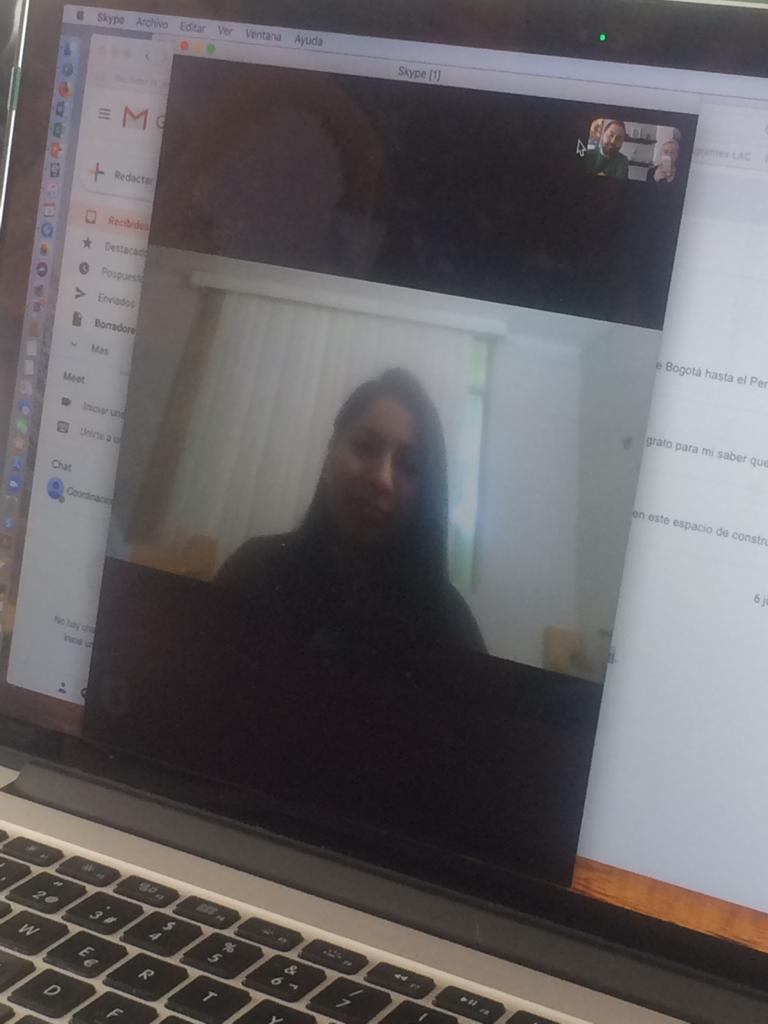 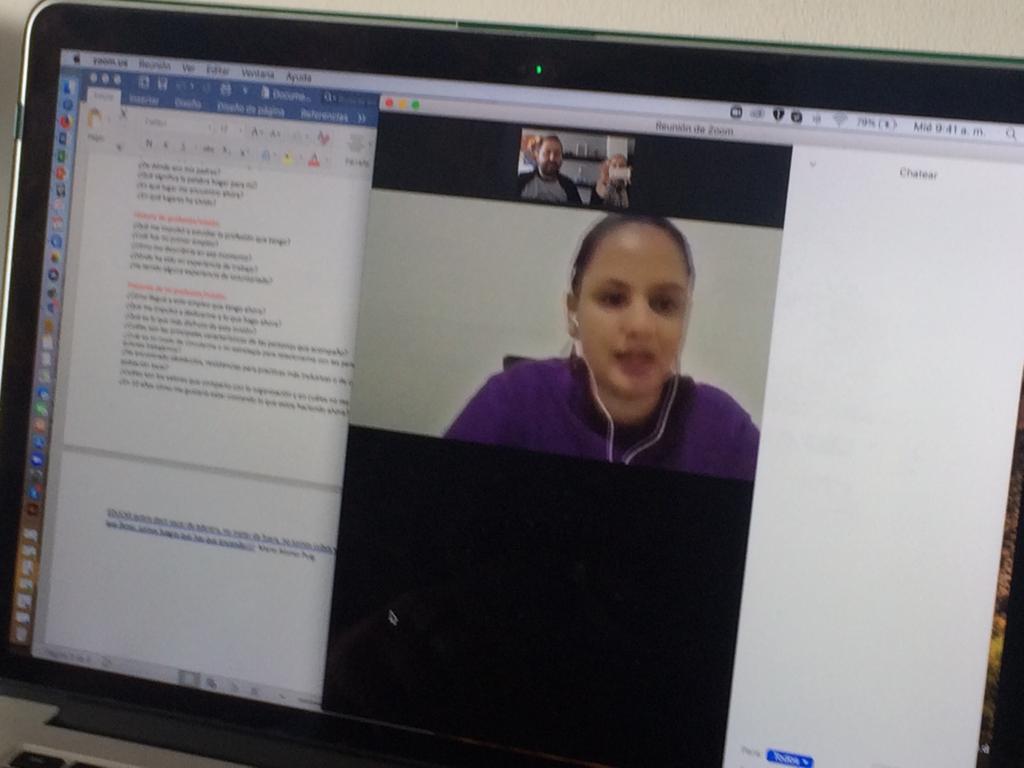 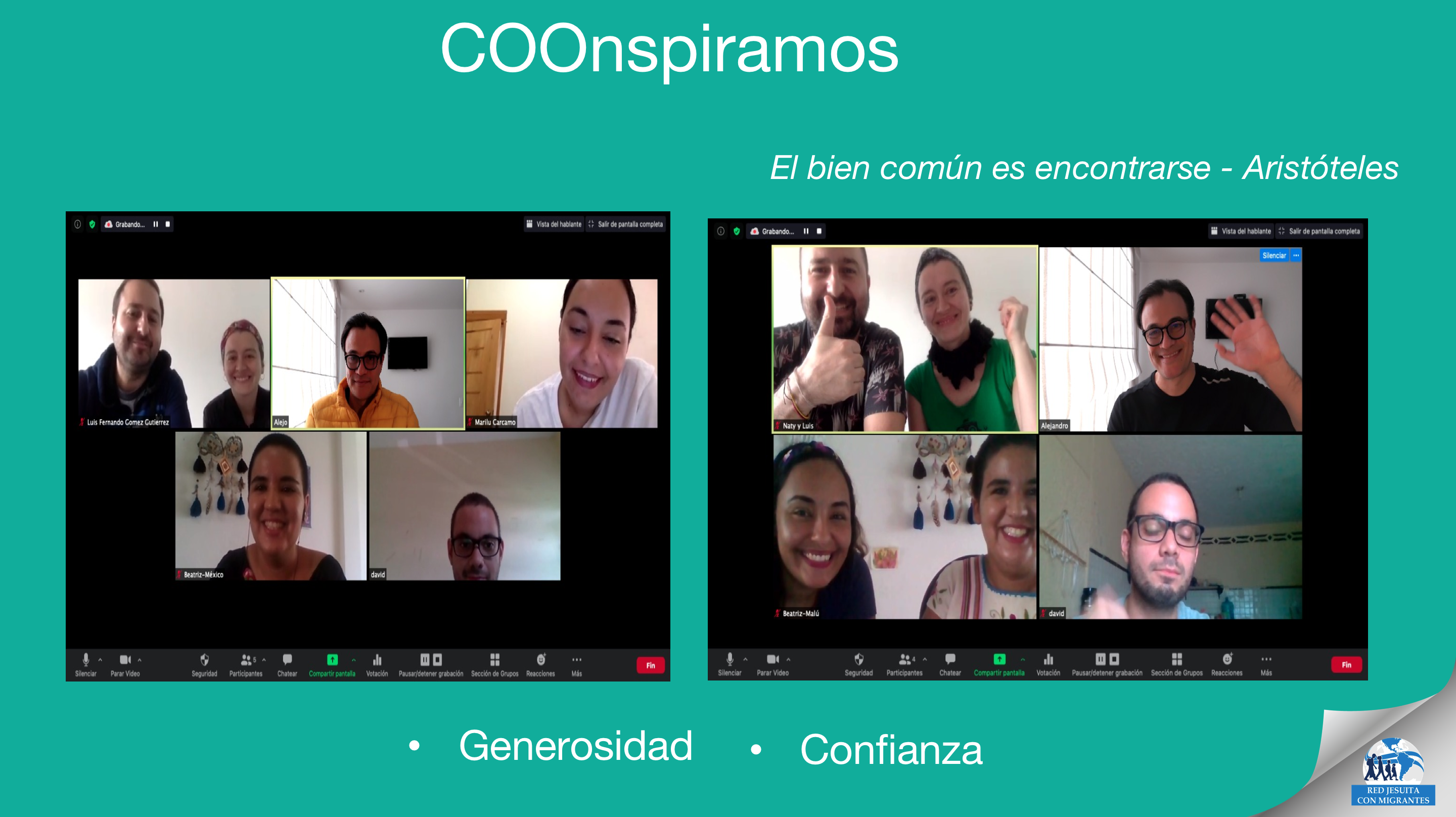 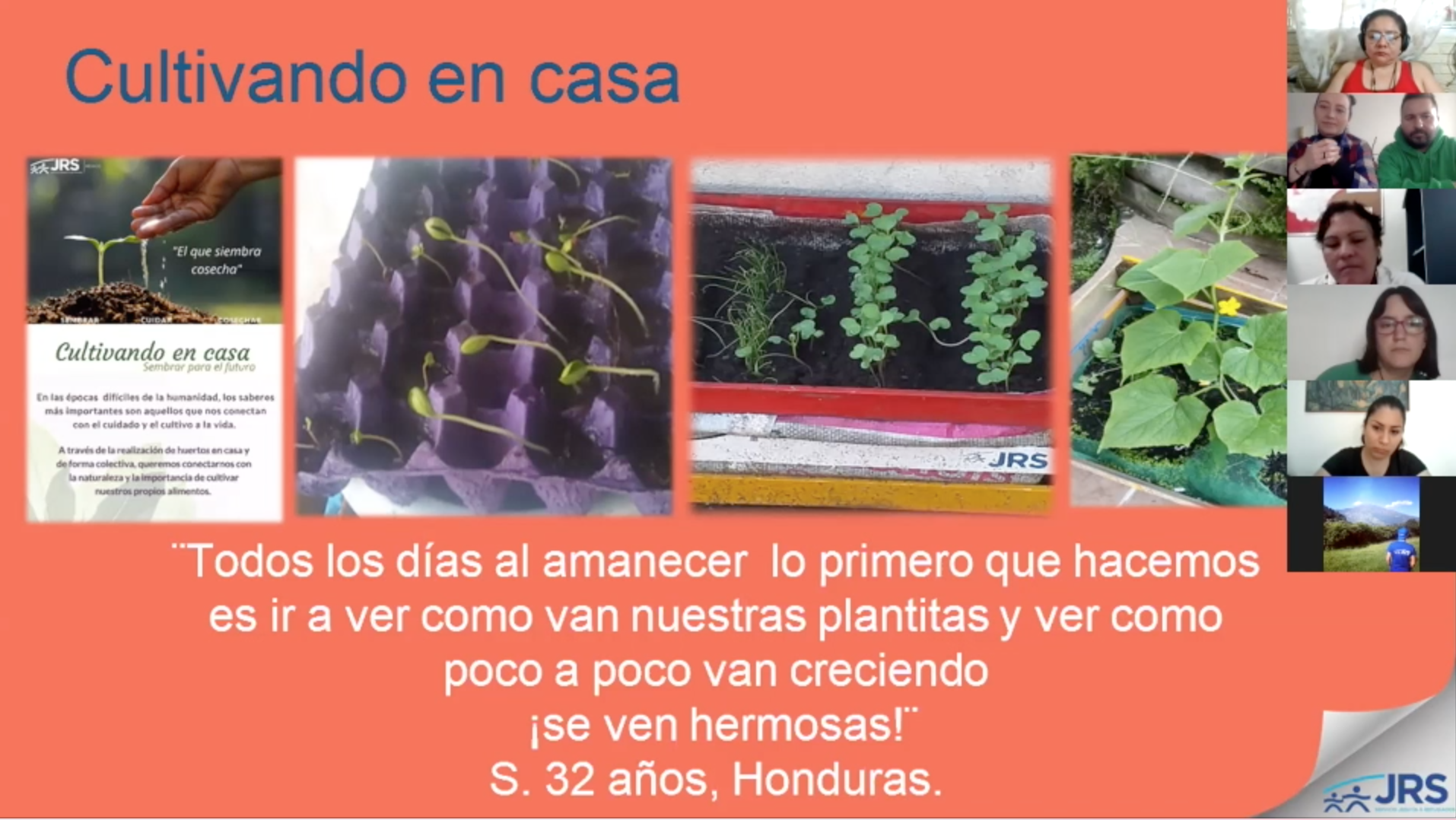 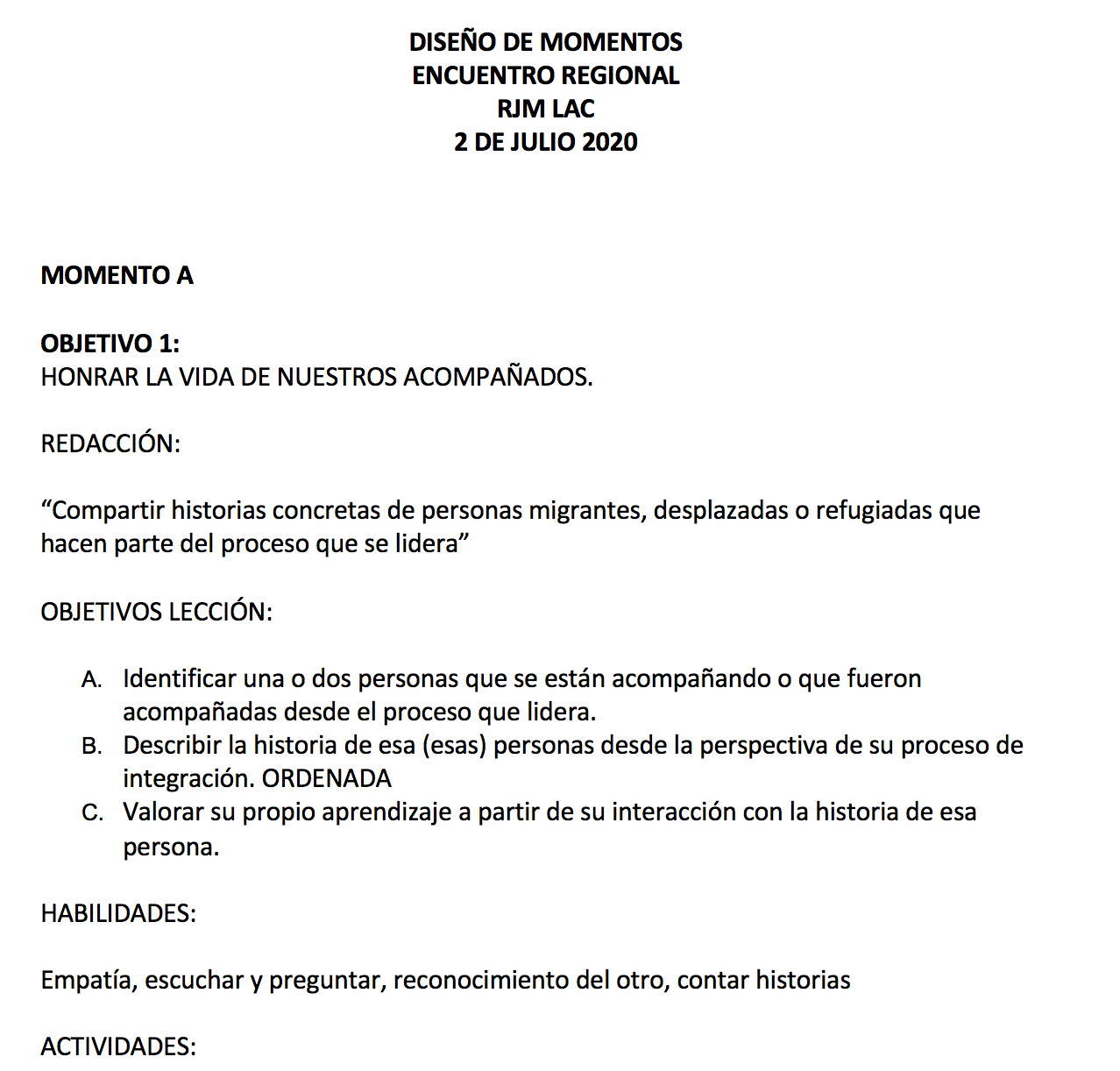 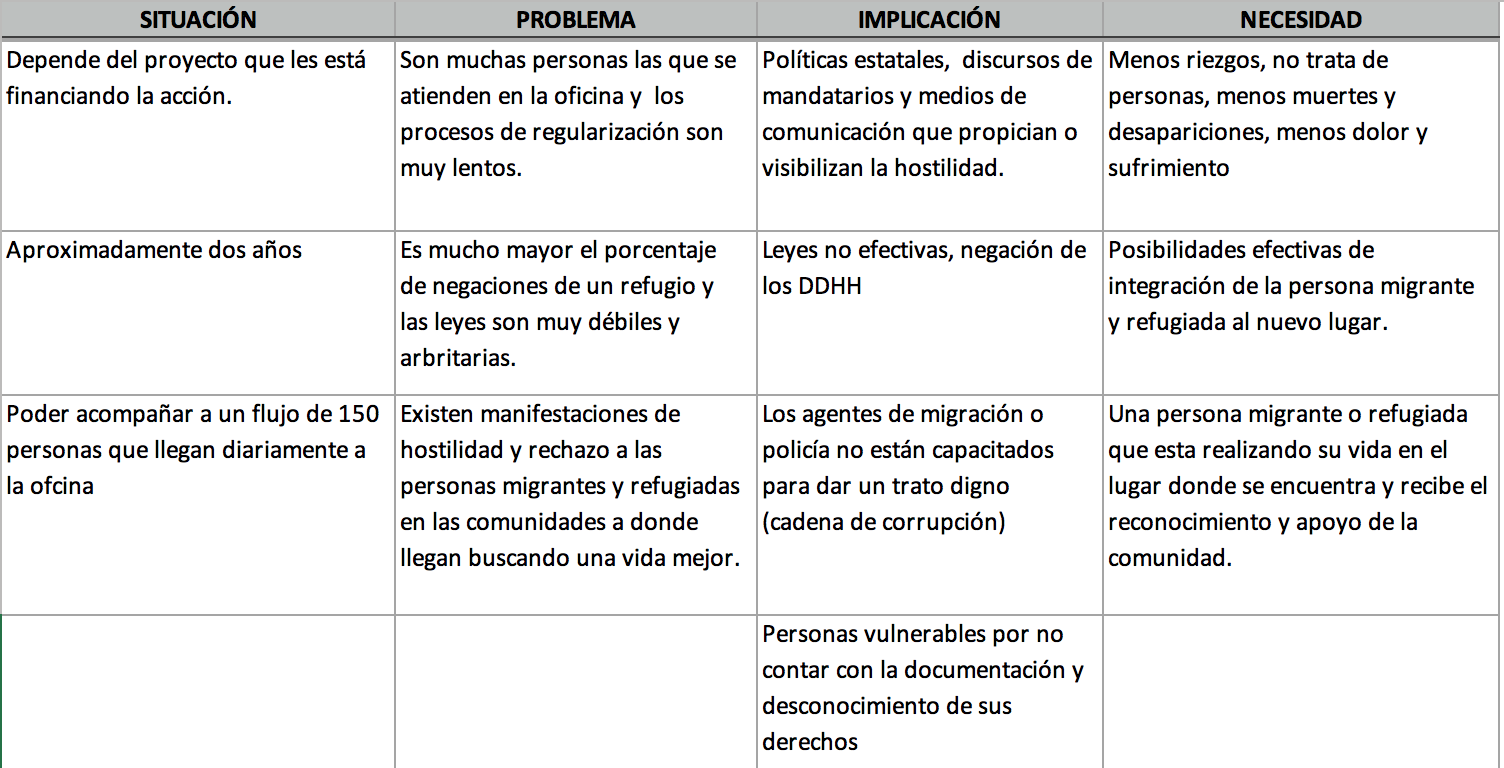 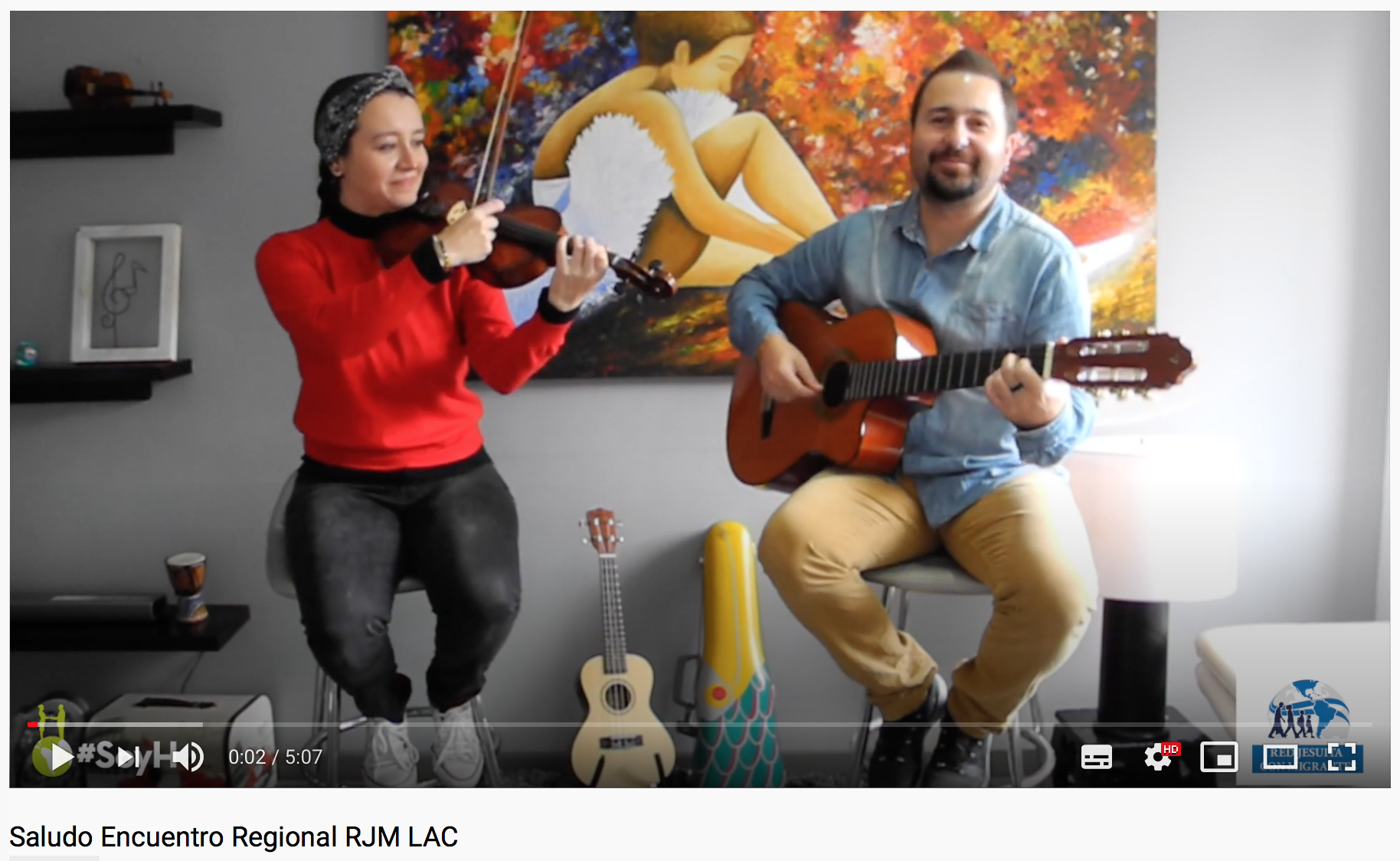 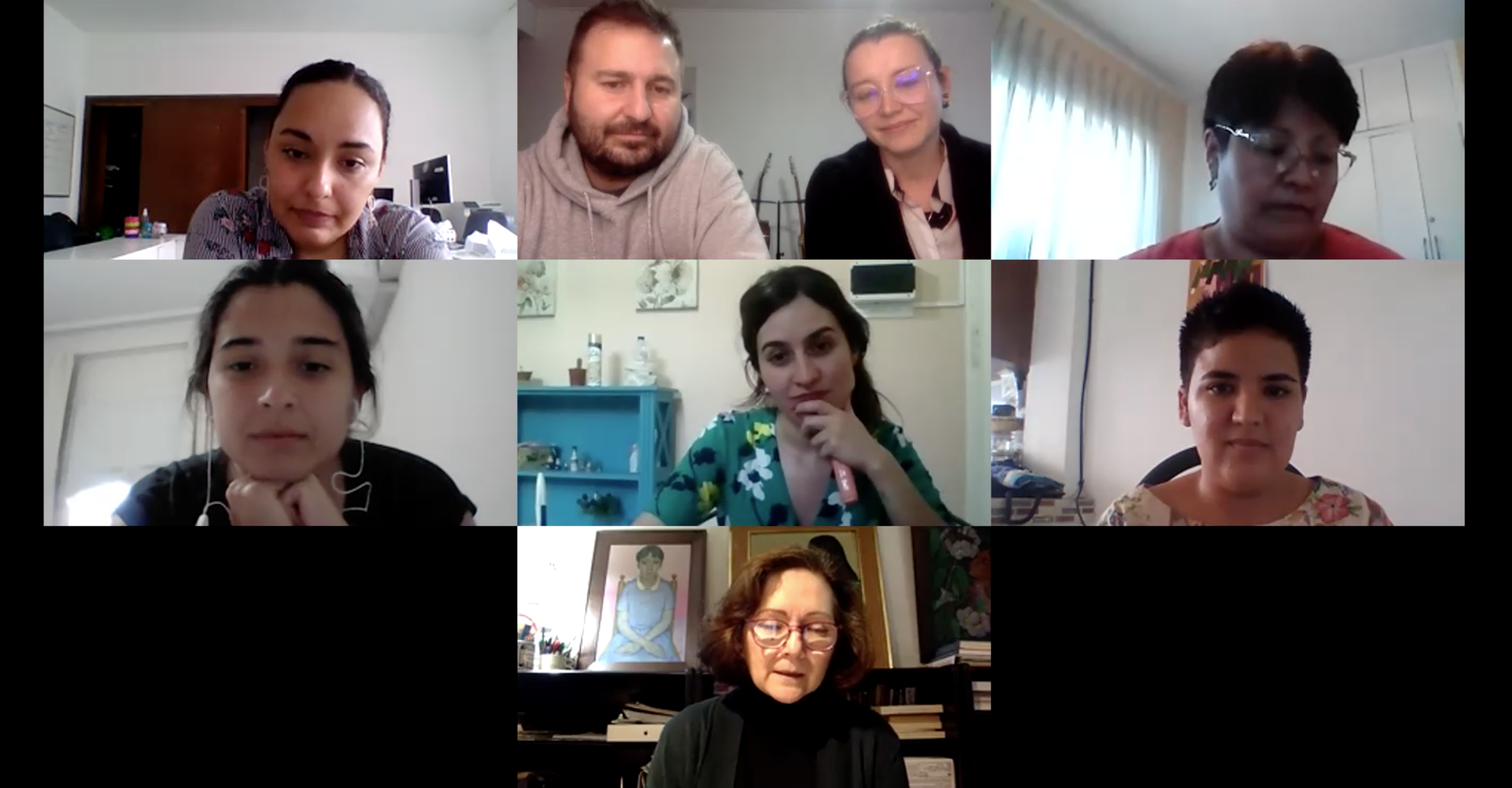 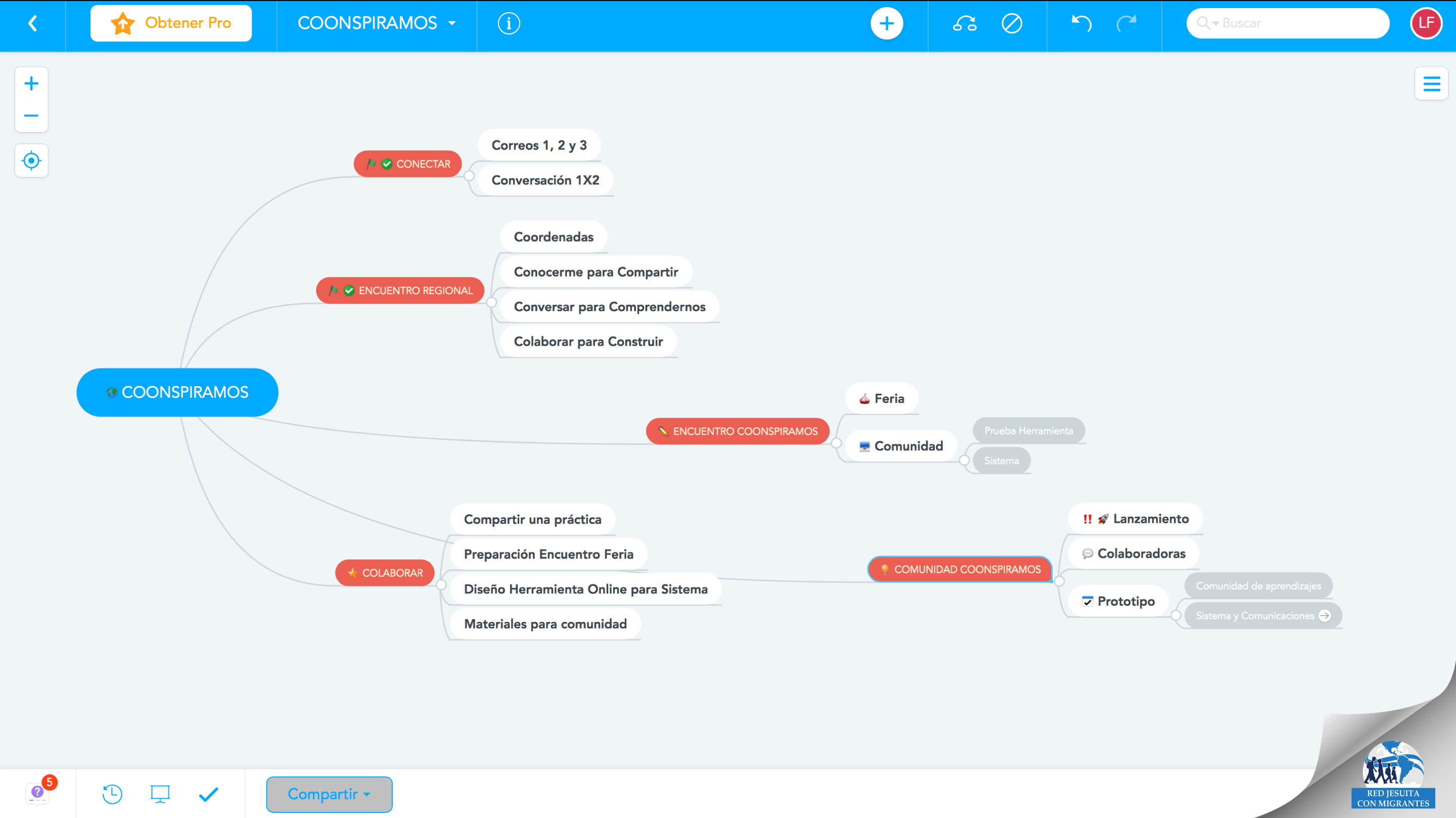 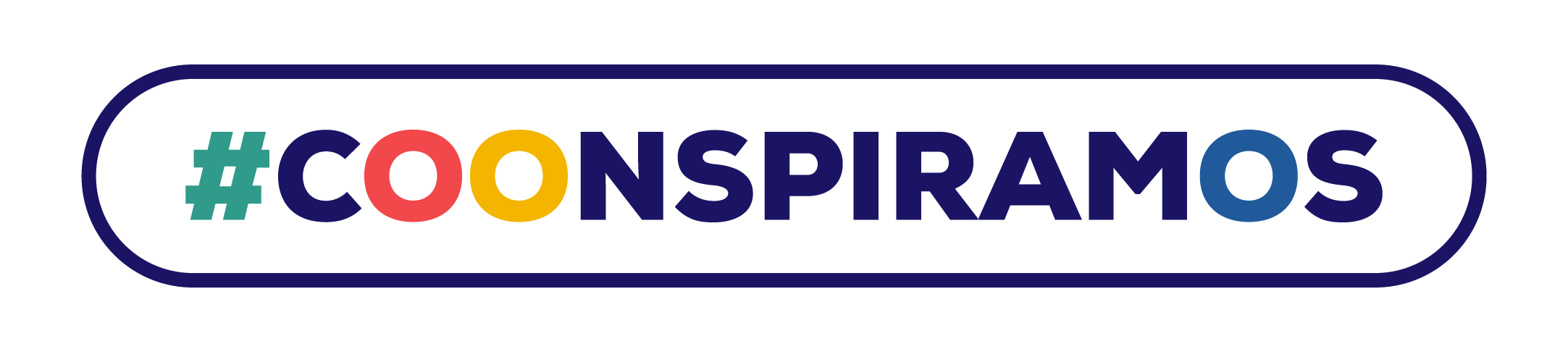 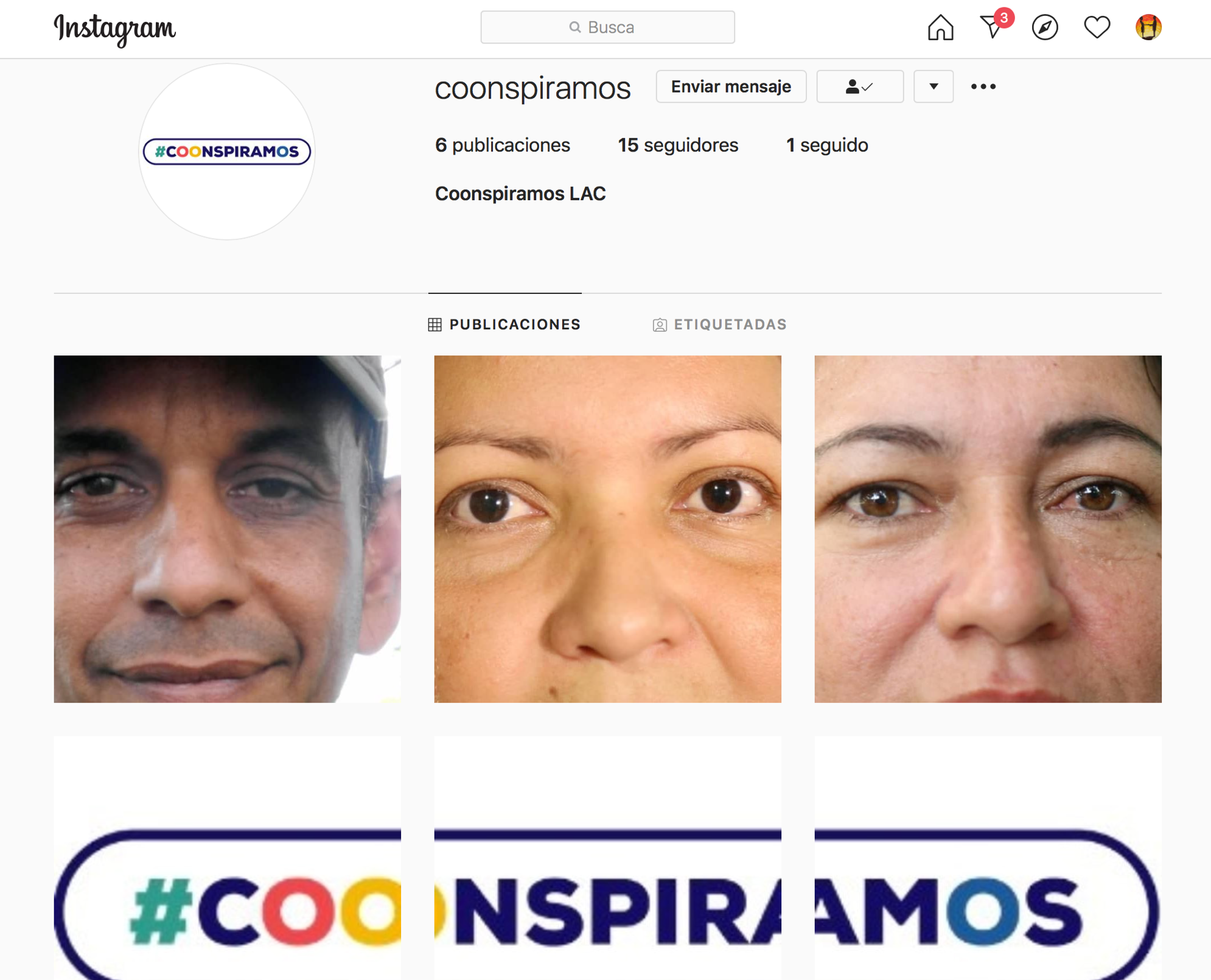 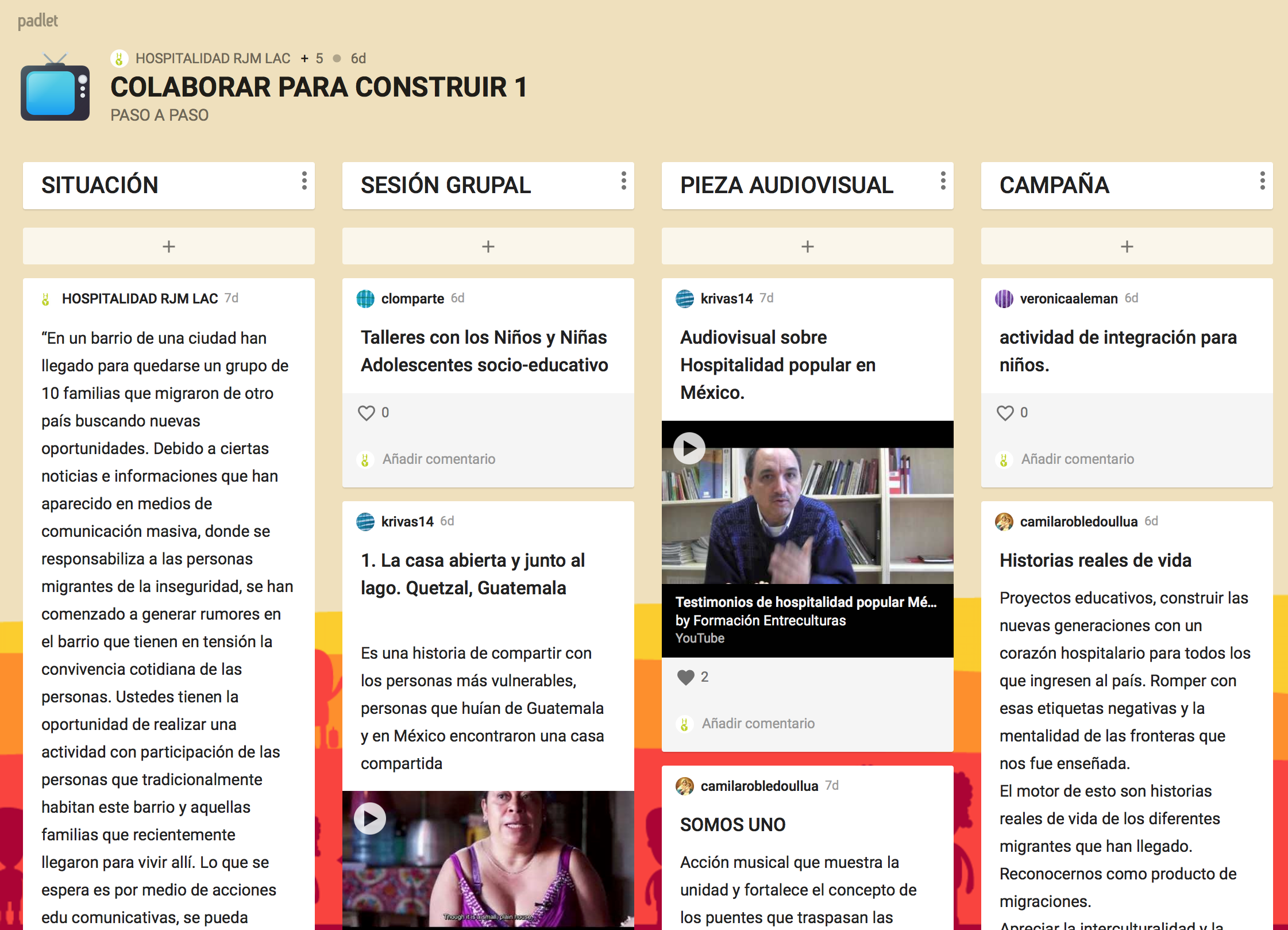 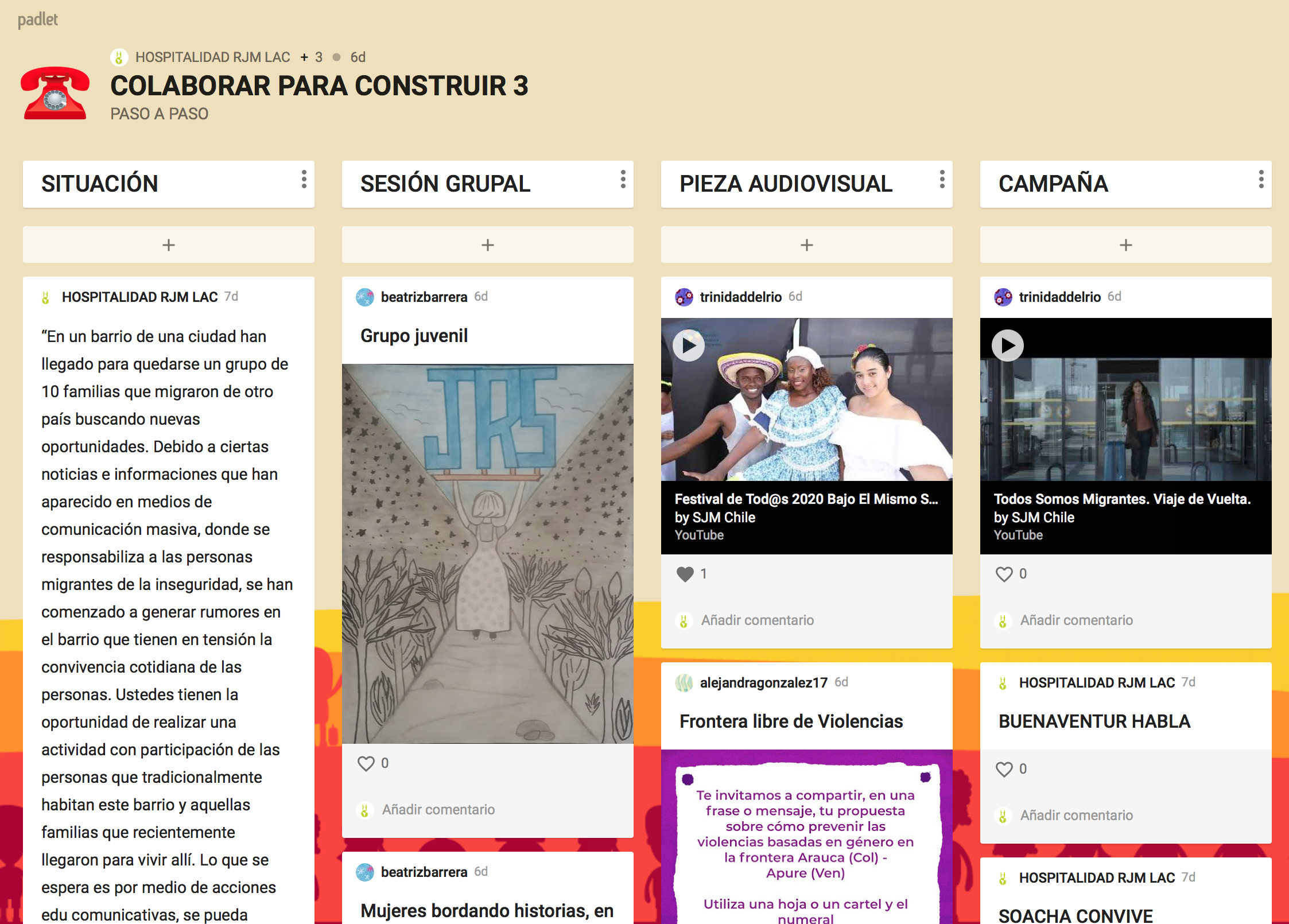 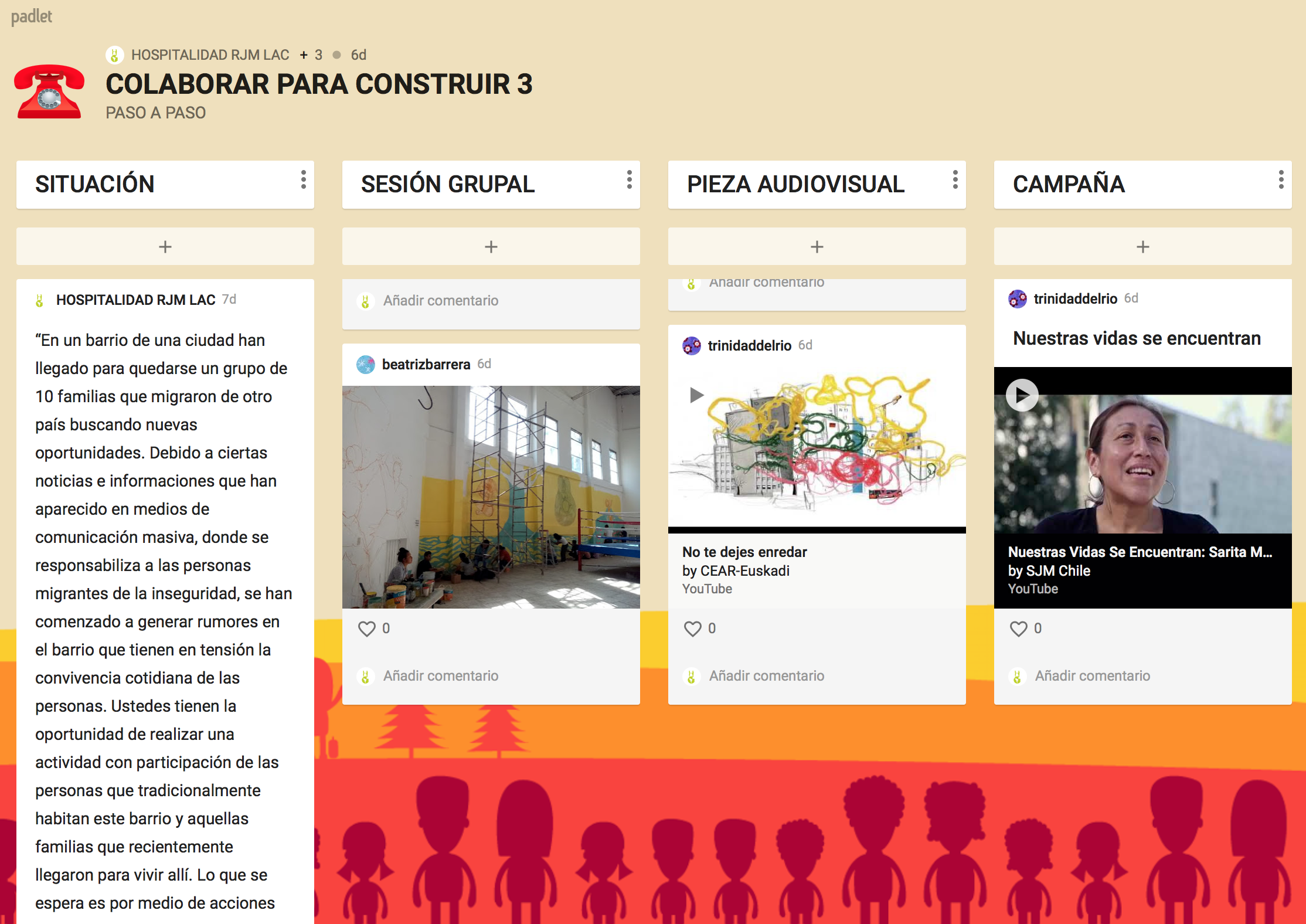 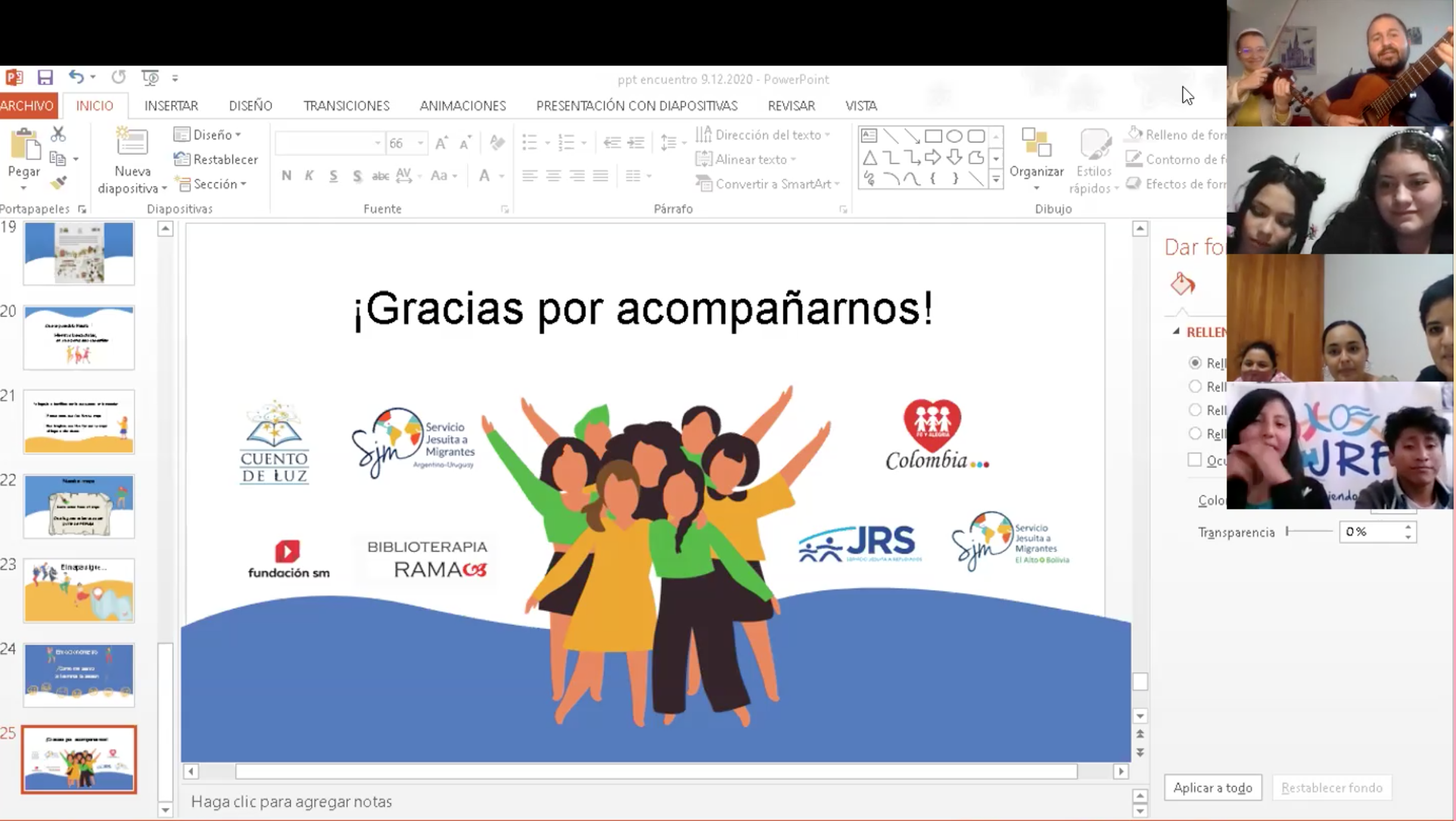 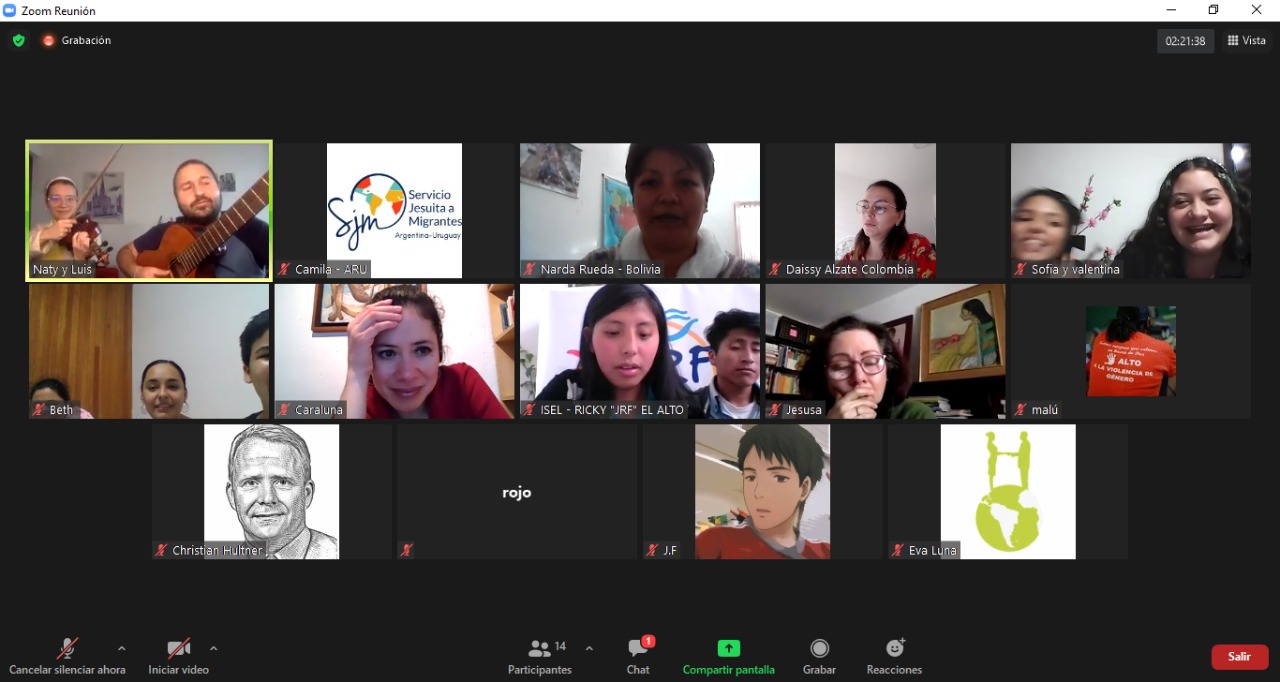 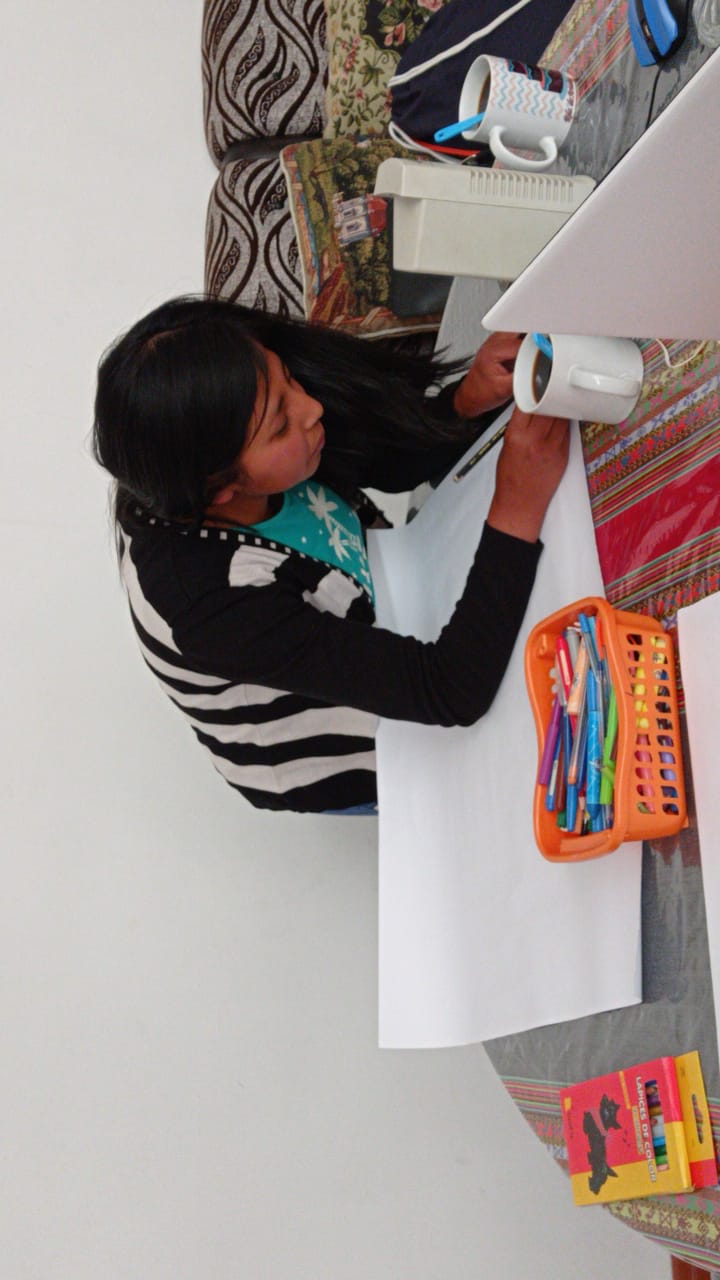 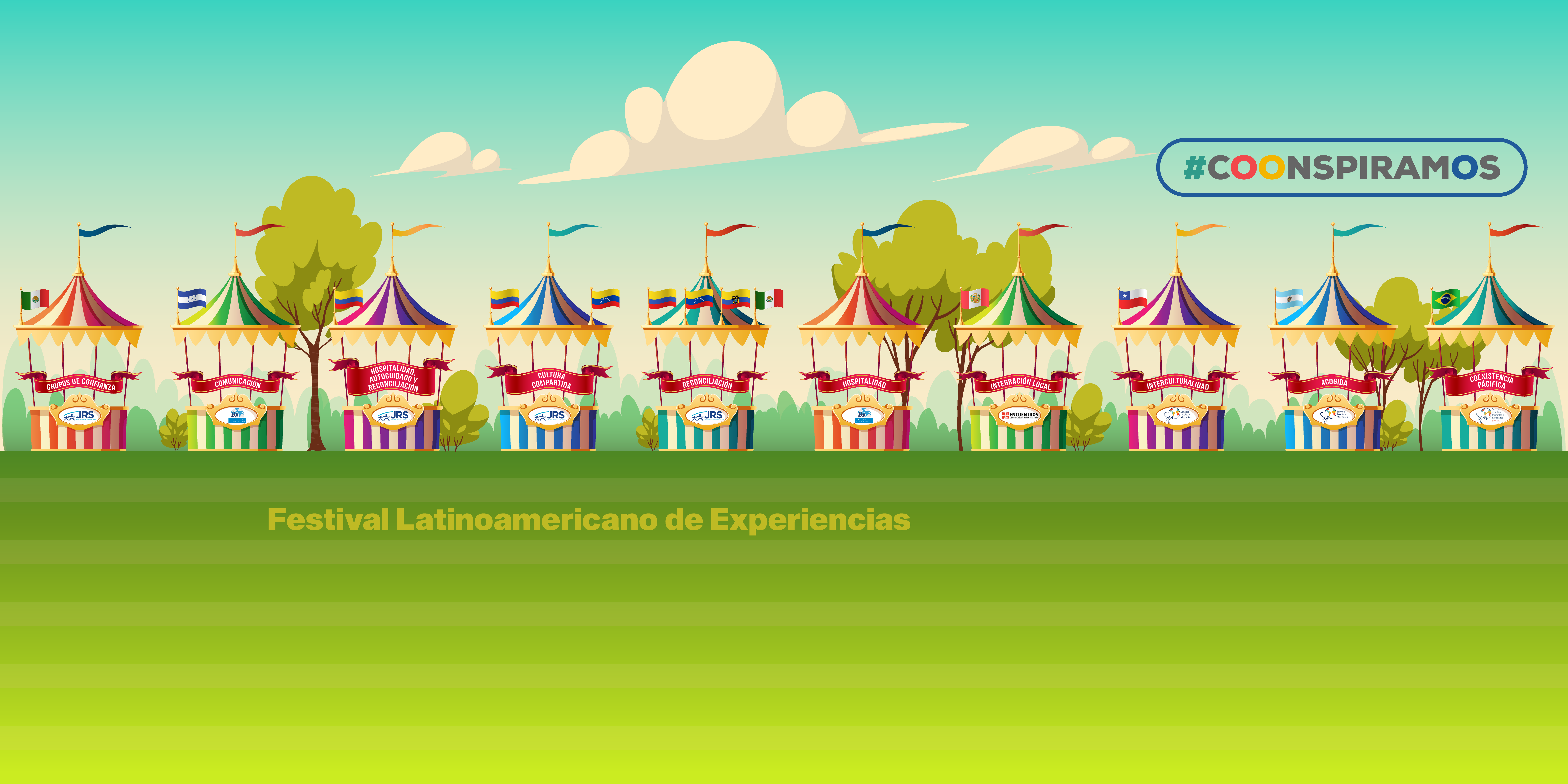 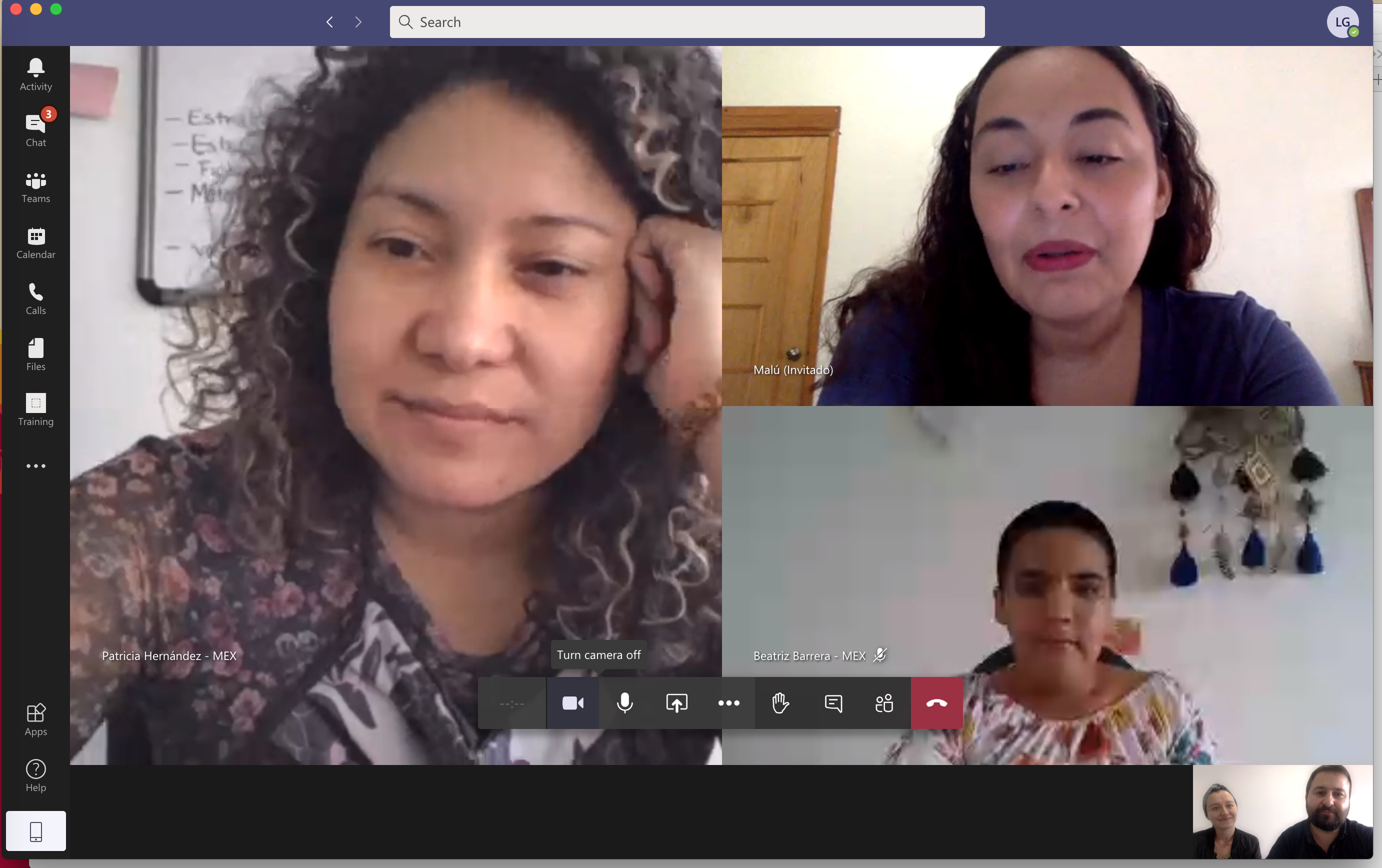 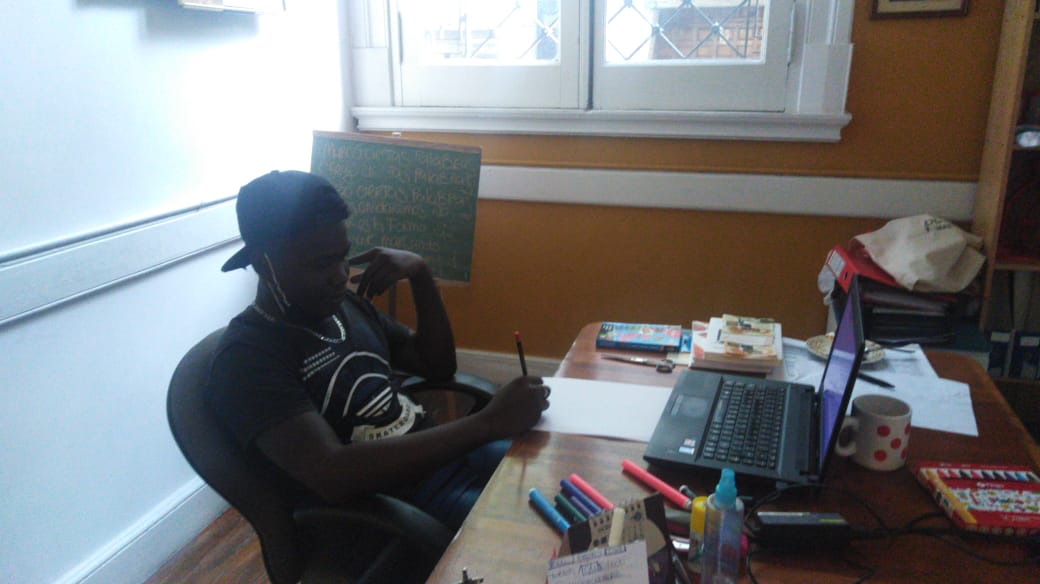 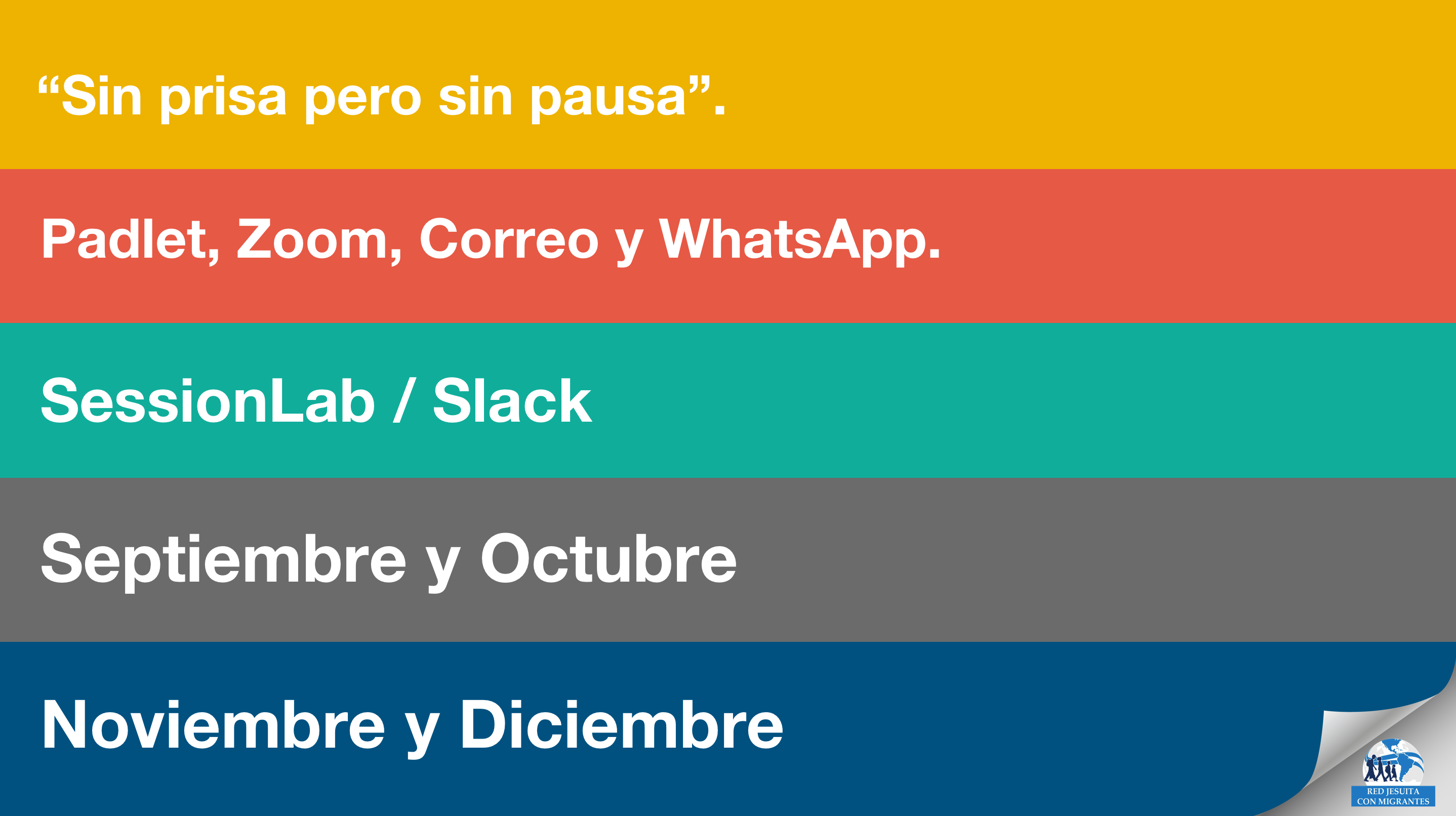 Línea del tiempo (Padlet)
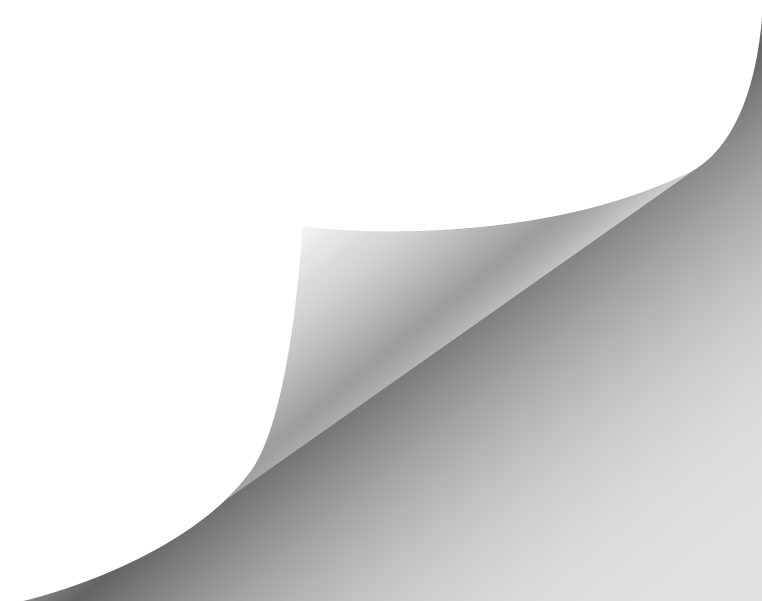 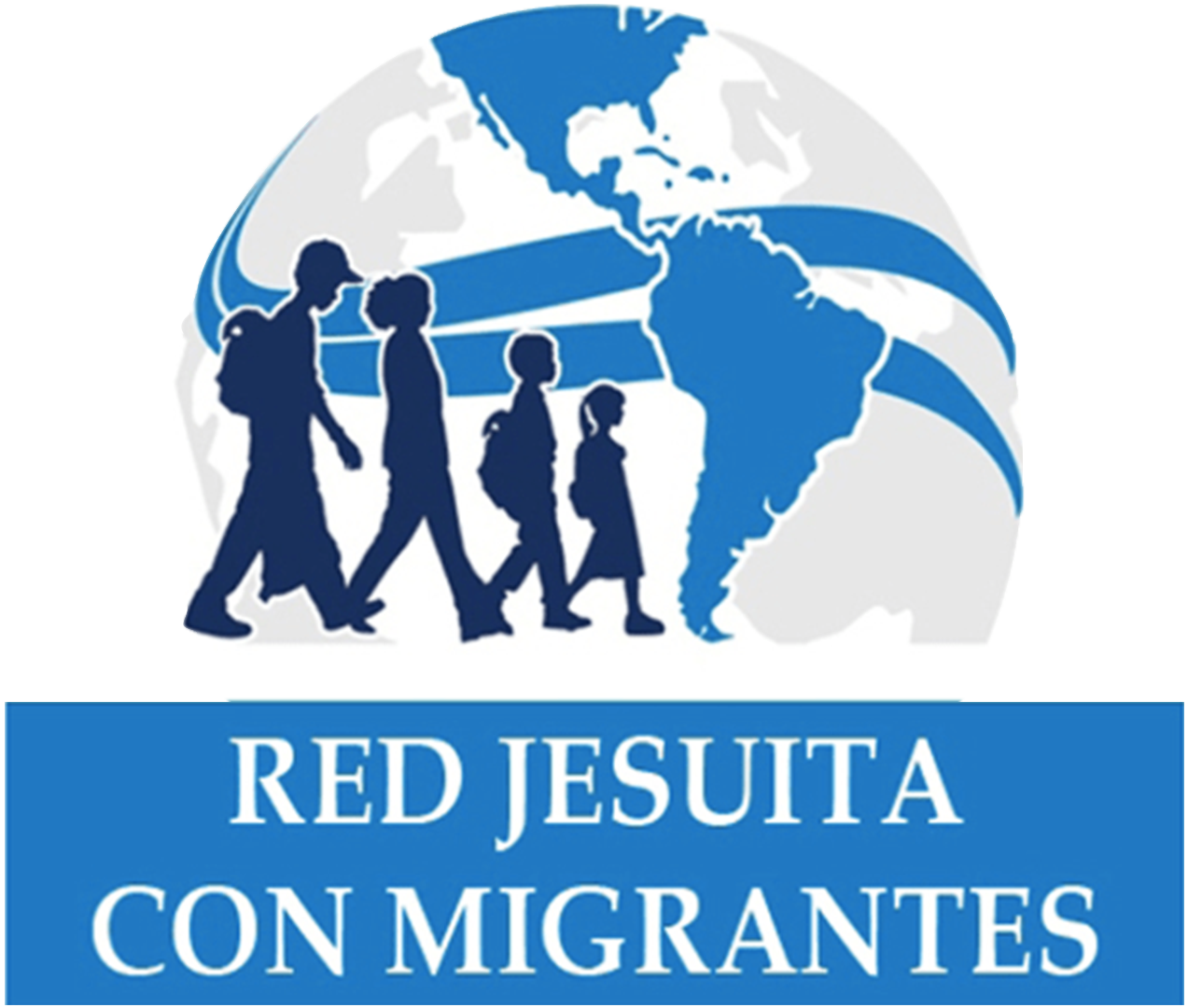 LO QUE LOGRAMOS
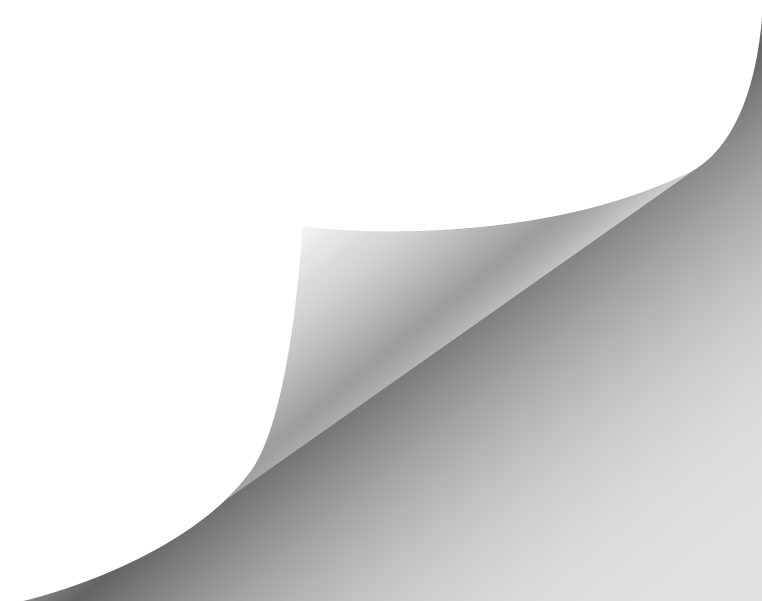 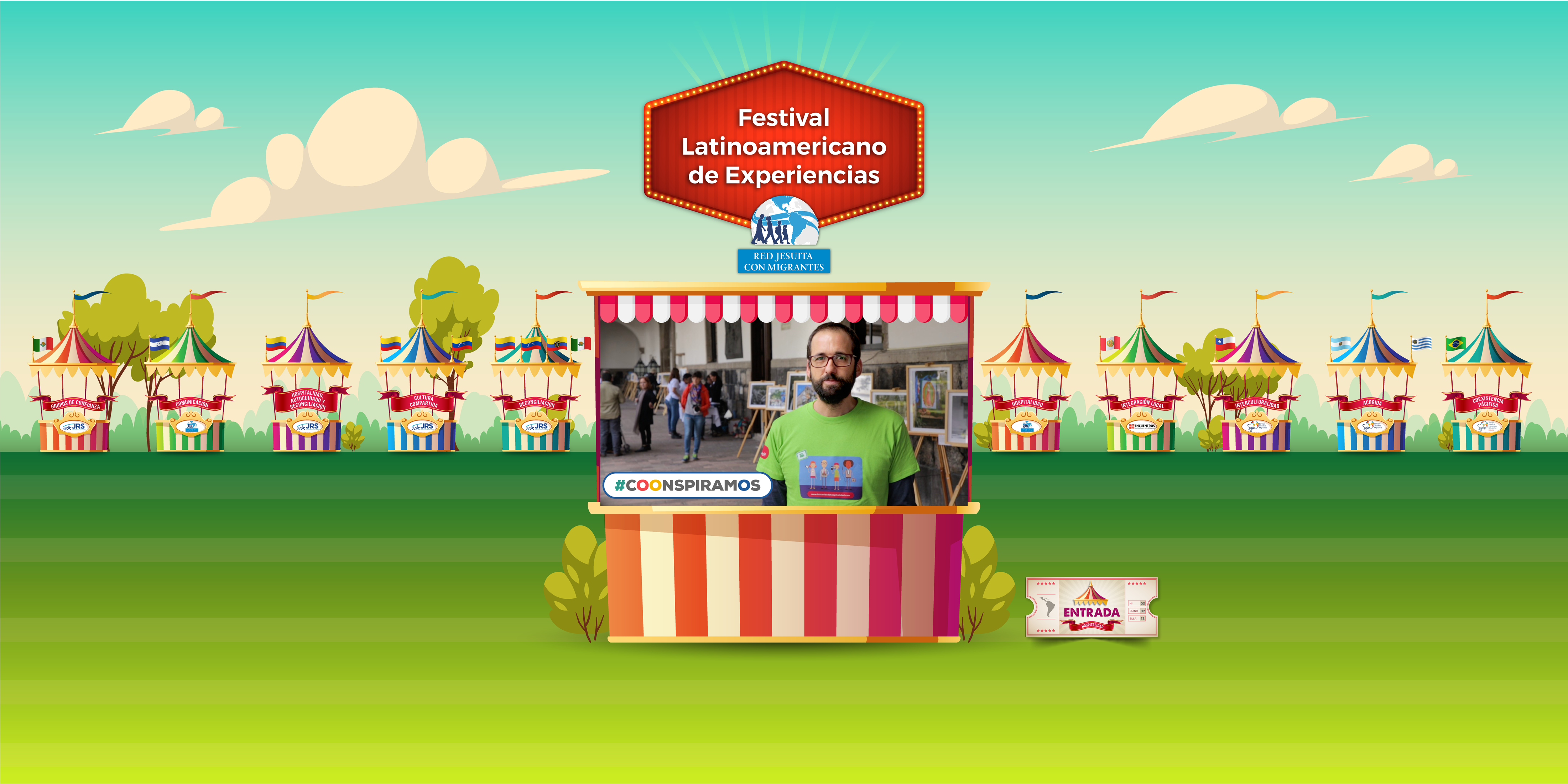 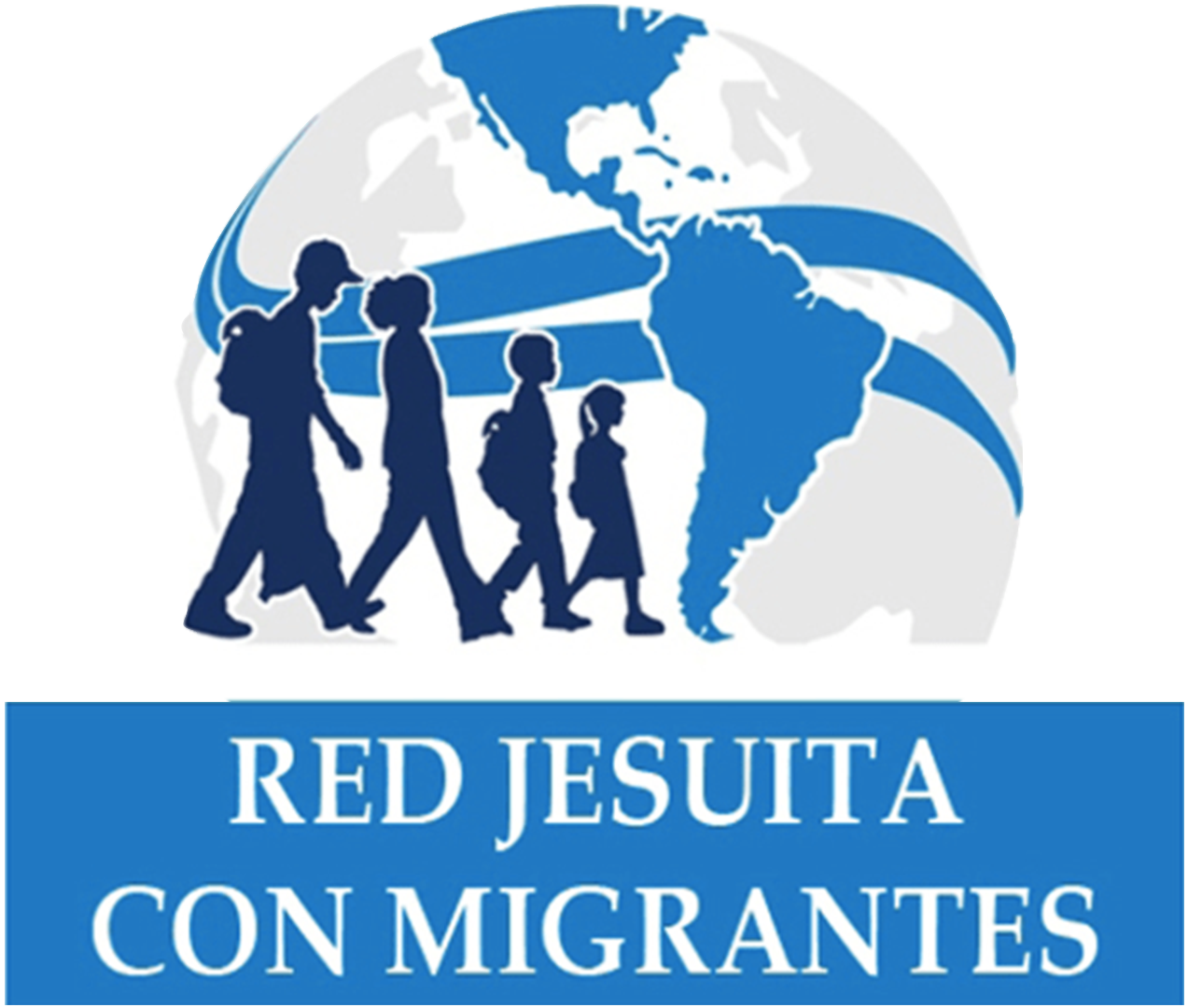 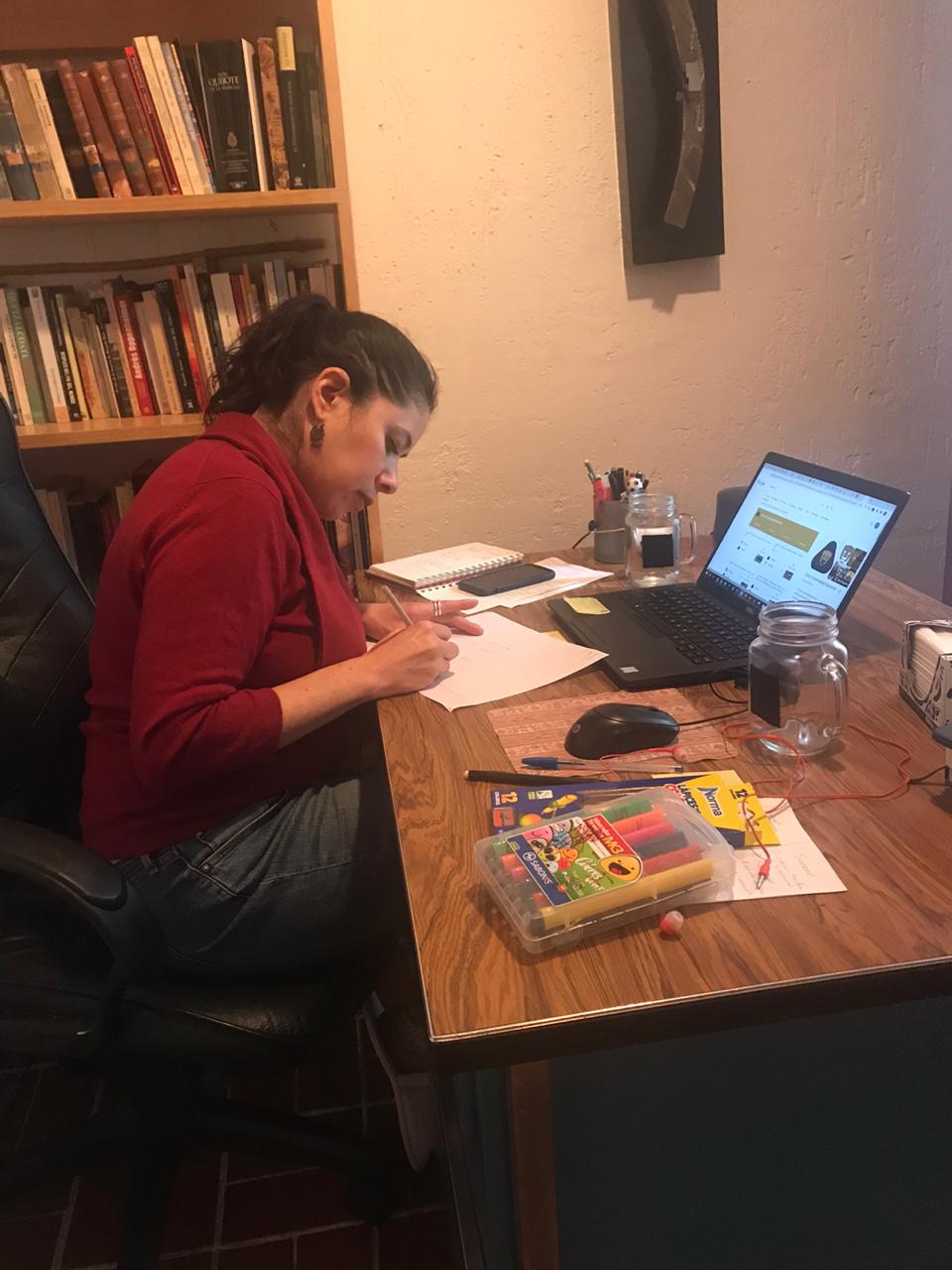 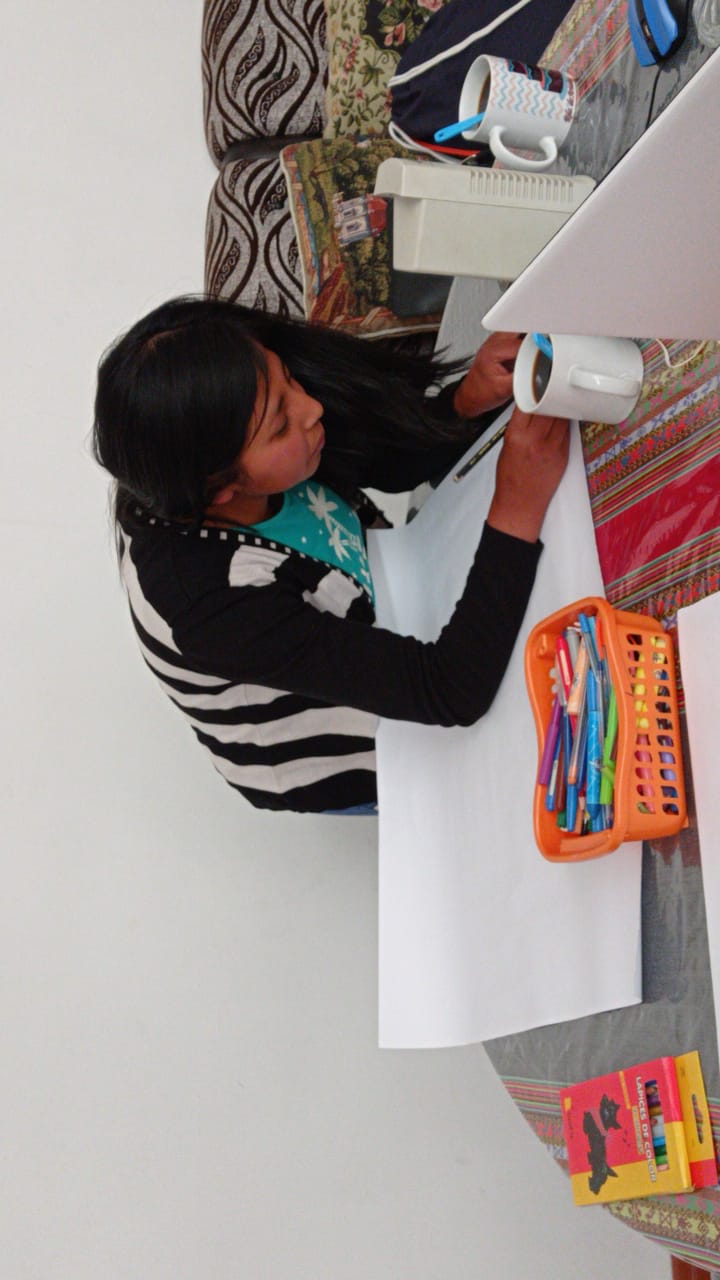 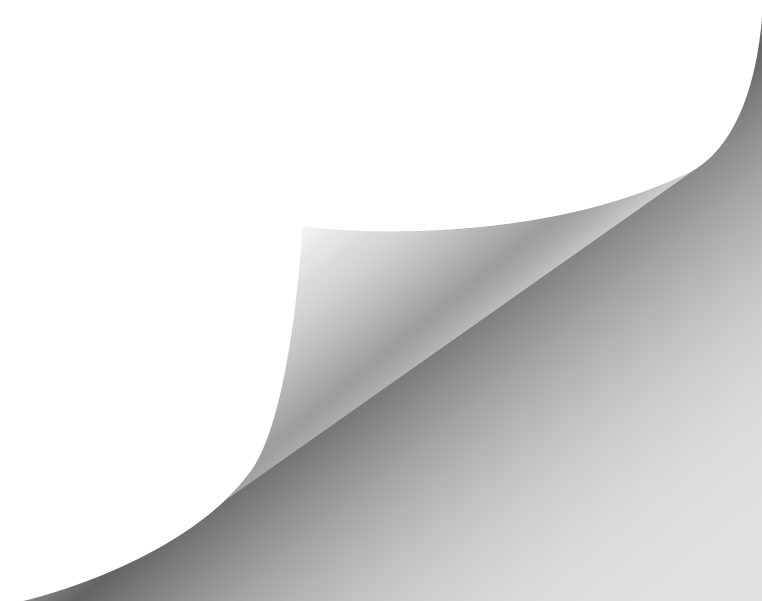 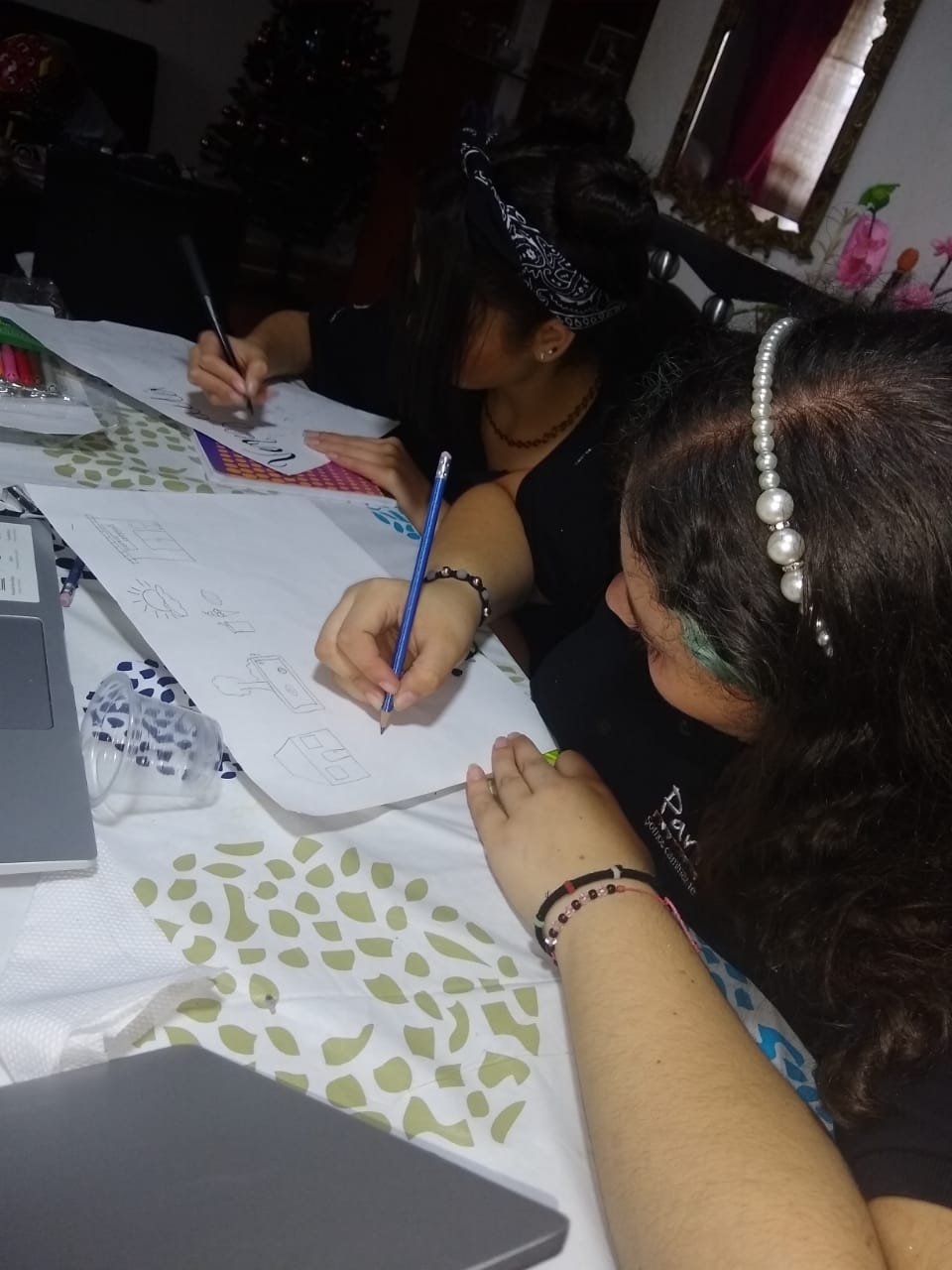 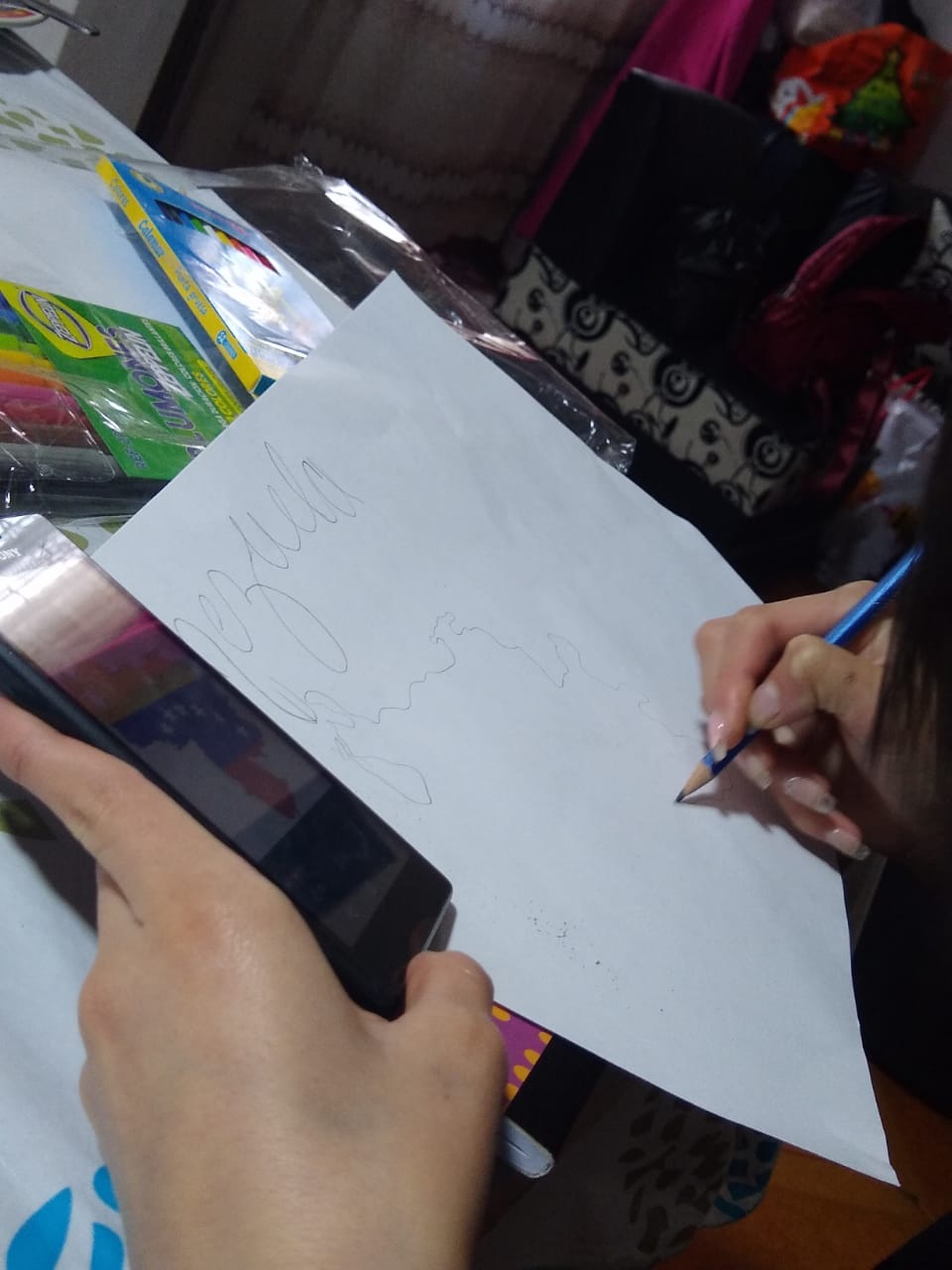 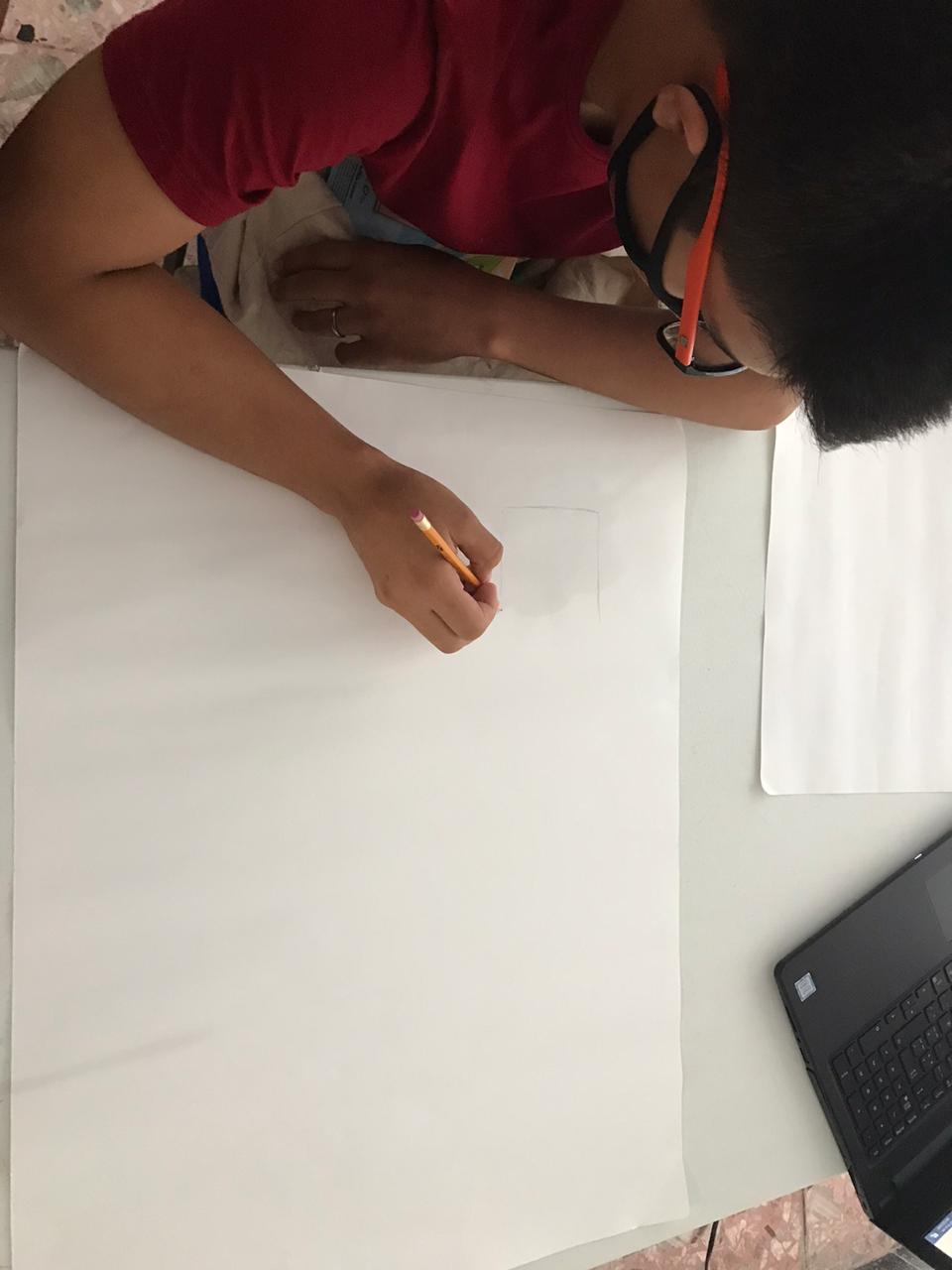 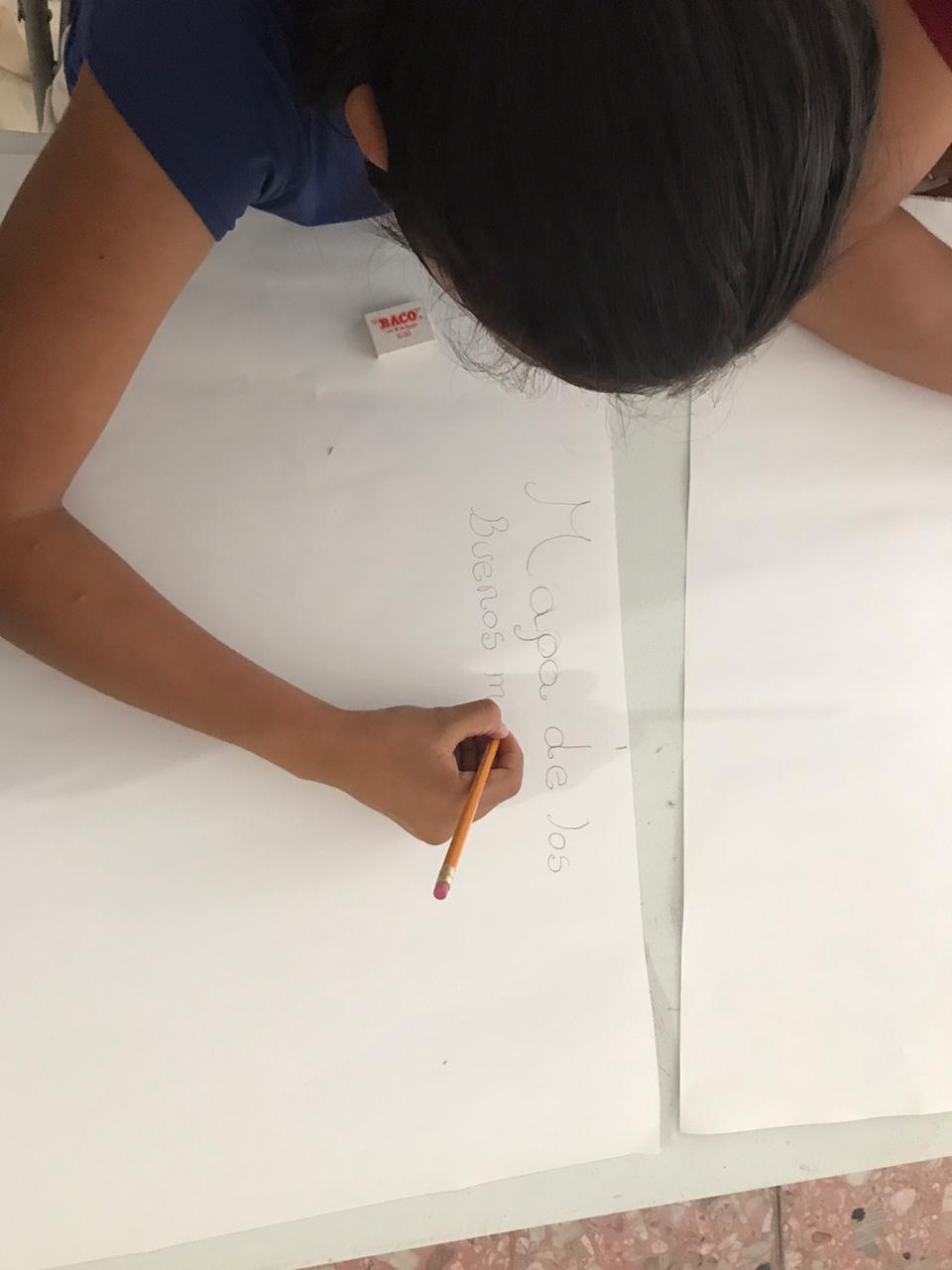 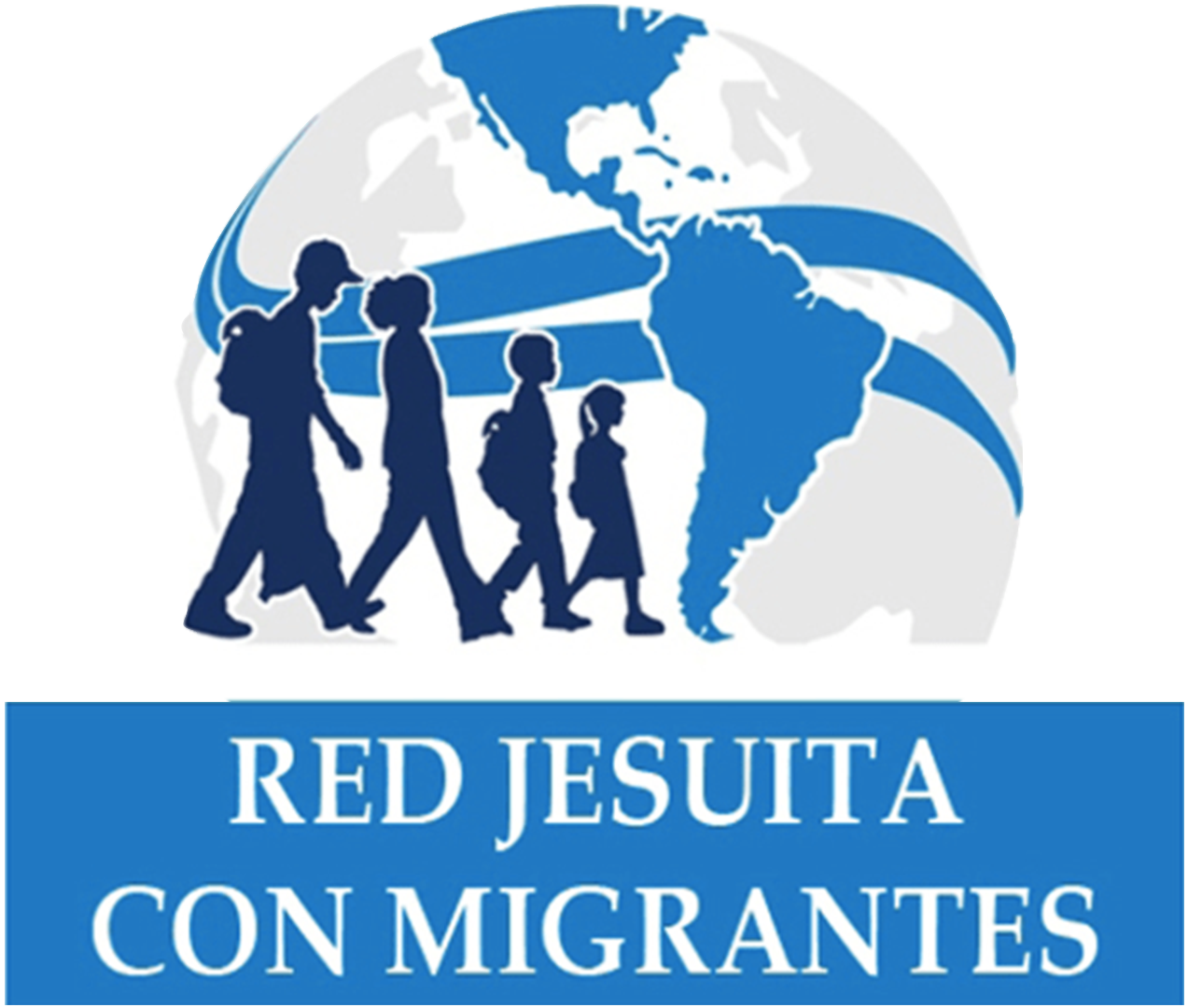 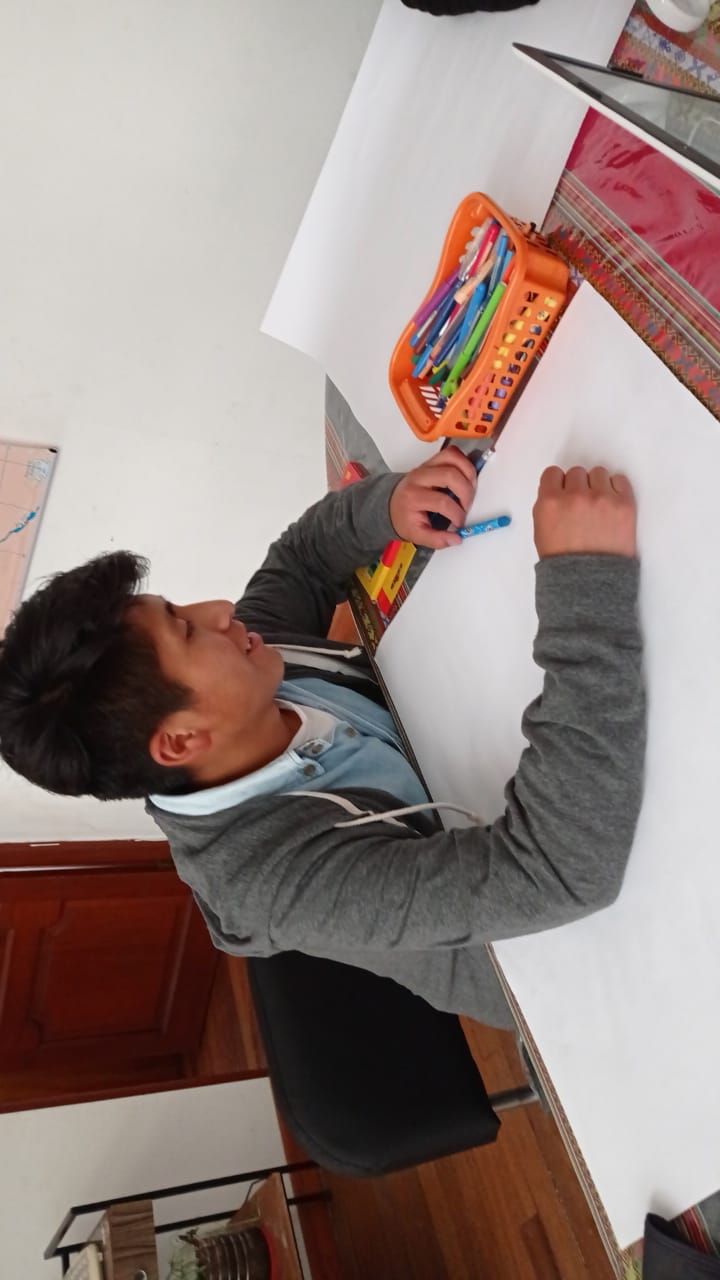 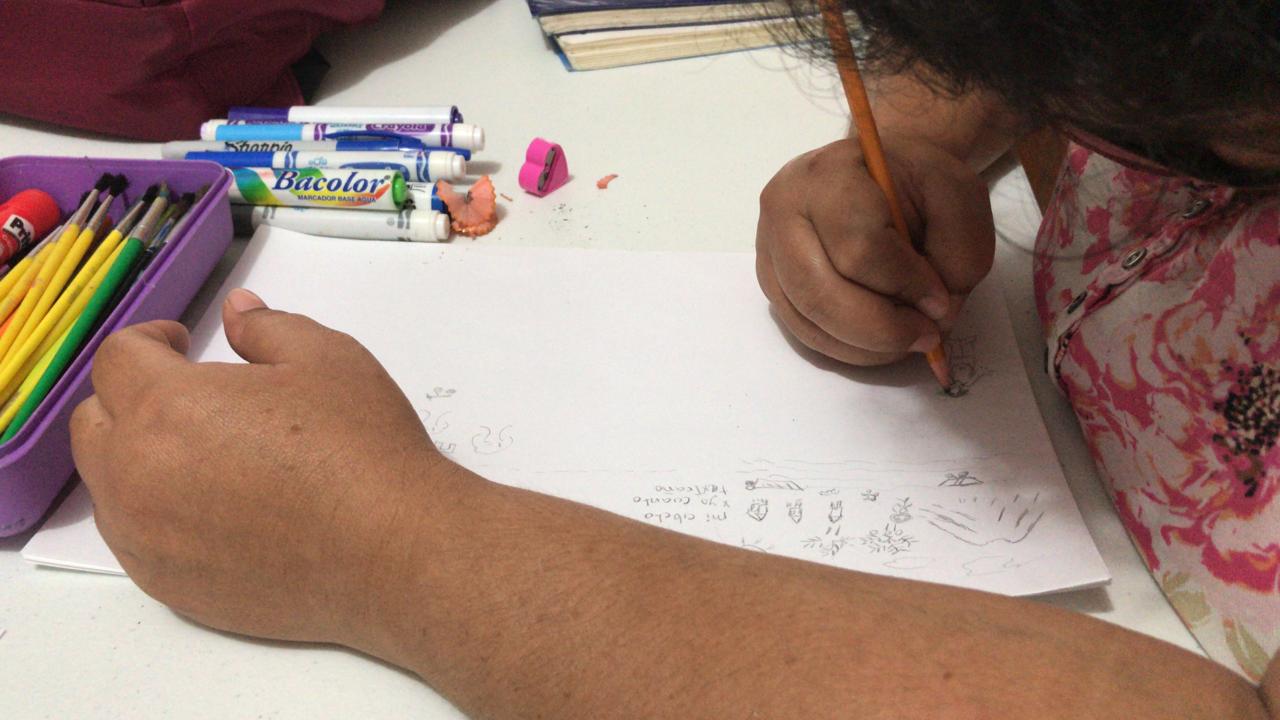 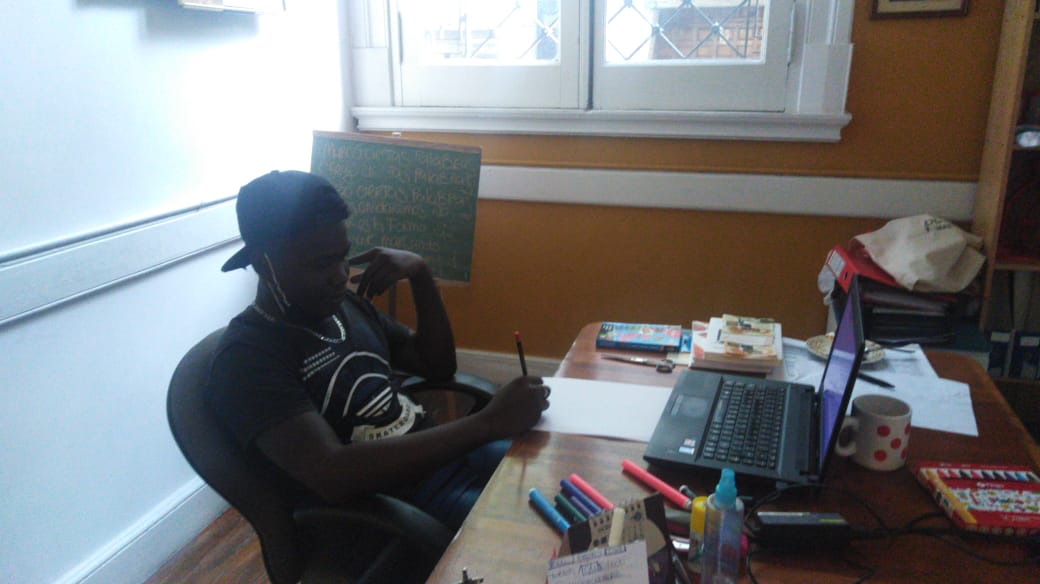 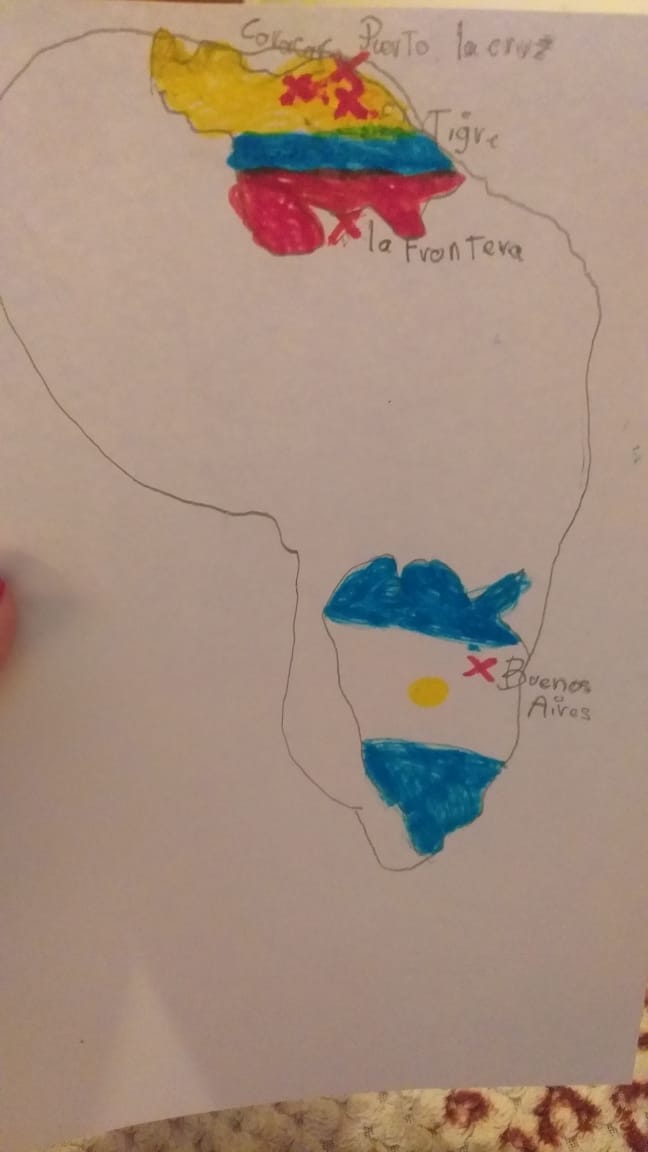 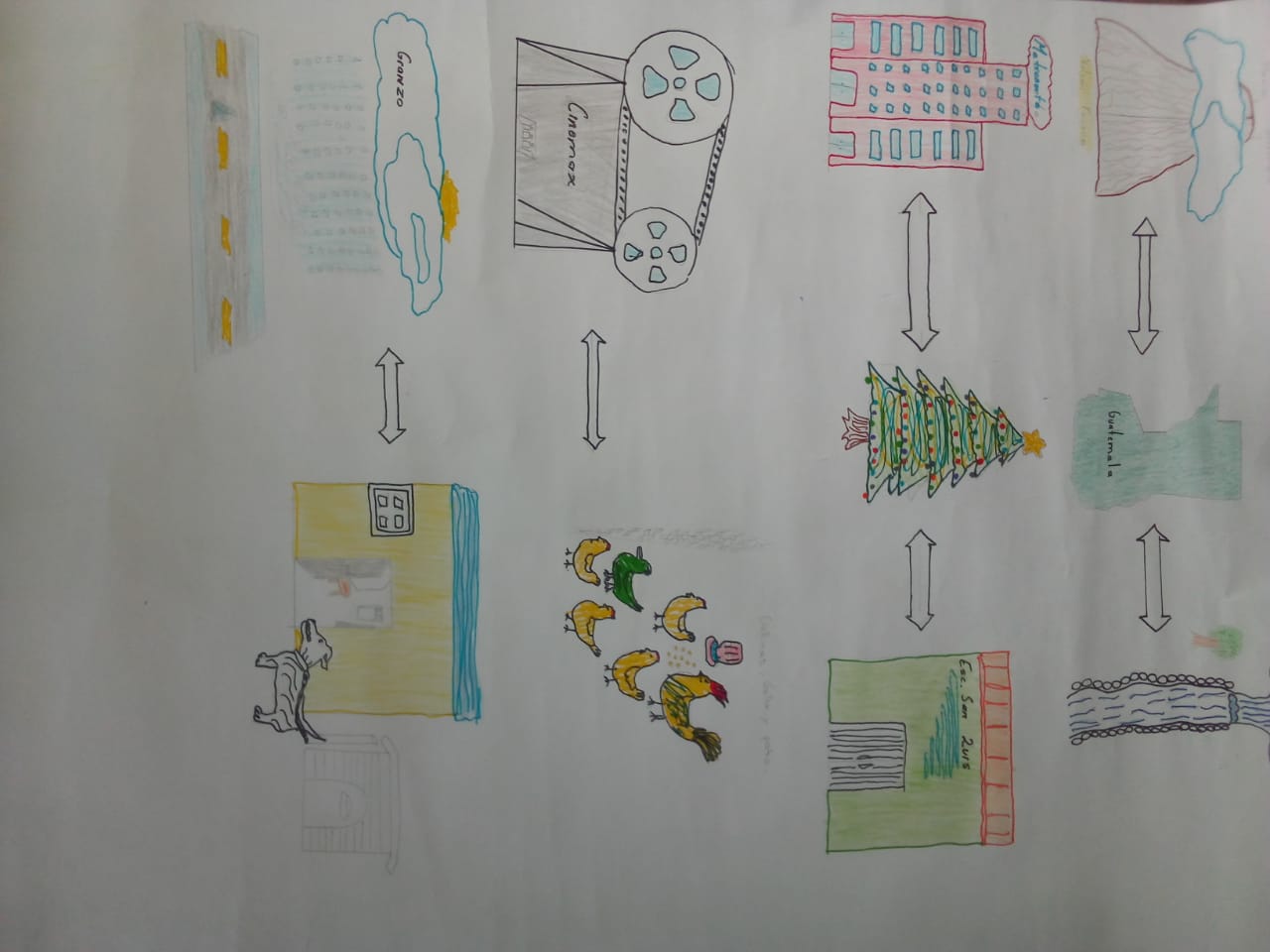 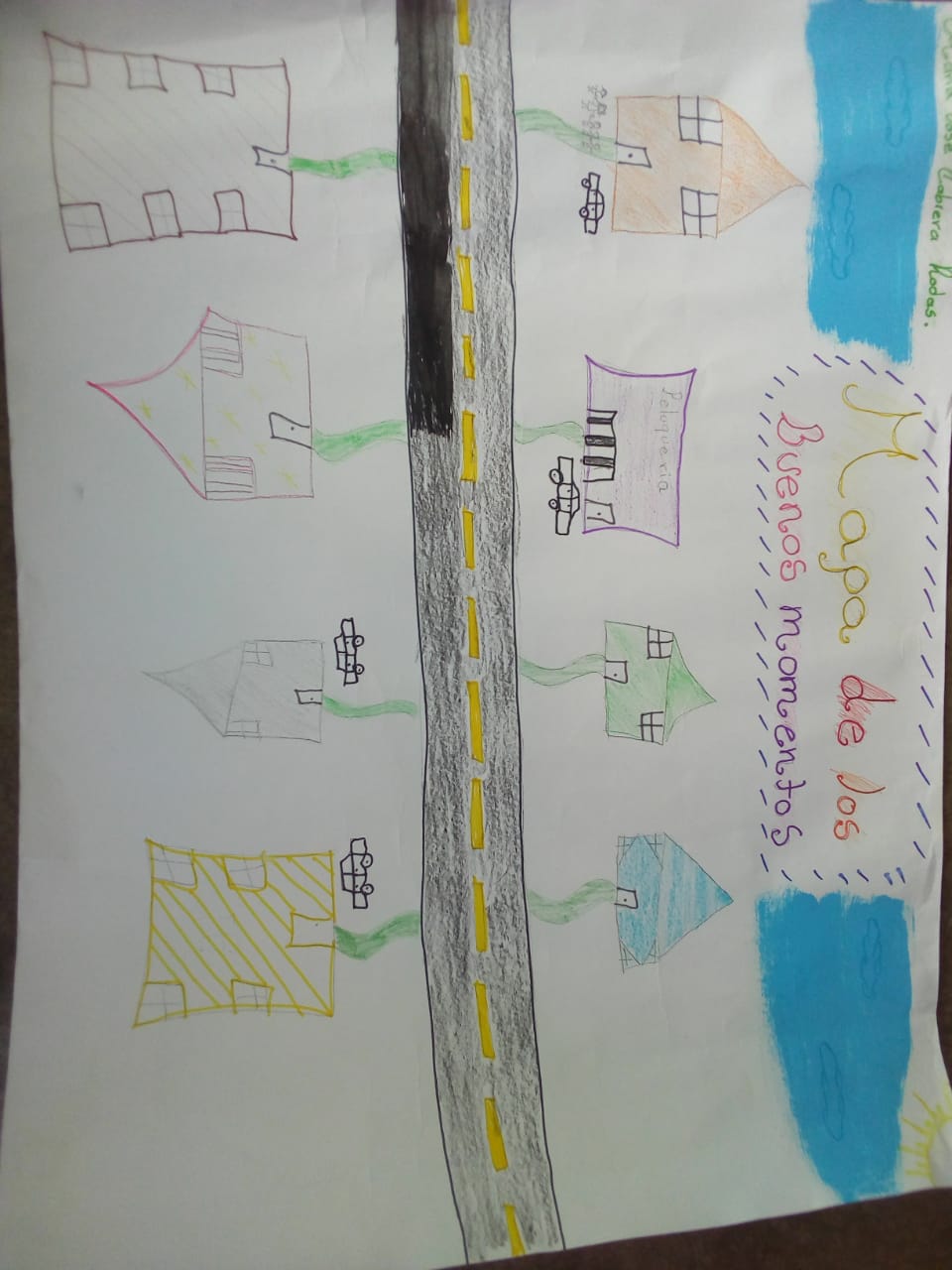 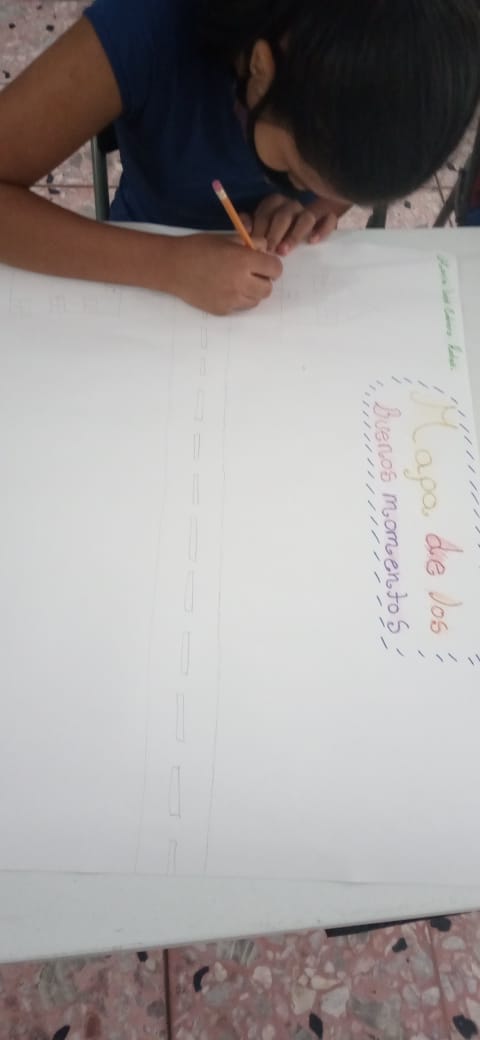 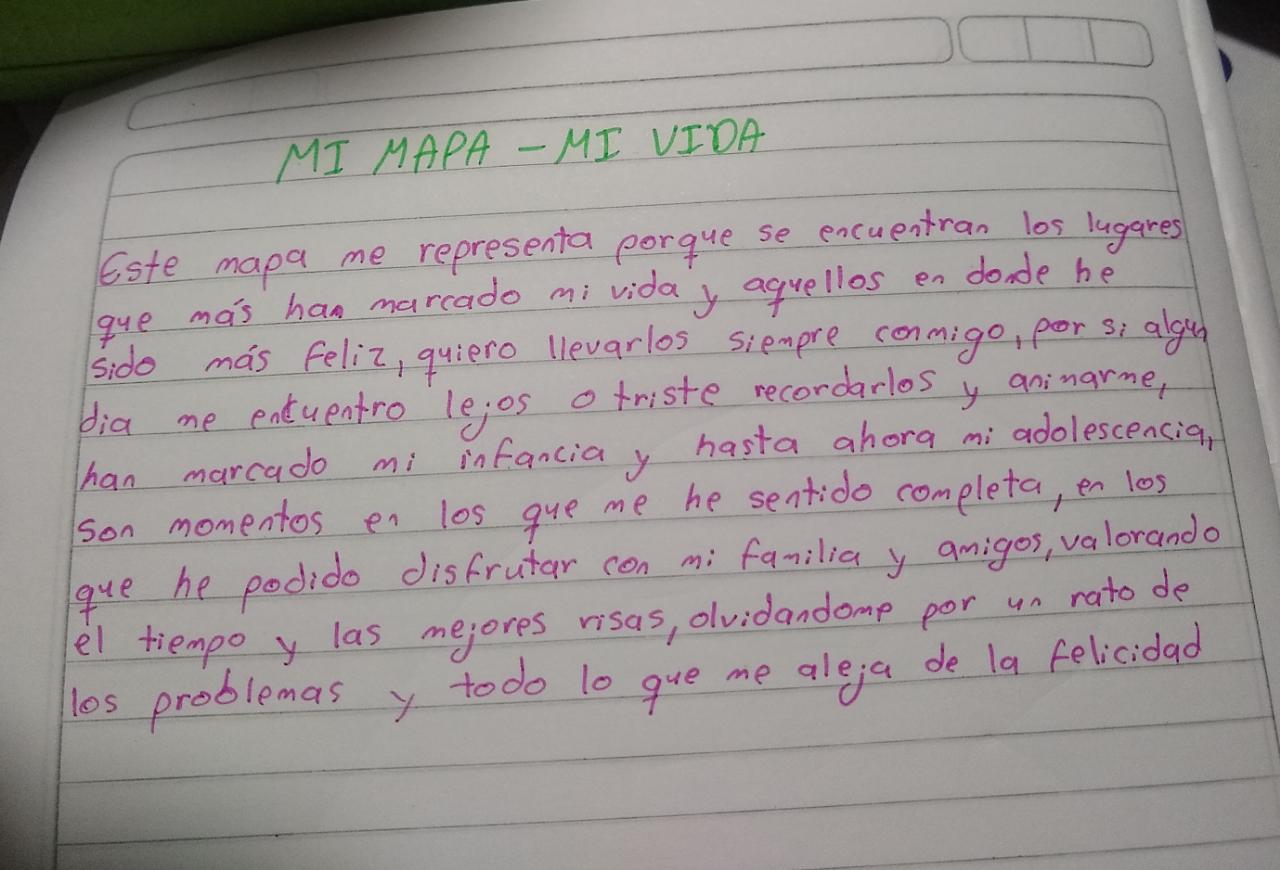 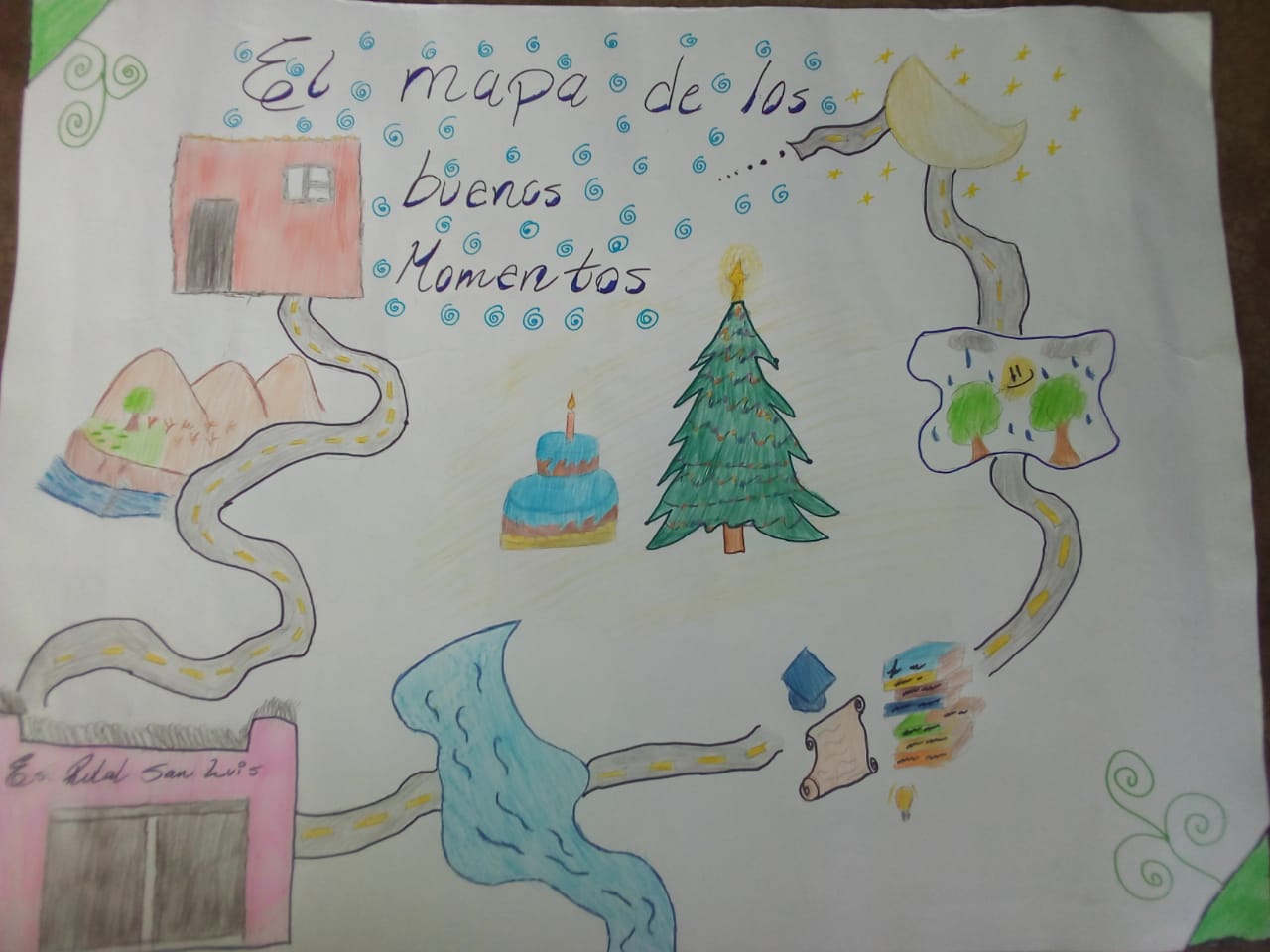 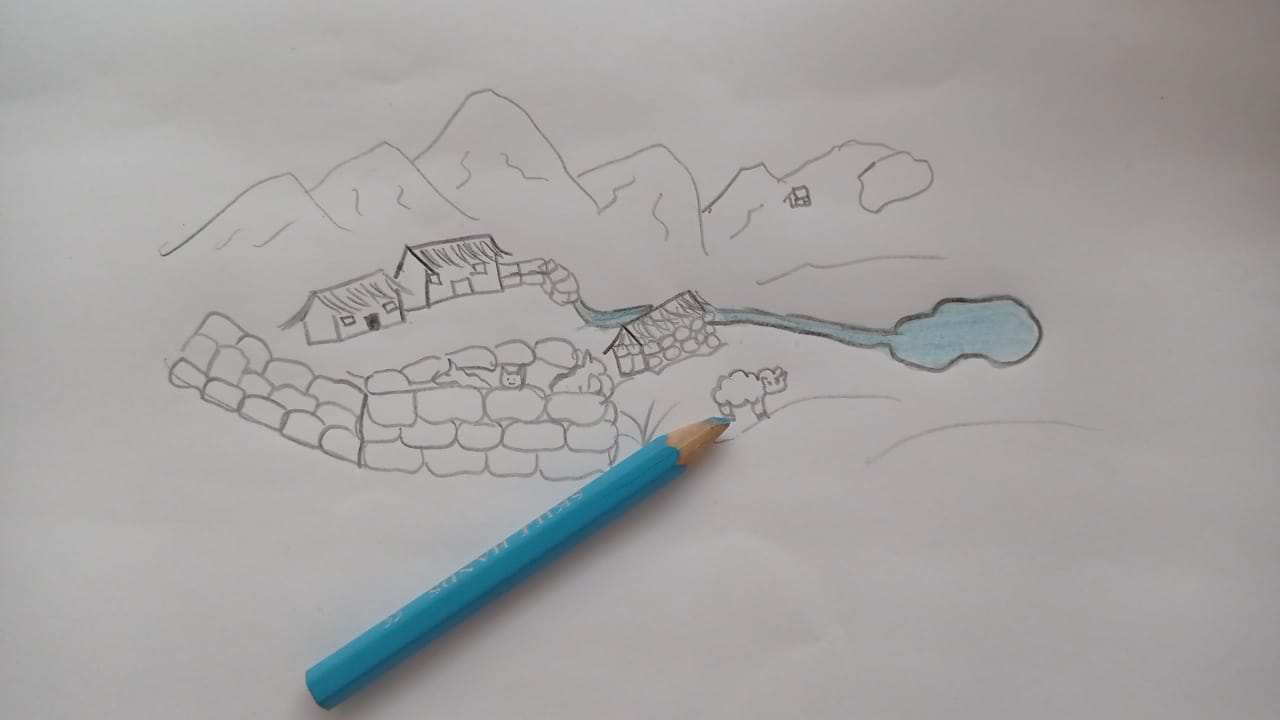 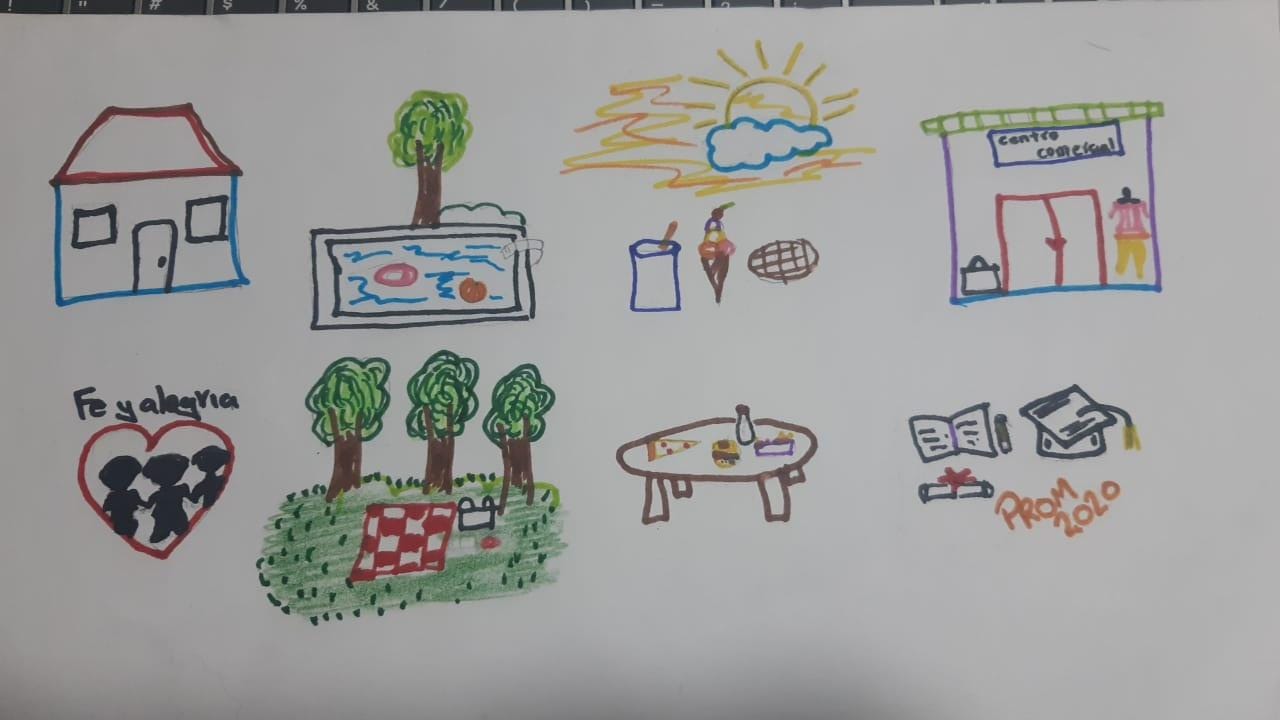 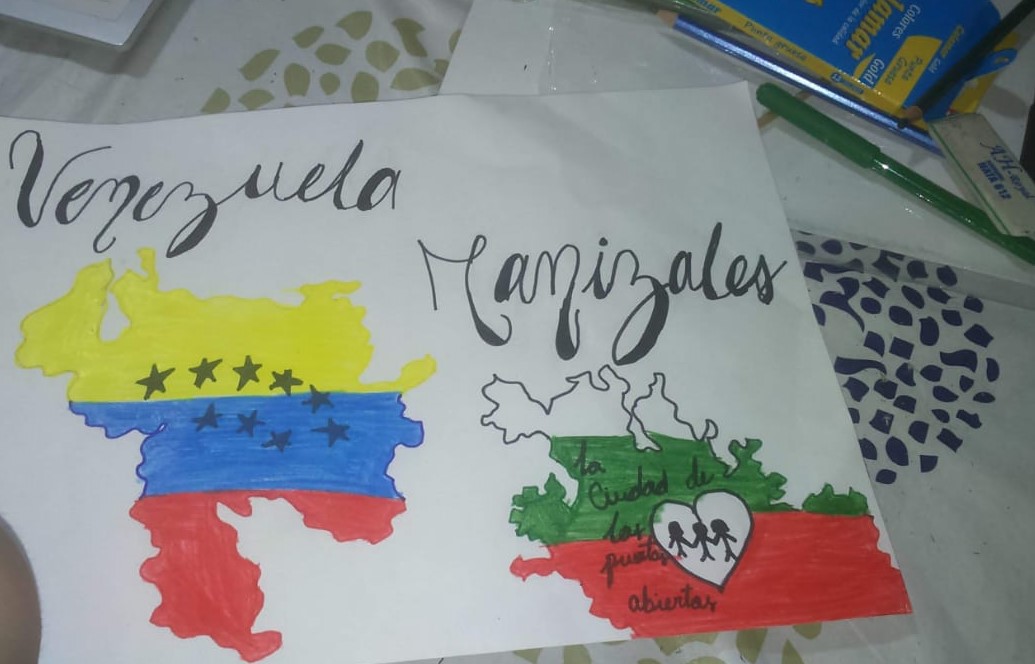 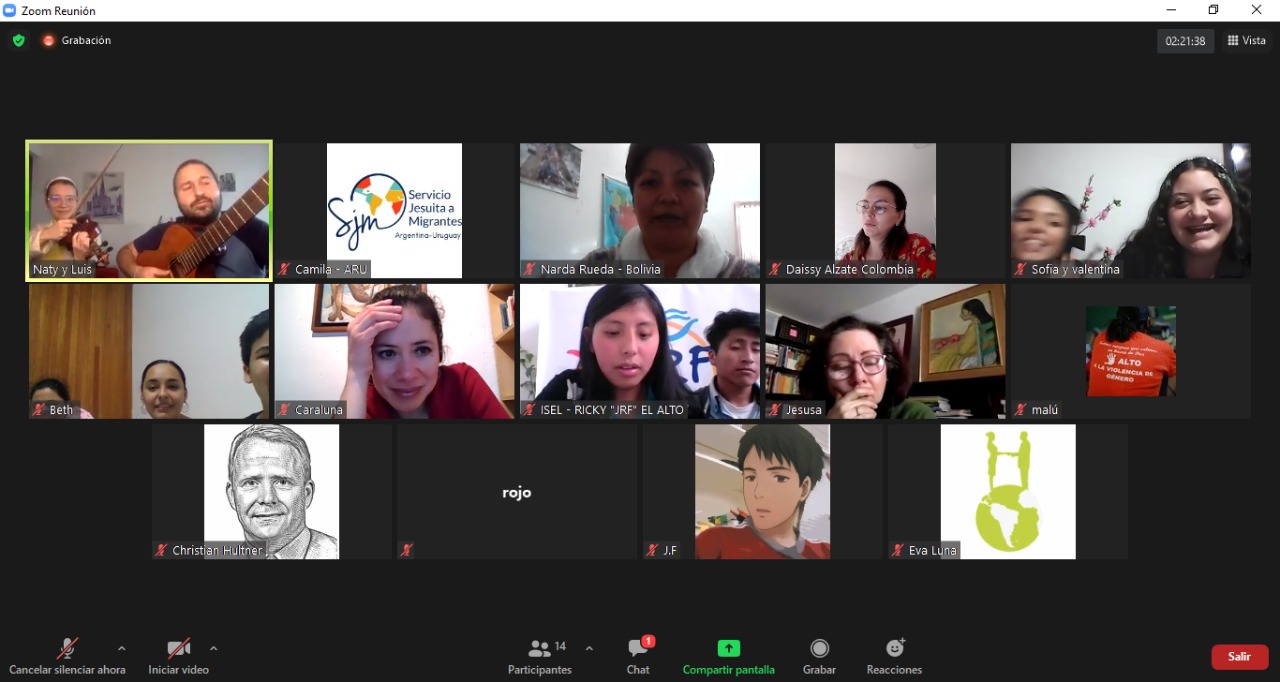 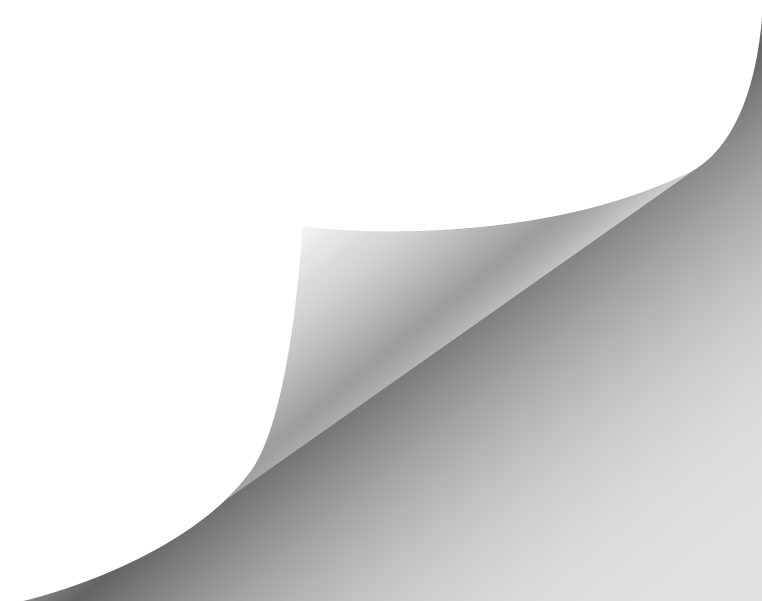 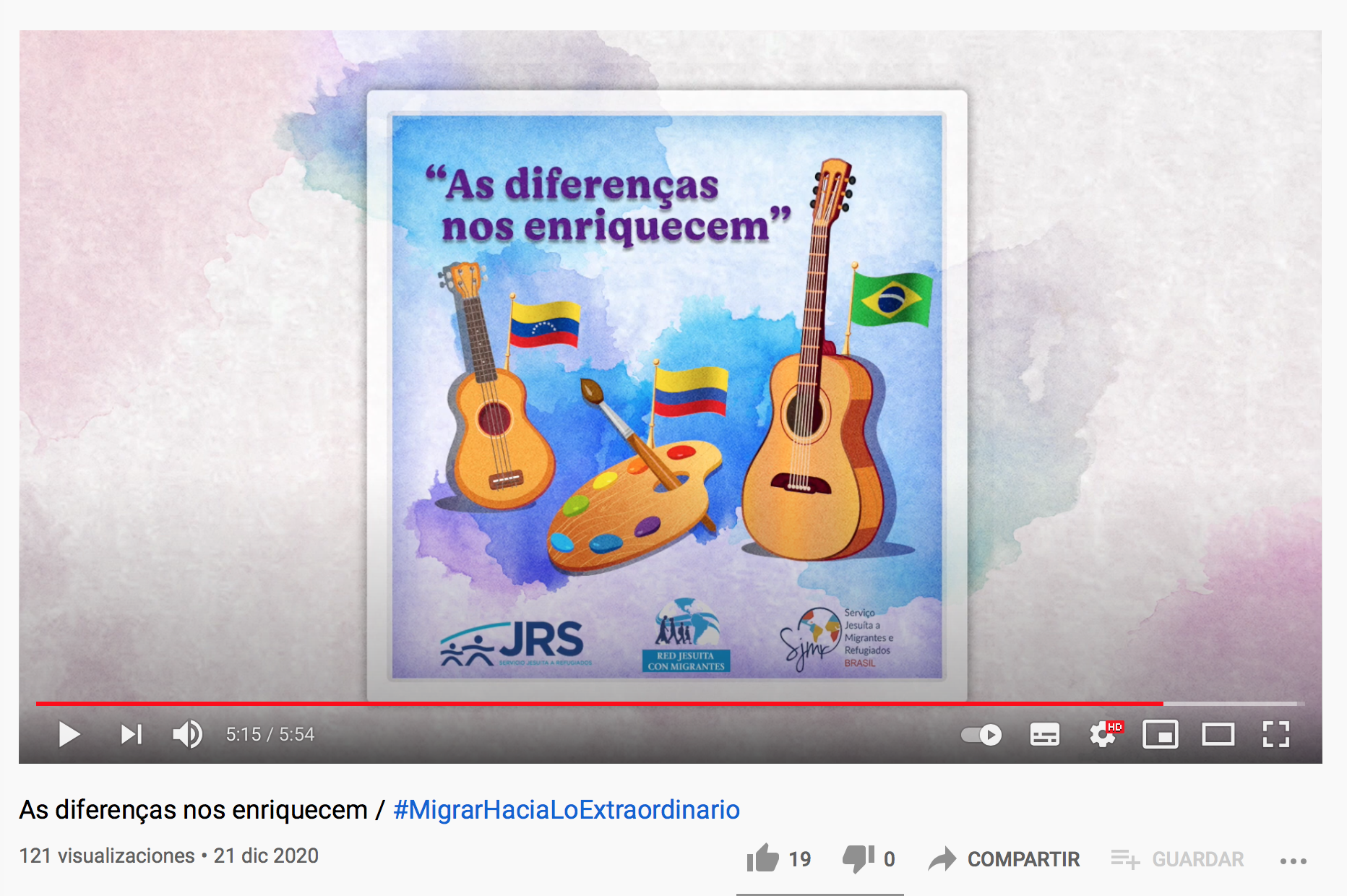 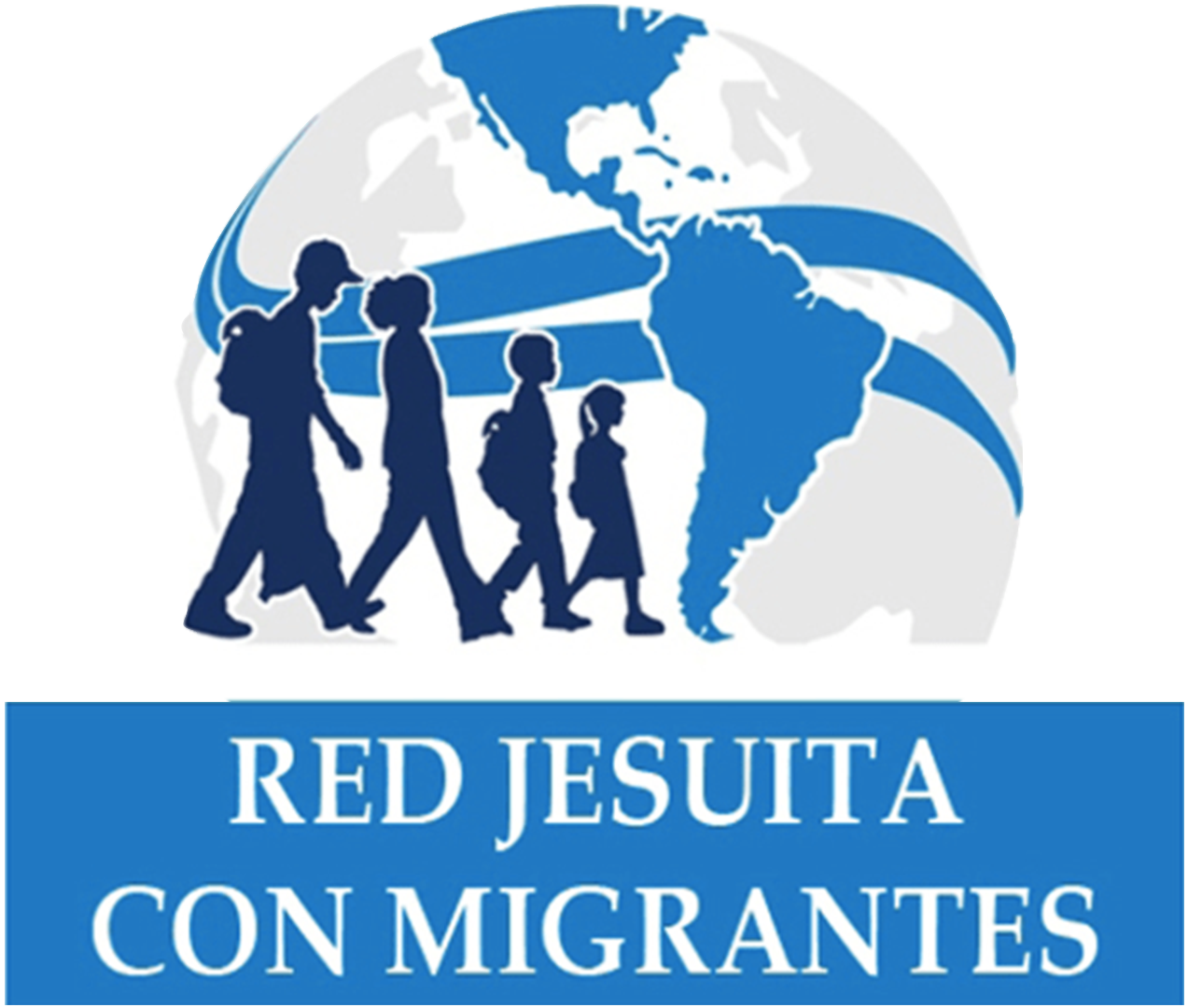 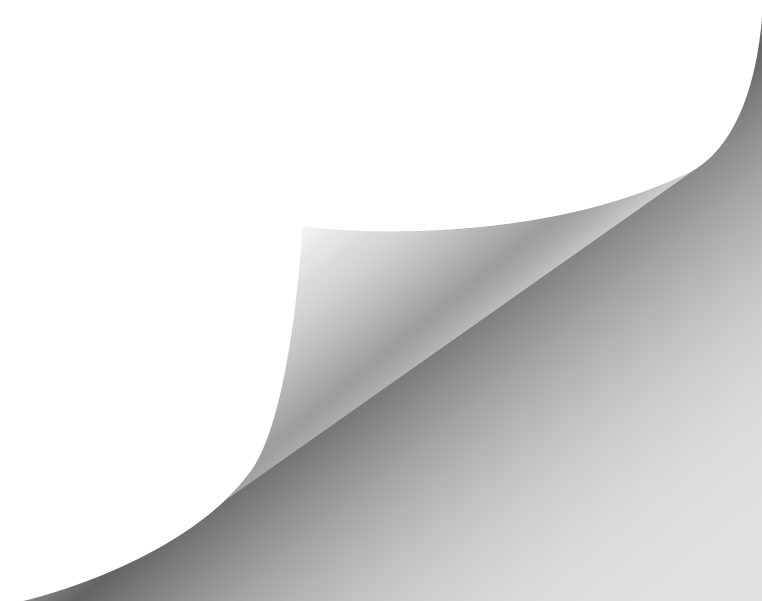 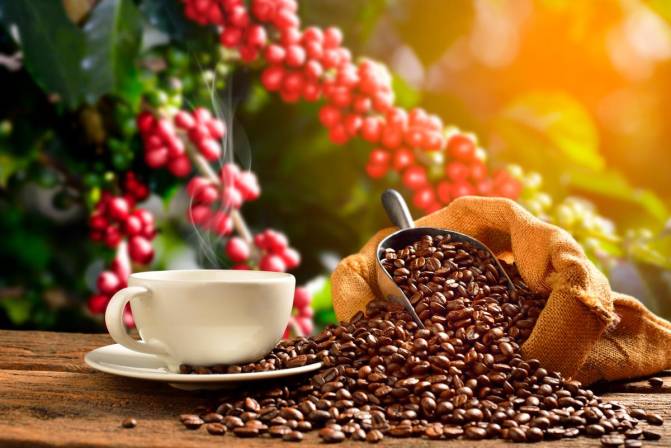 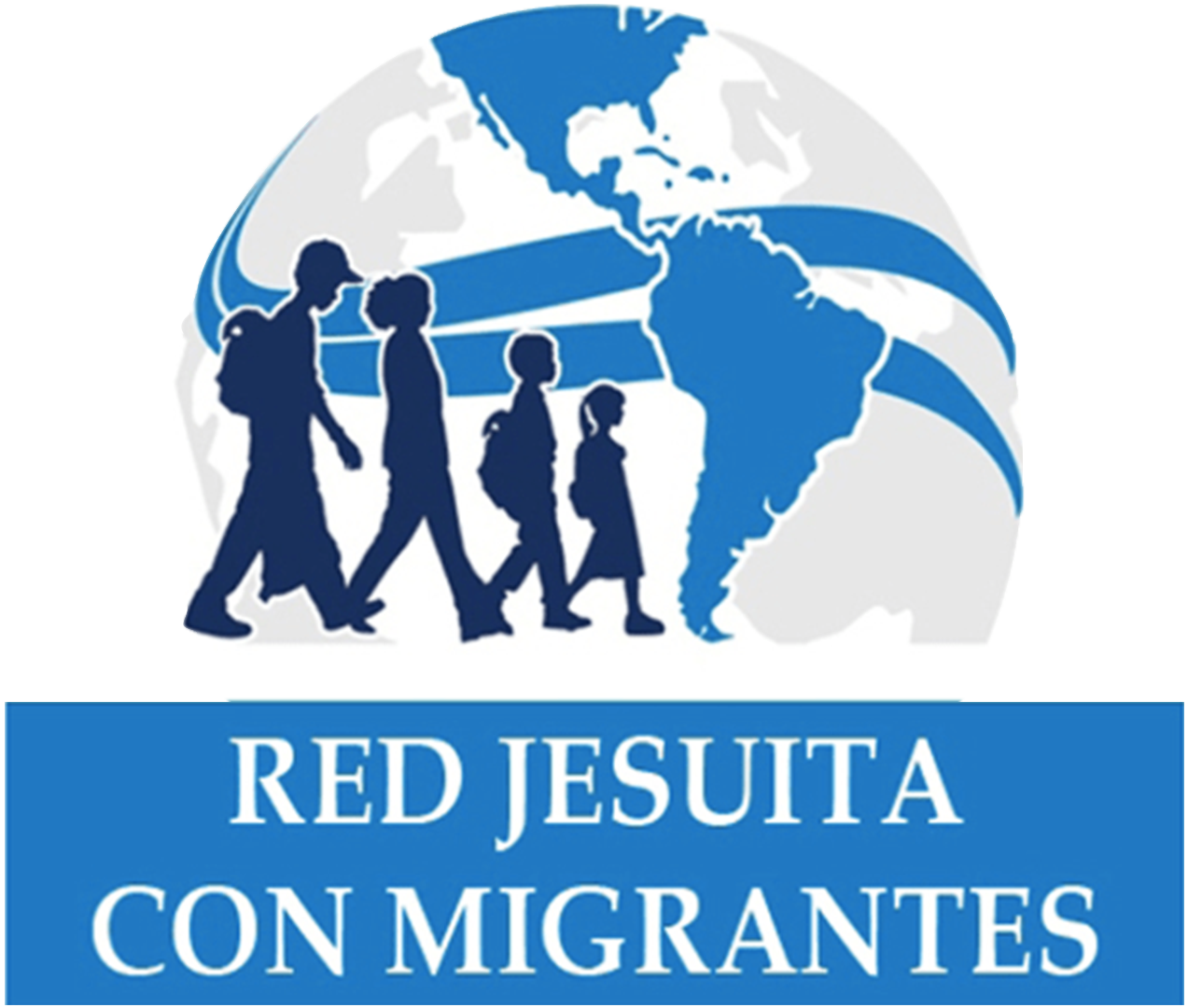 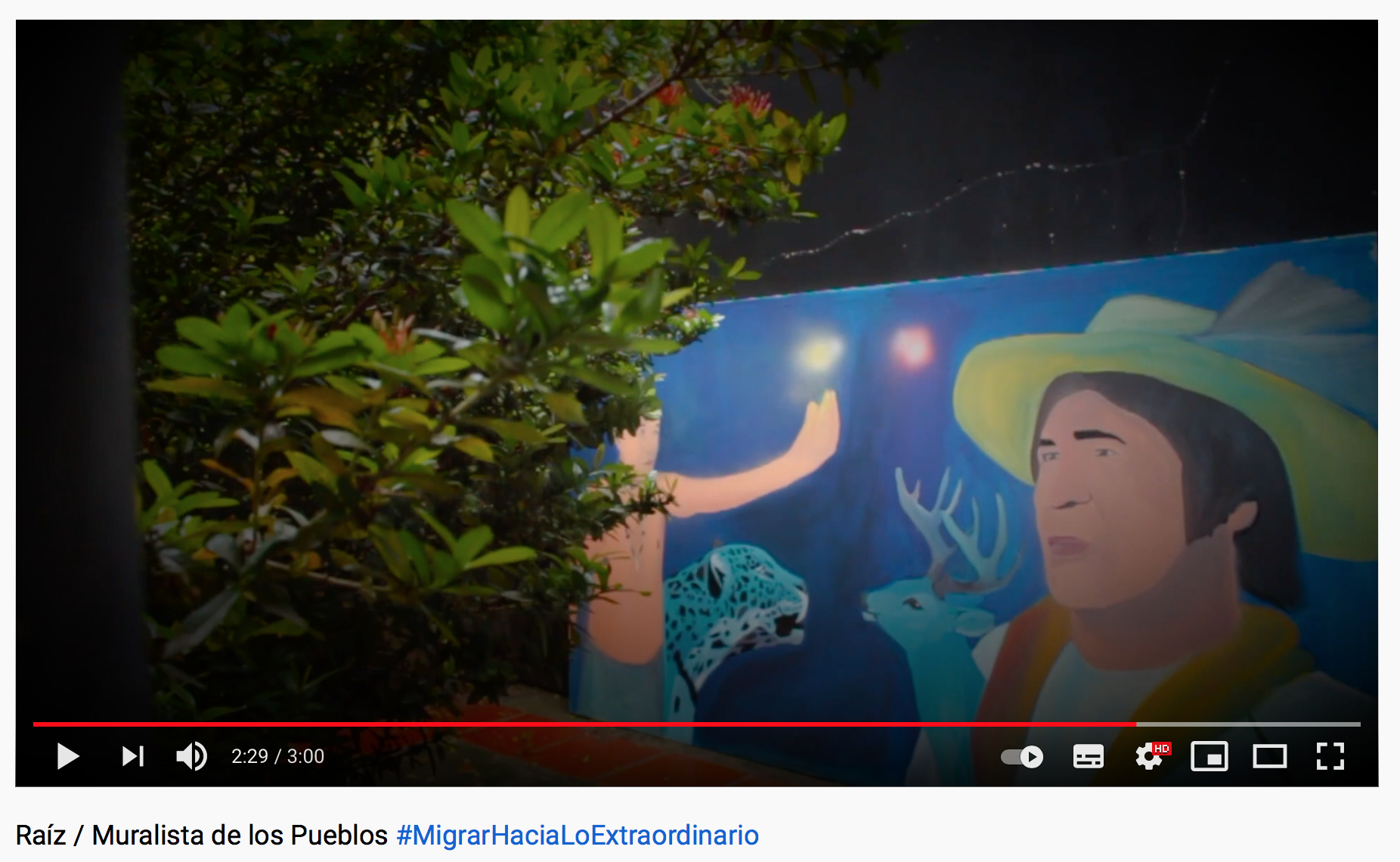 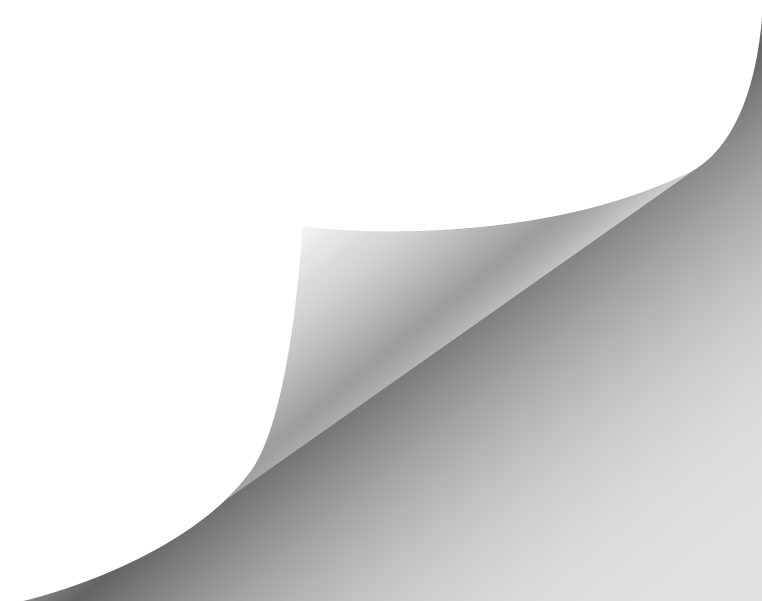 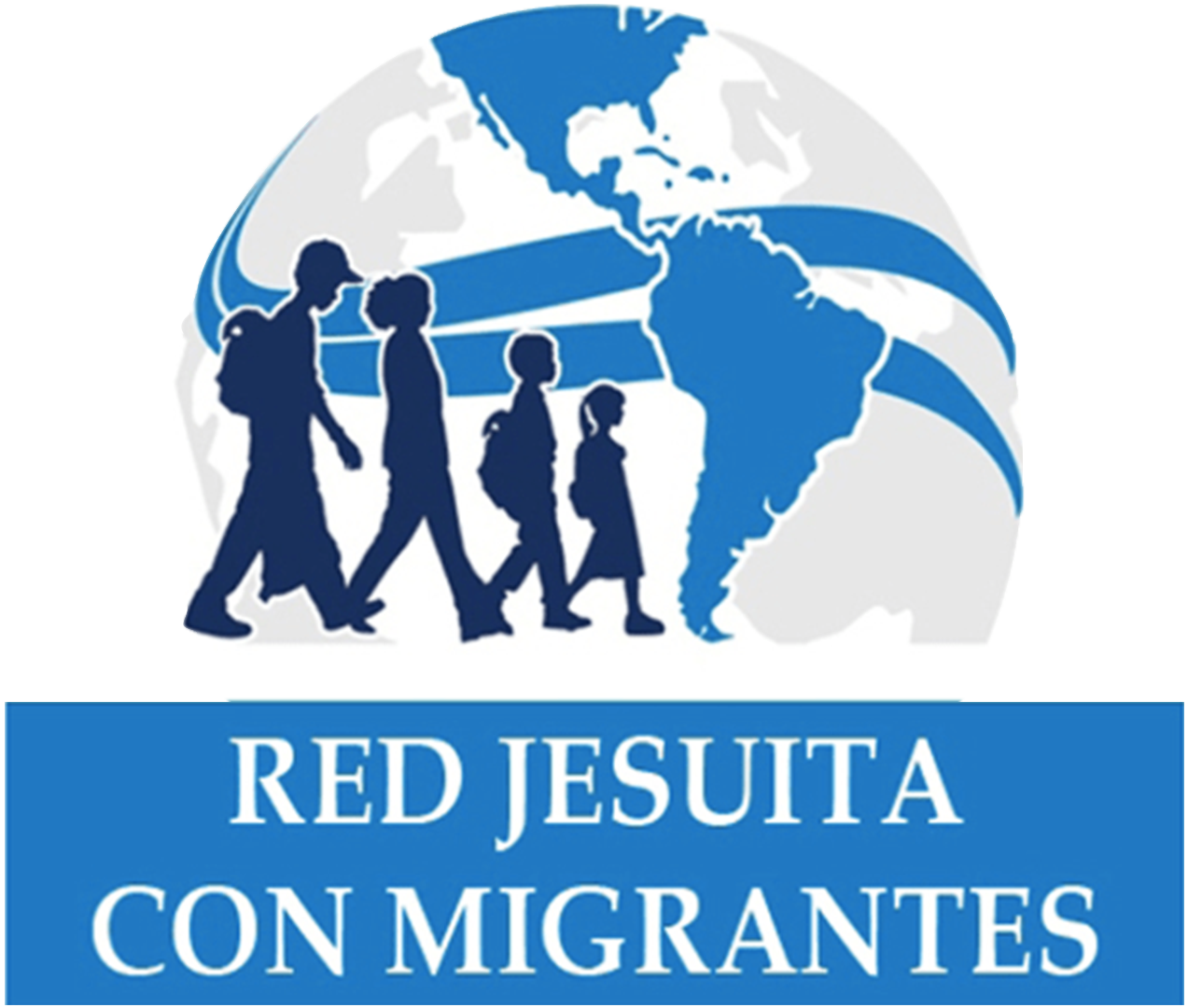 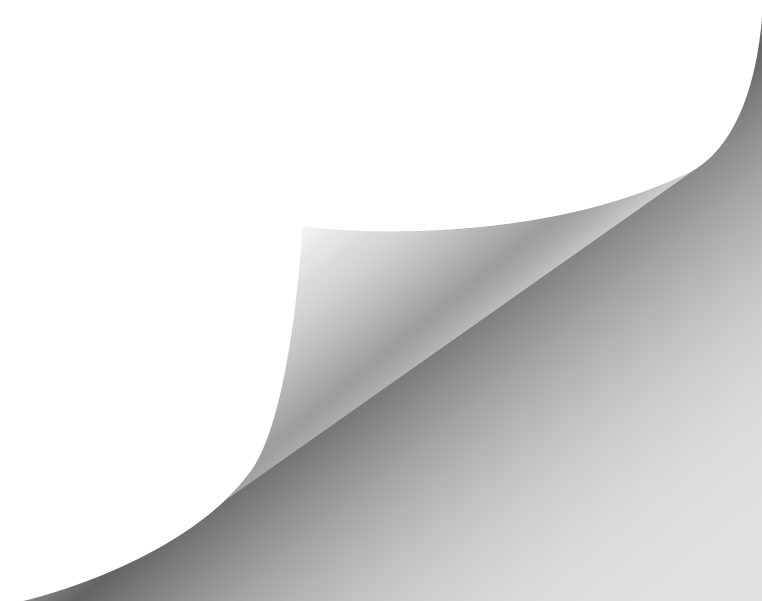 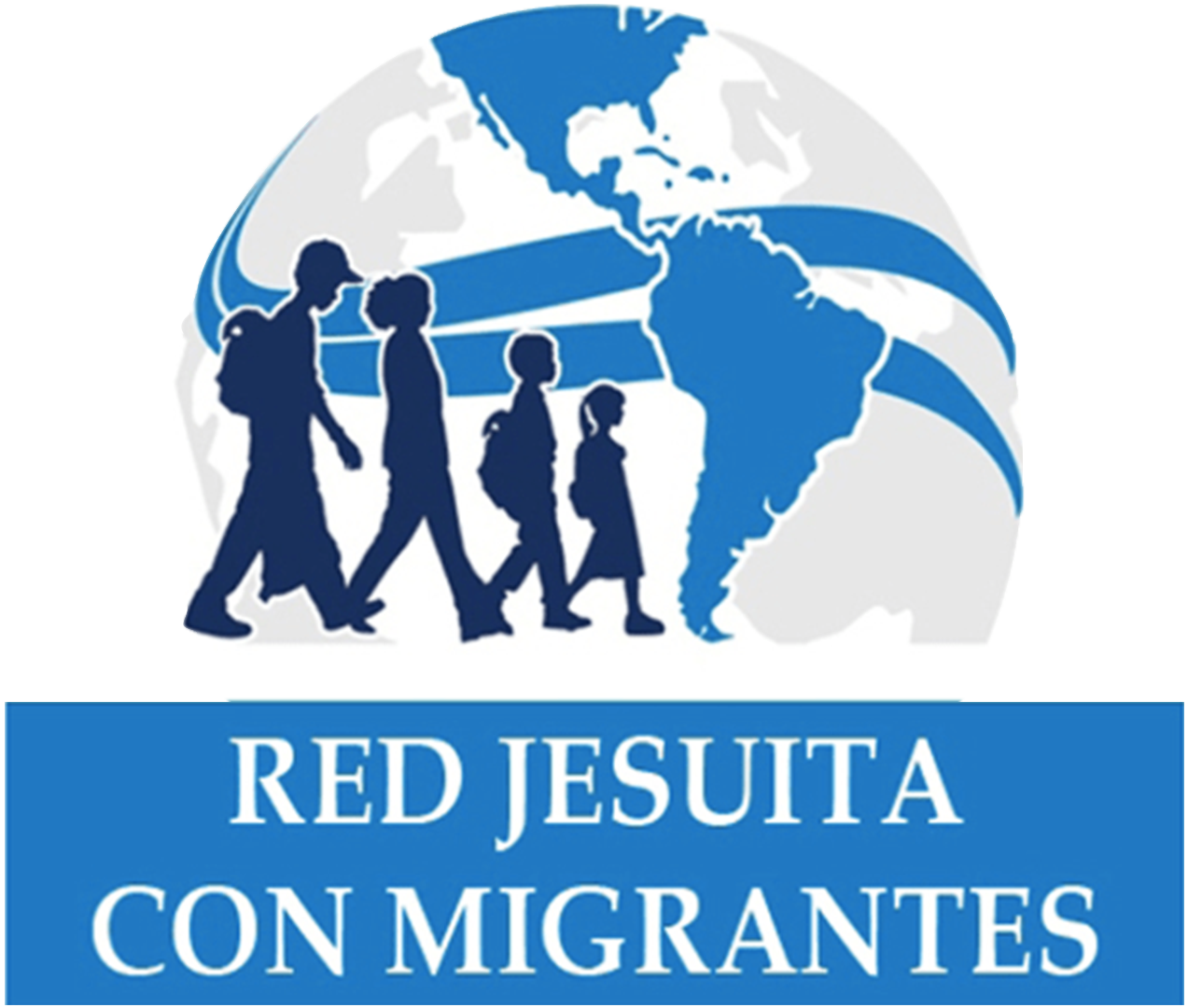 LO QUE APRENDIMOS Y PODEMOS SEGUIR APRENDIENDO
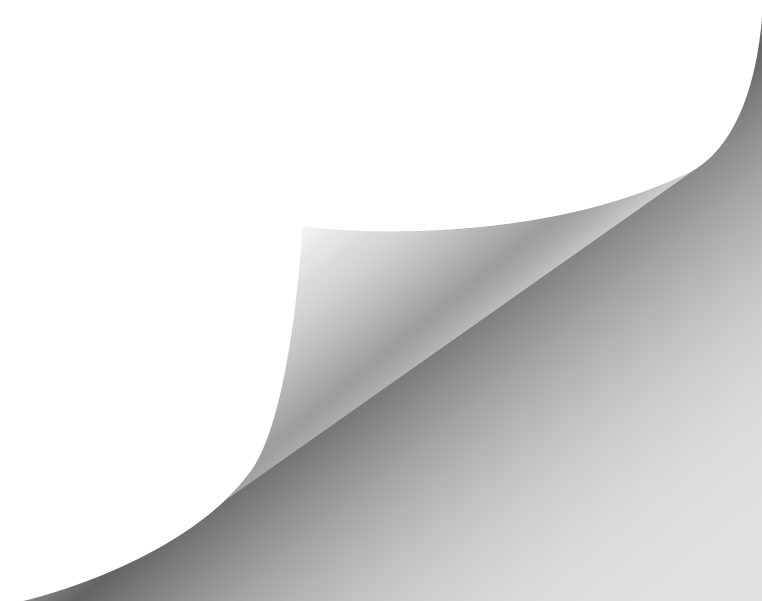 -Perspectiva de la Interculturalidad (Trinidad) 

-Metodologís a para encuentros de mujeres y jóvenes (Marilú y Camila)

-Criterios de la Reconciliación (Omar y Daniel)

-Frontera Solidaria (Alejandra)

-Coexistencia Pacífica (Verónica)

-Integración Local (Camila)

-Incidencia Social (Karla)
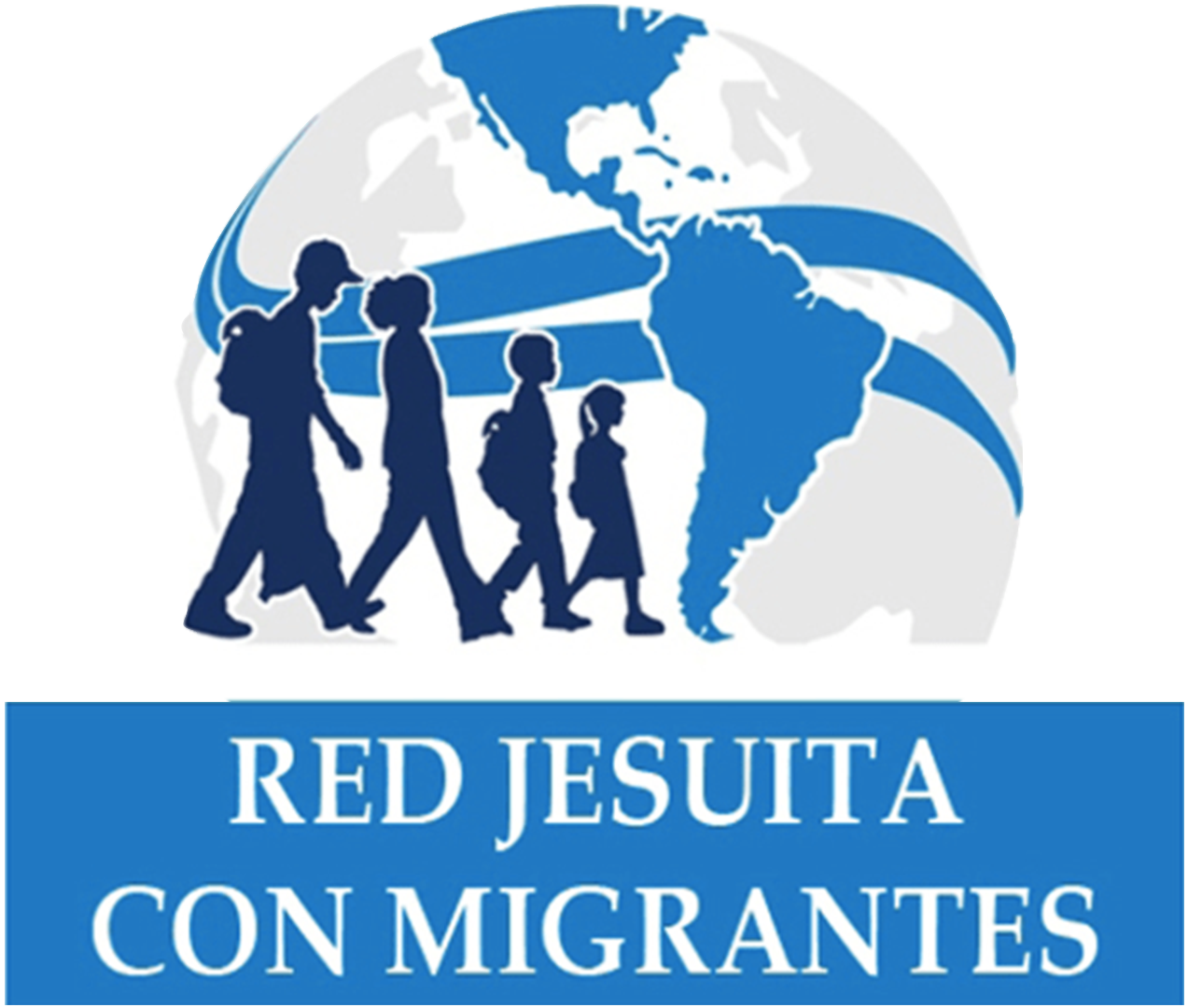 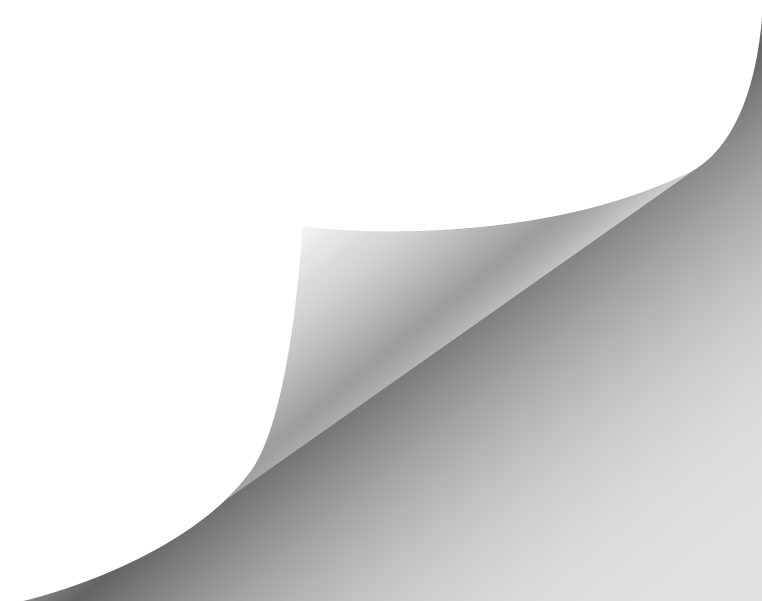 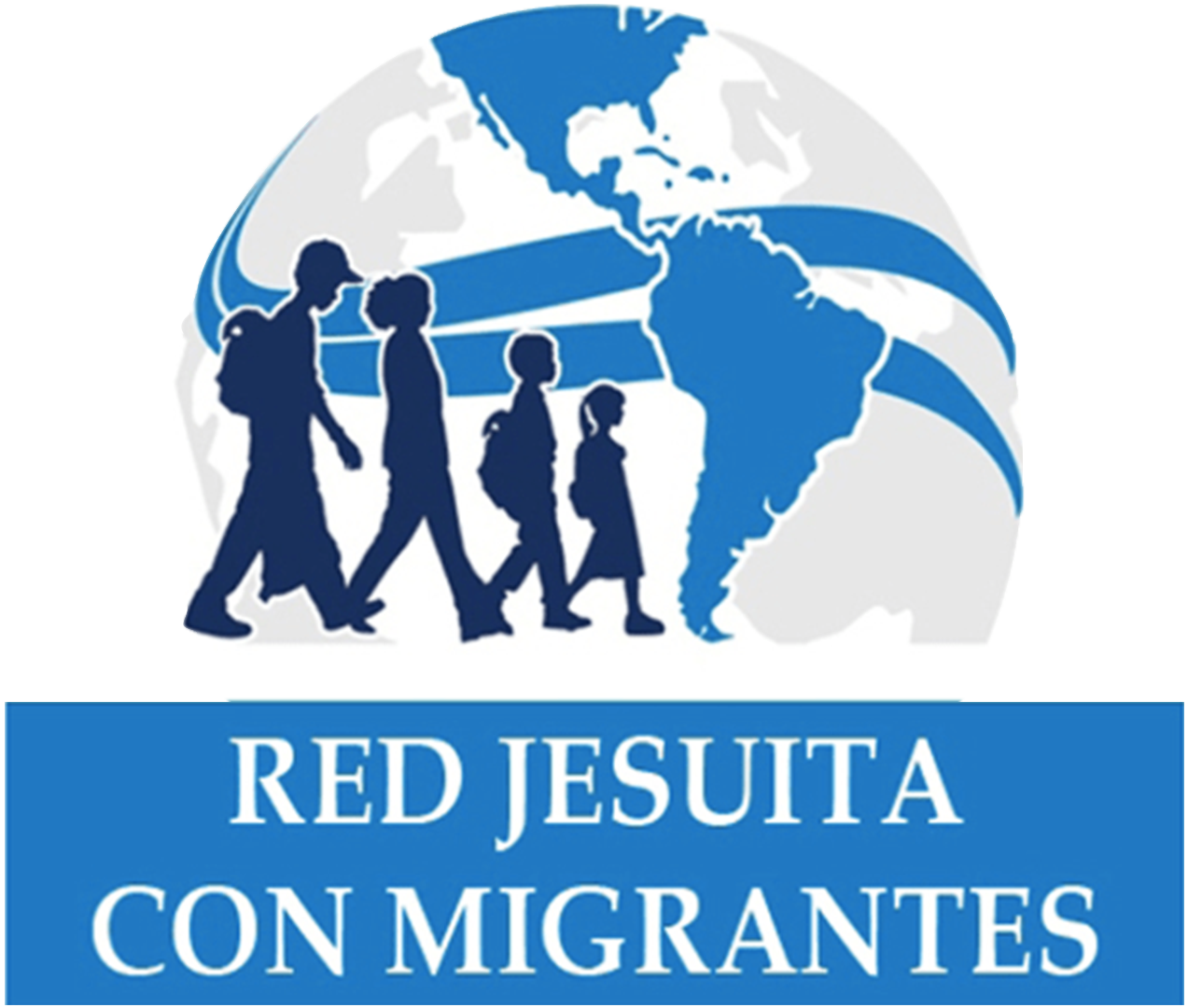 LO QUE SIGUE
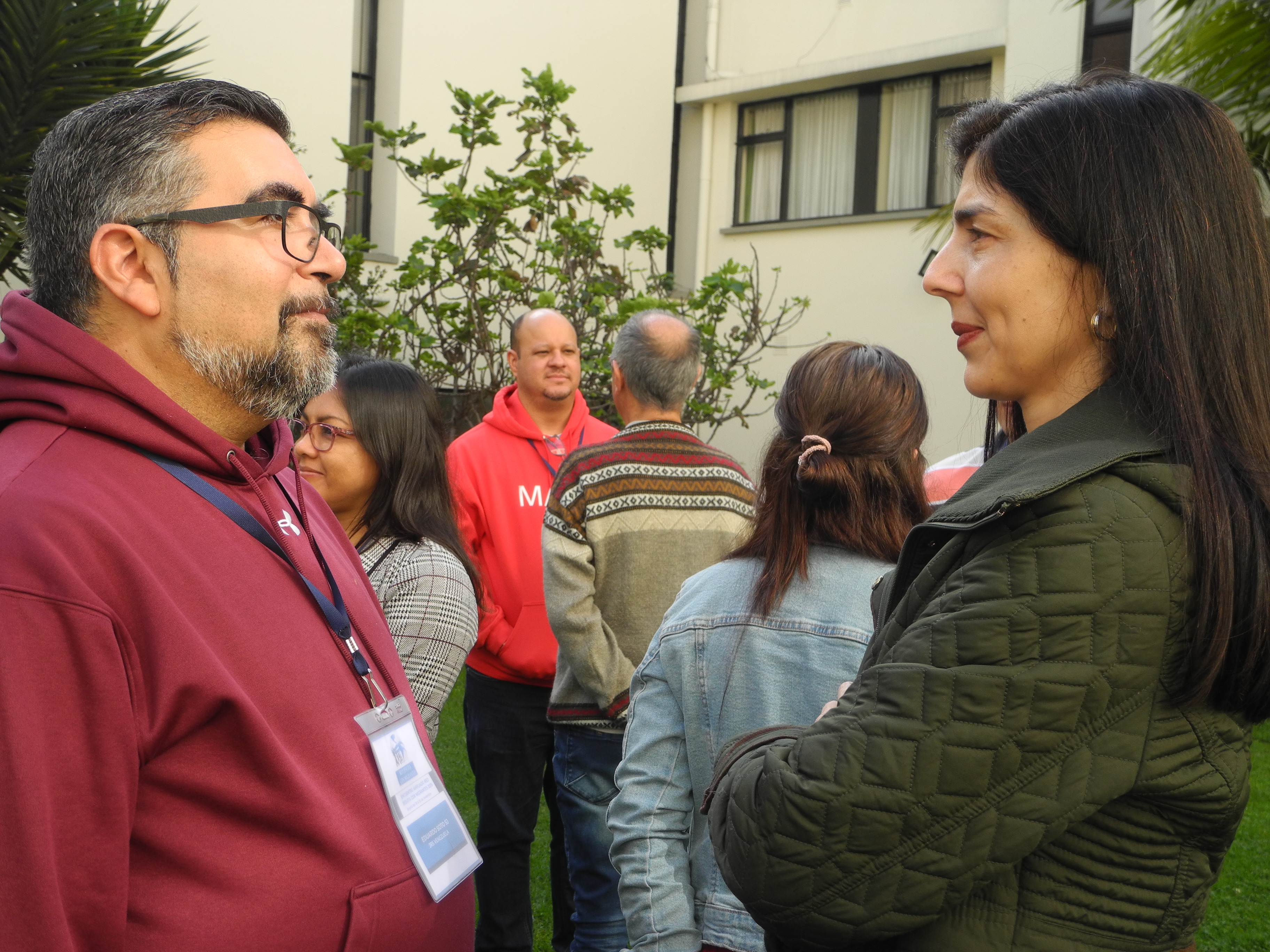 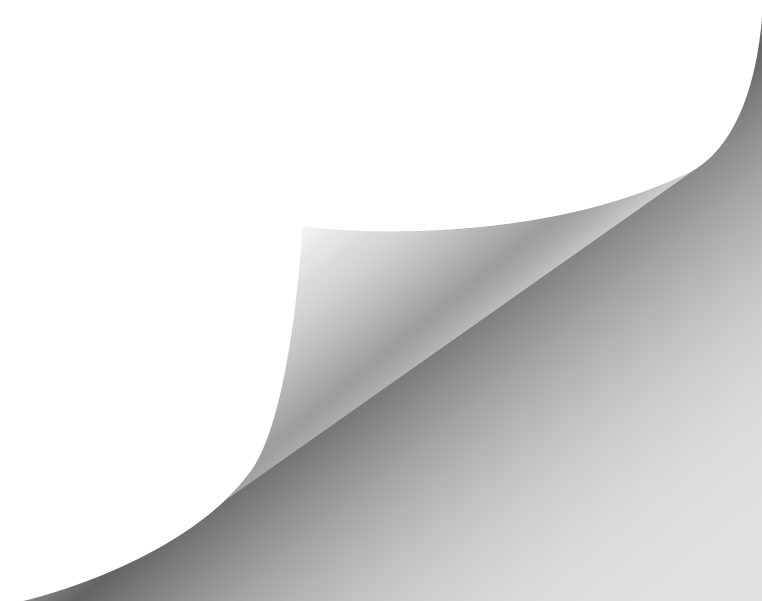 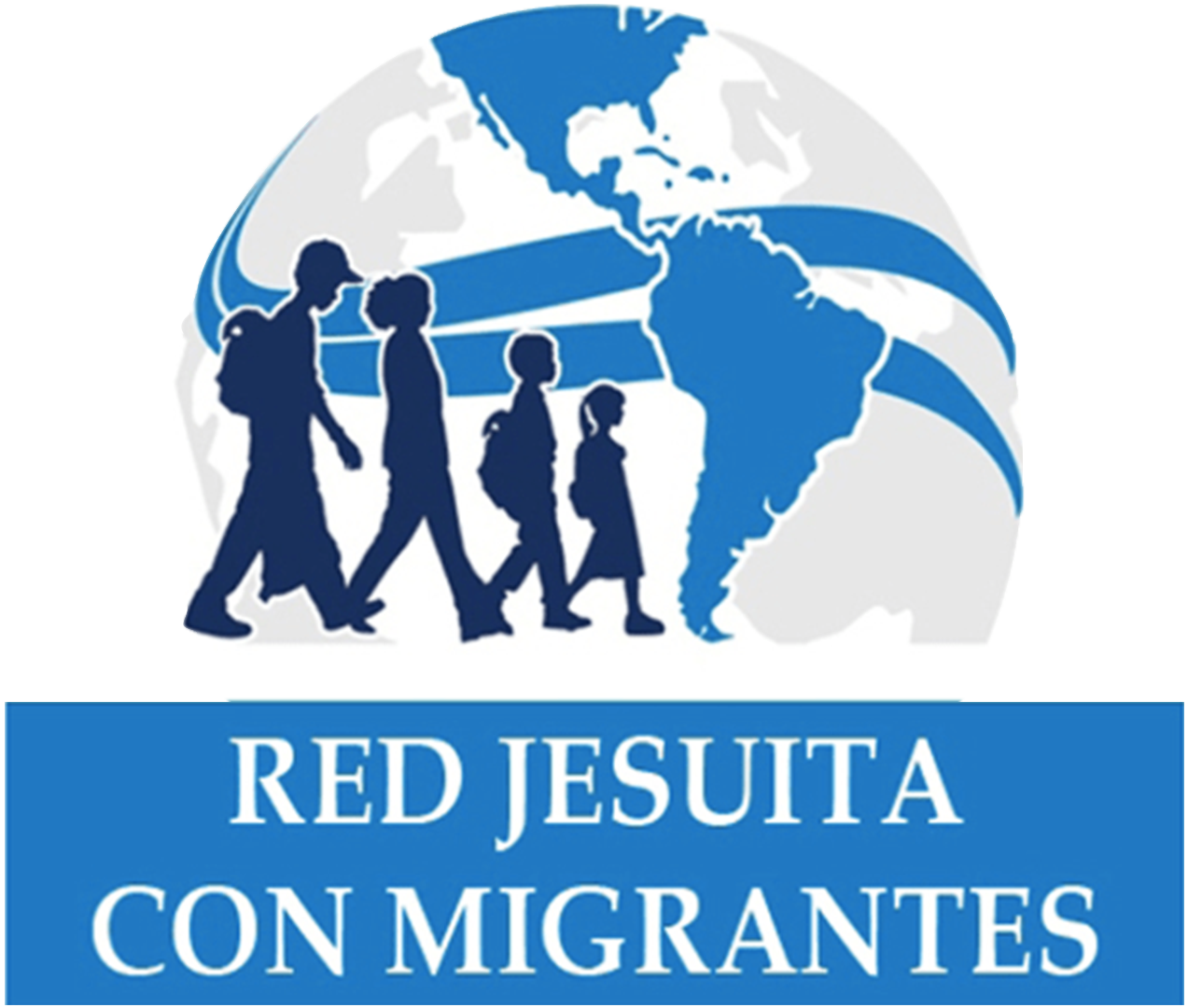 ¿Qué quiero Yo para esta comunidad?
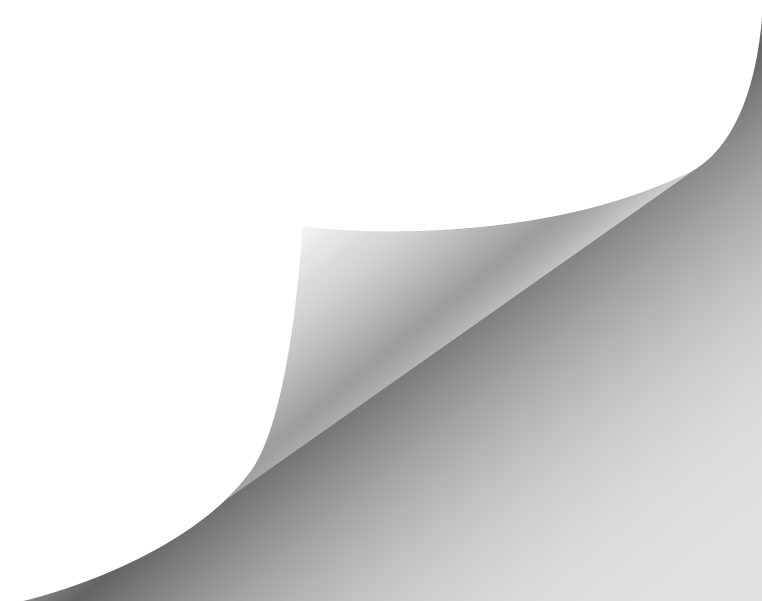 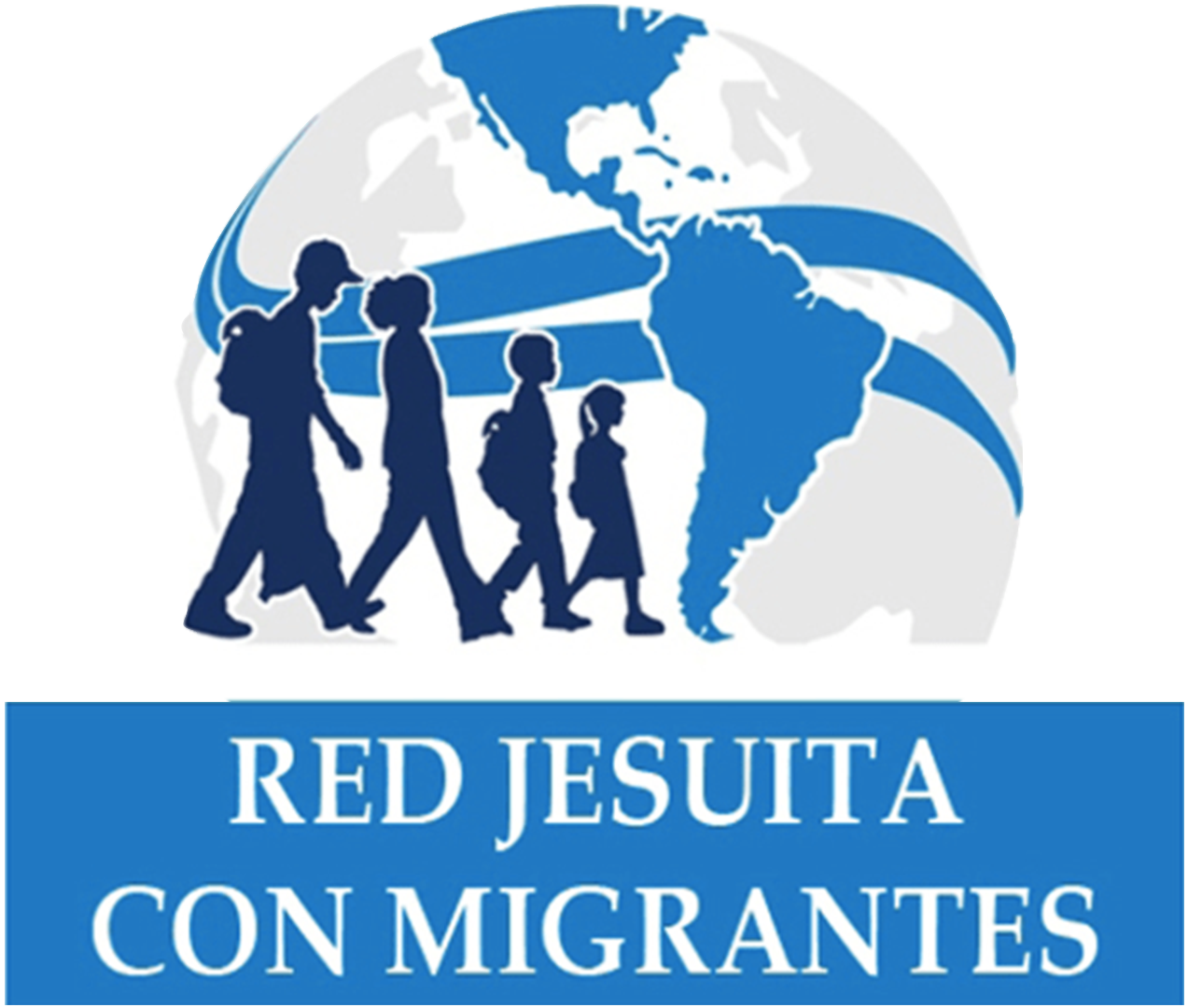 Compartir espacios de encuentro periódico (Acompañarnos)Consolidar el sistema para compartir secuencias de aprendizaje (Legarnos)Implementar y retroalimentar secuencias de aprendizaje (Fortalecernos)
¿Qué?
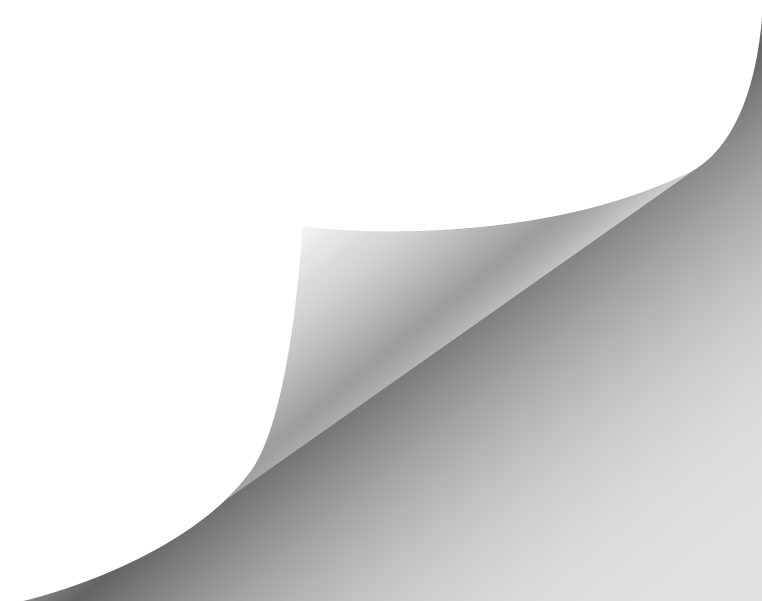 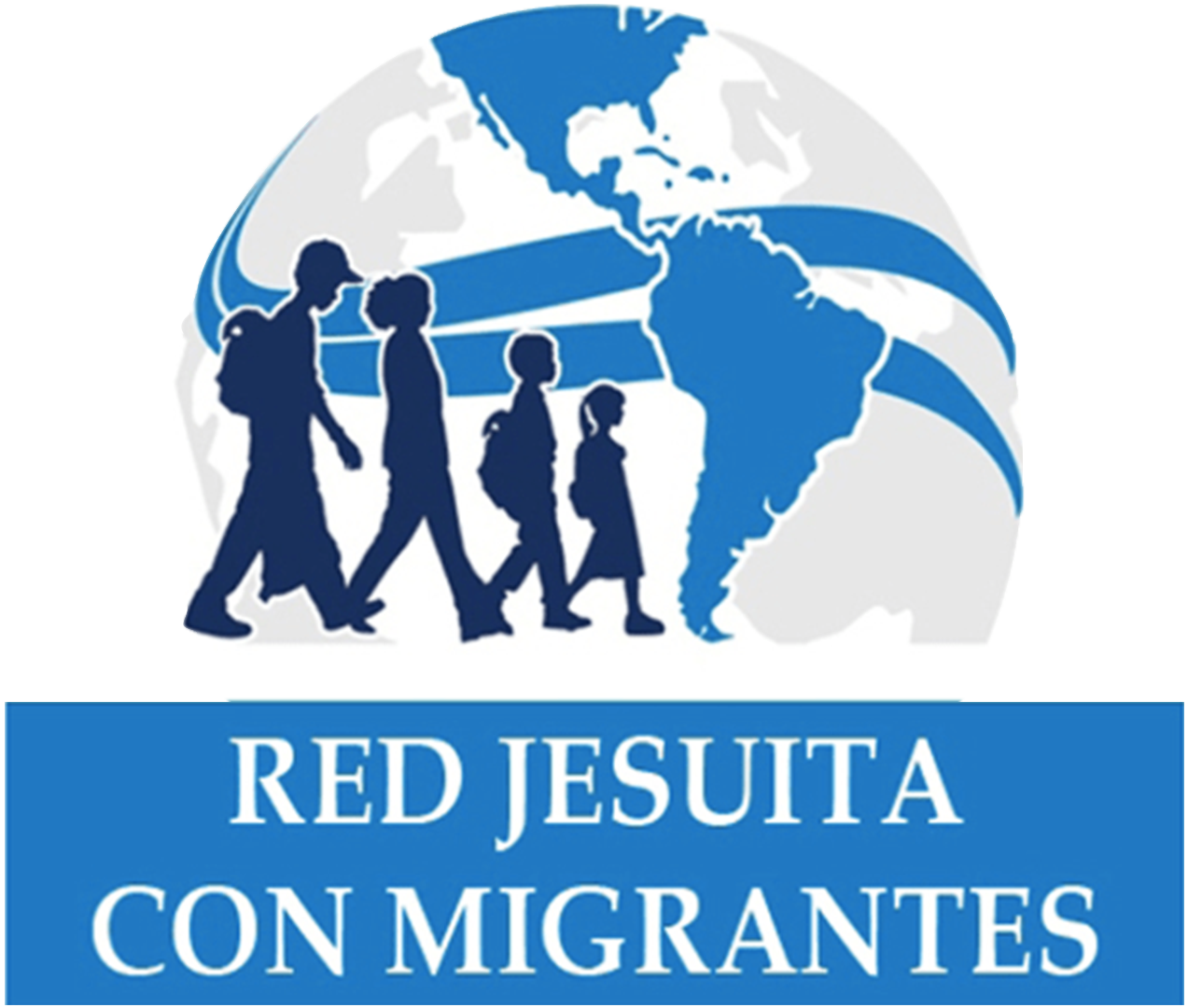 ¿Quieren invitar a alguien?Proponemos  integrar personas de Fe y Alegría, de Flacsi, de Universidades, de Comparte, de Juventudes y Vocaciones, Radios…
¿Quiénes?
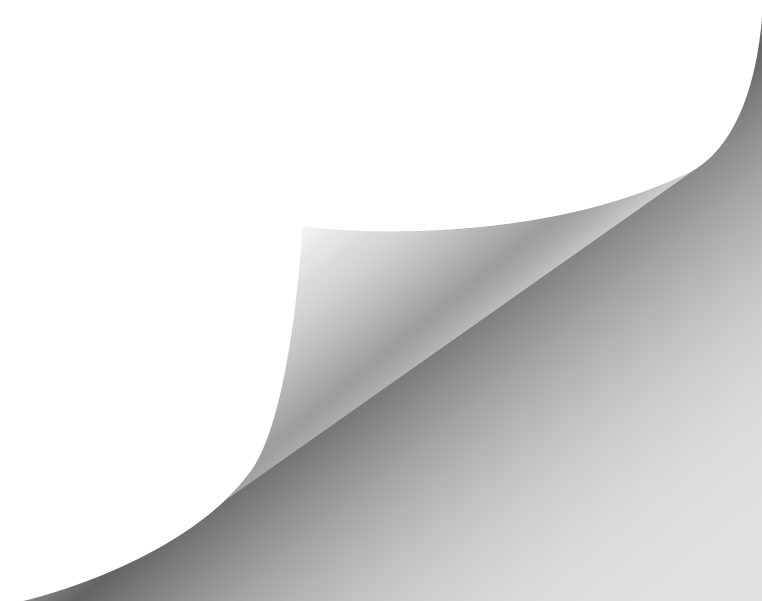 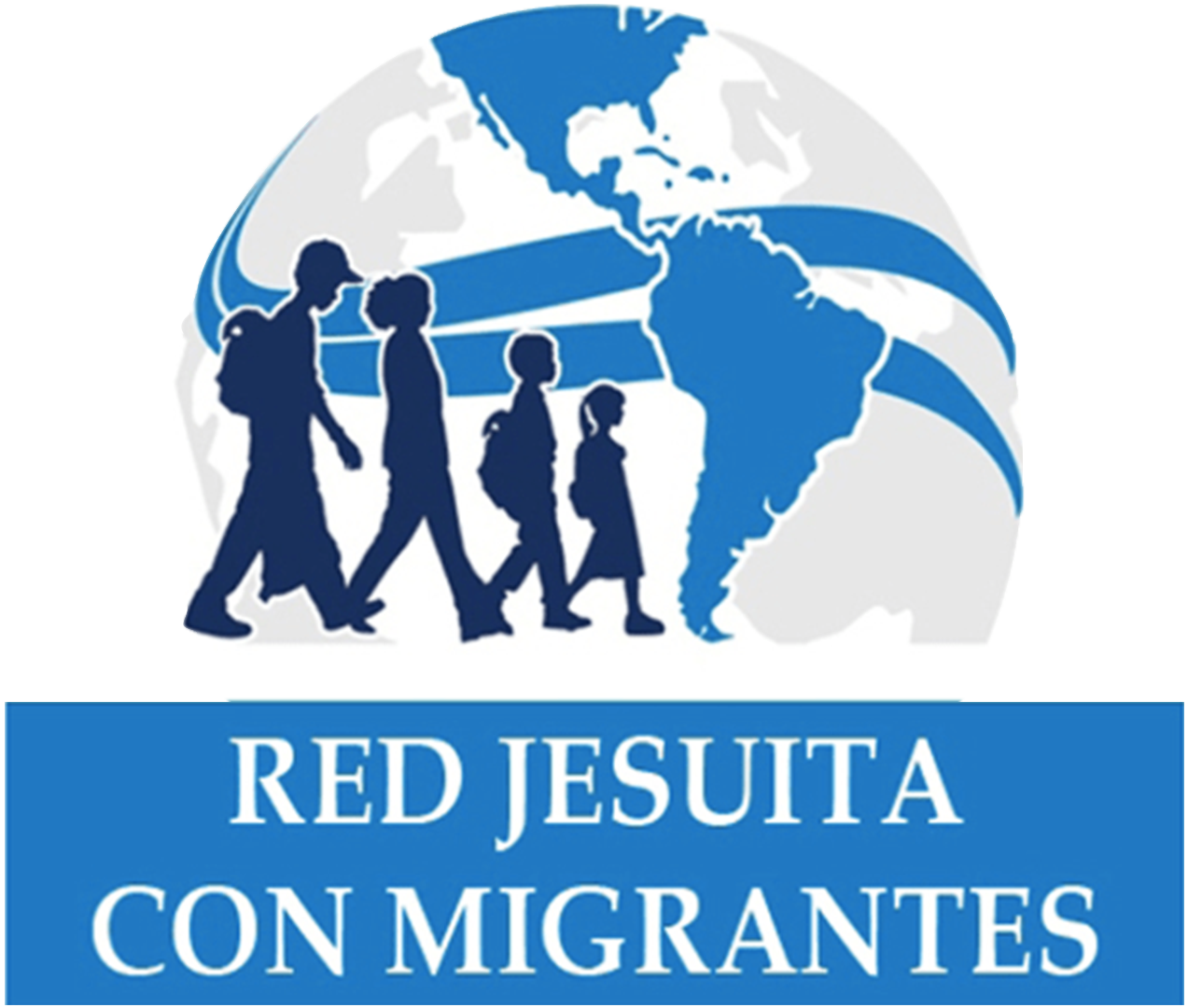 ¿Cada cuánto nos podemos encontrar? ¡Tenemos pendiente un encuentro presencial!
¿Cómo y cuándo?
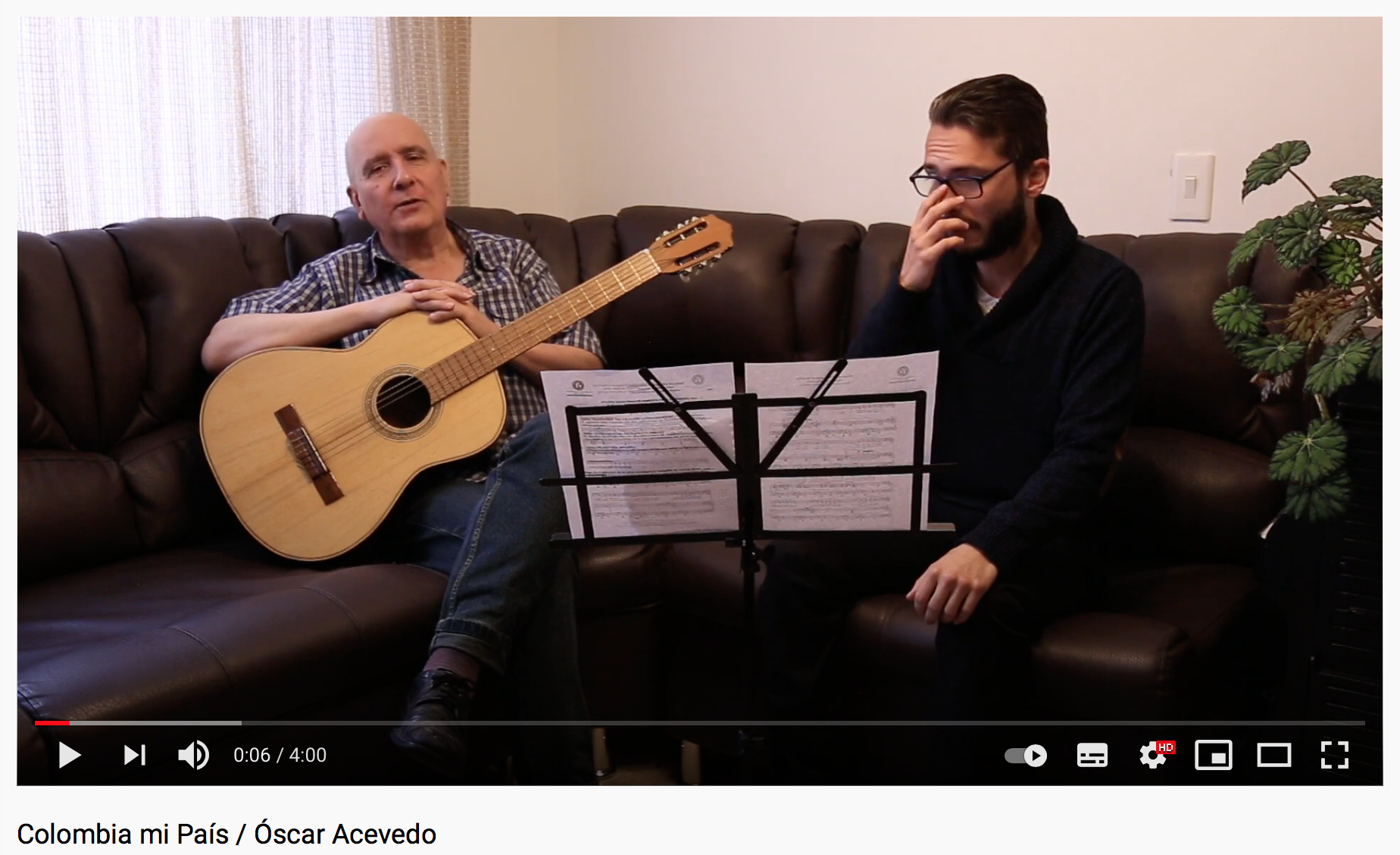 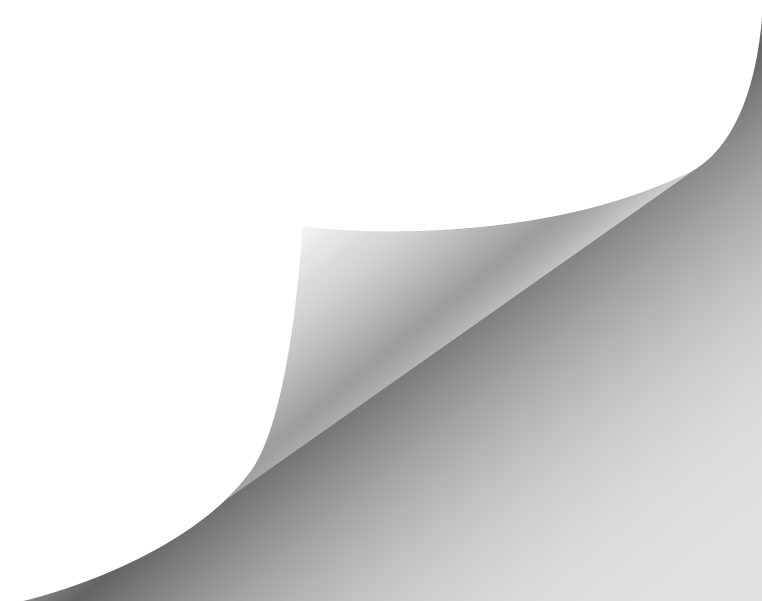 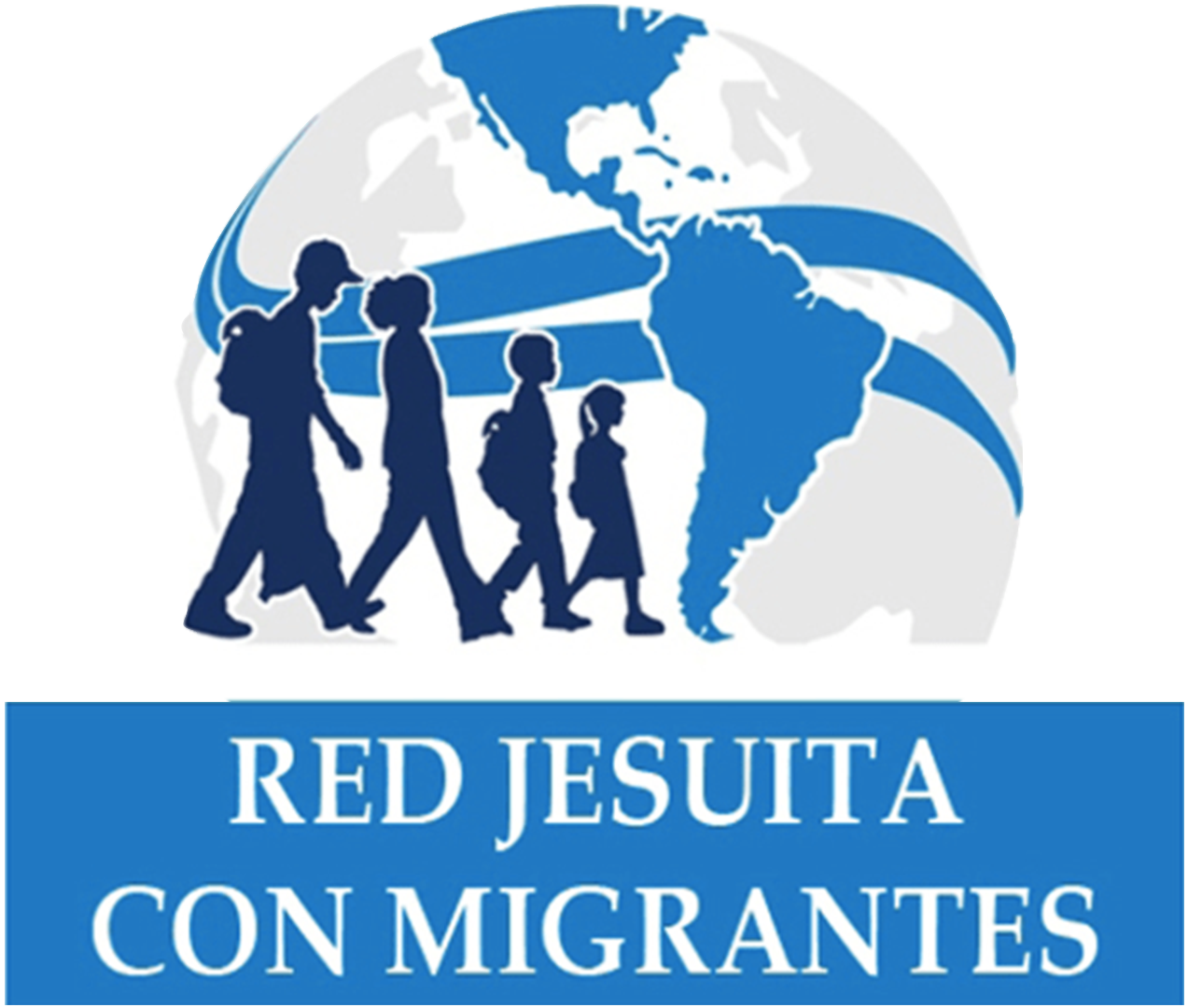 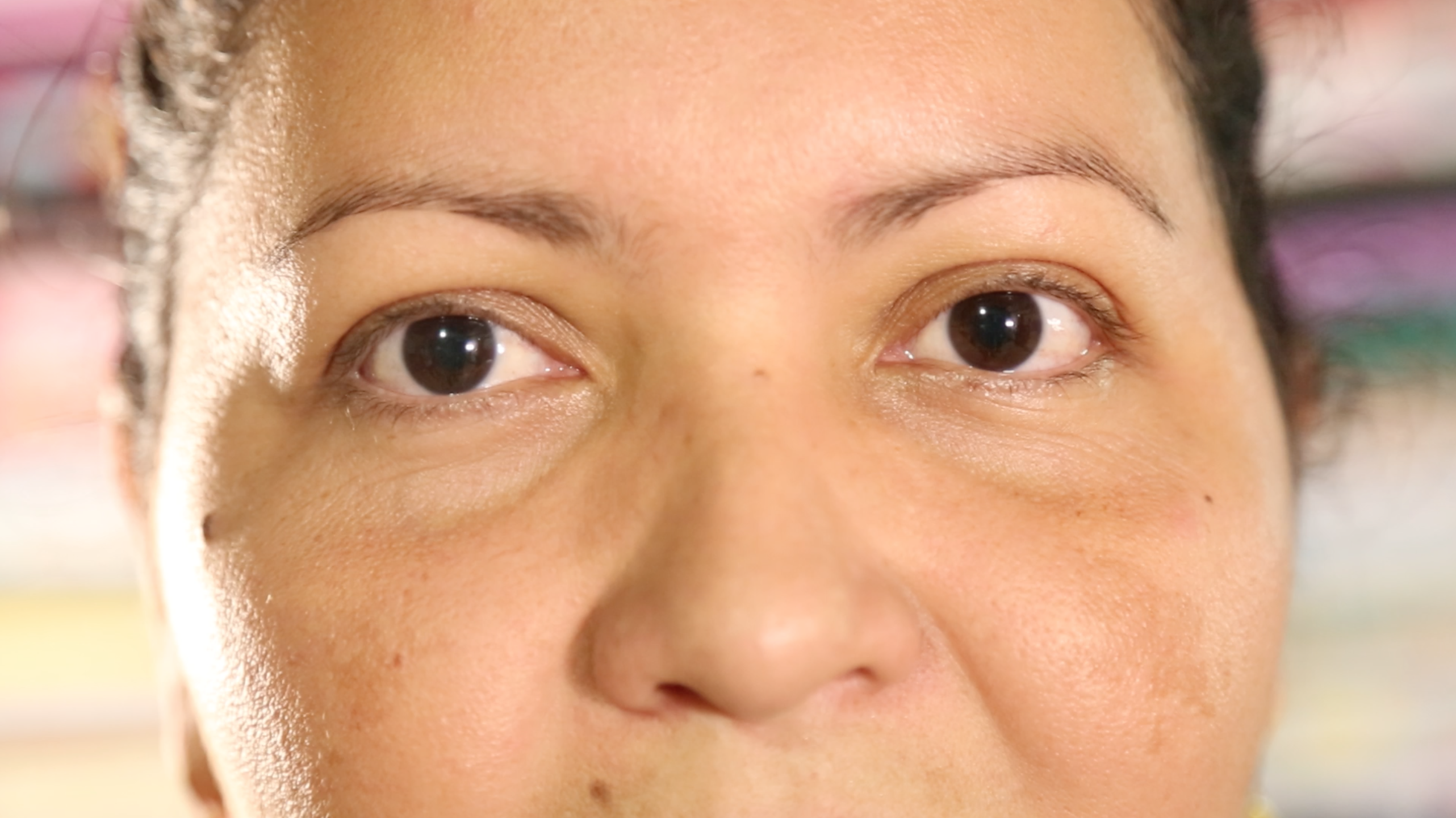 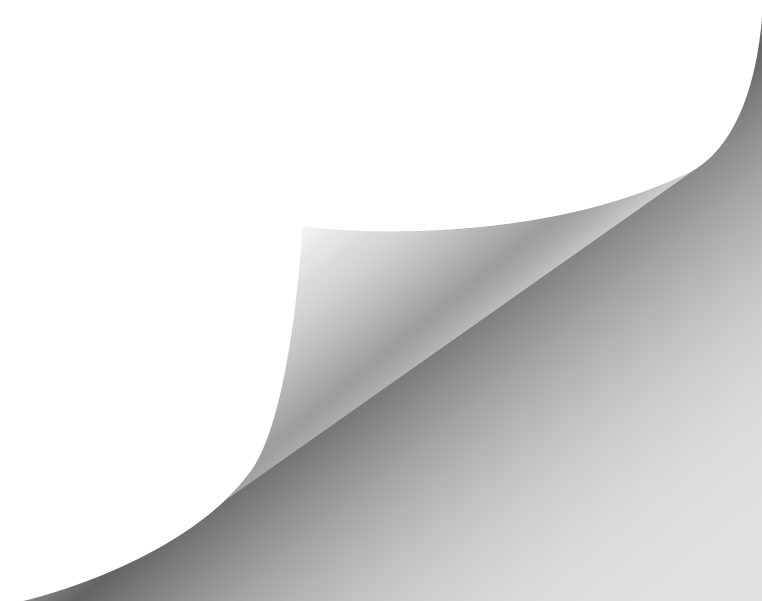 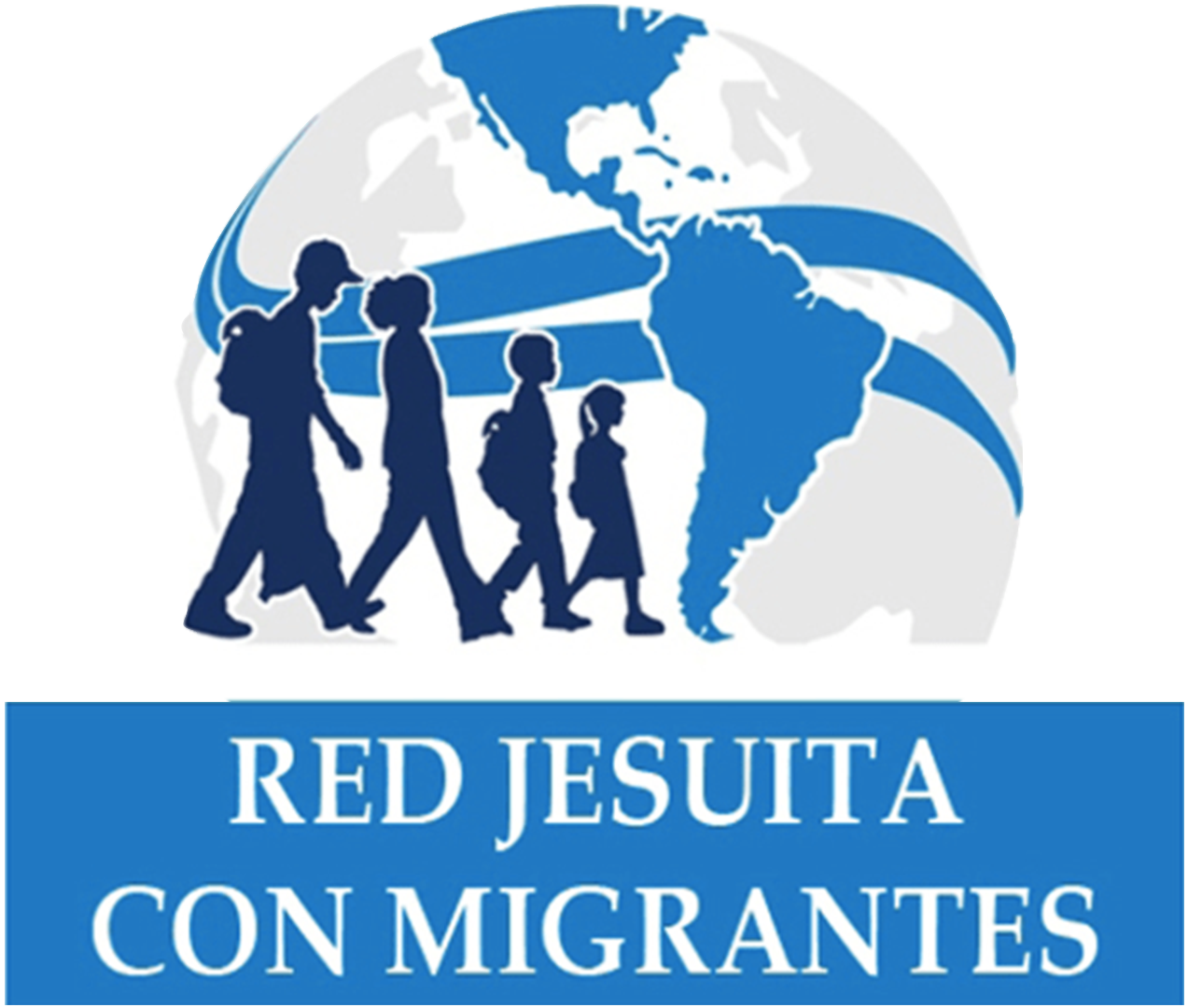 Gracias